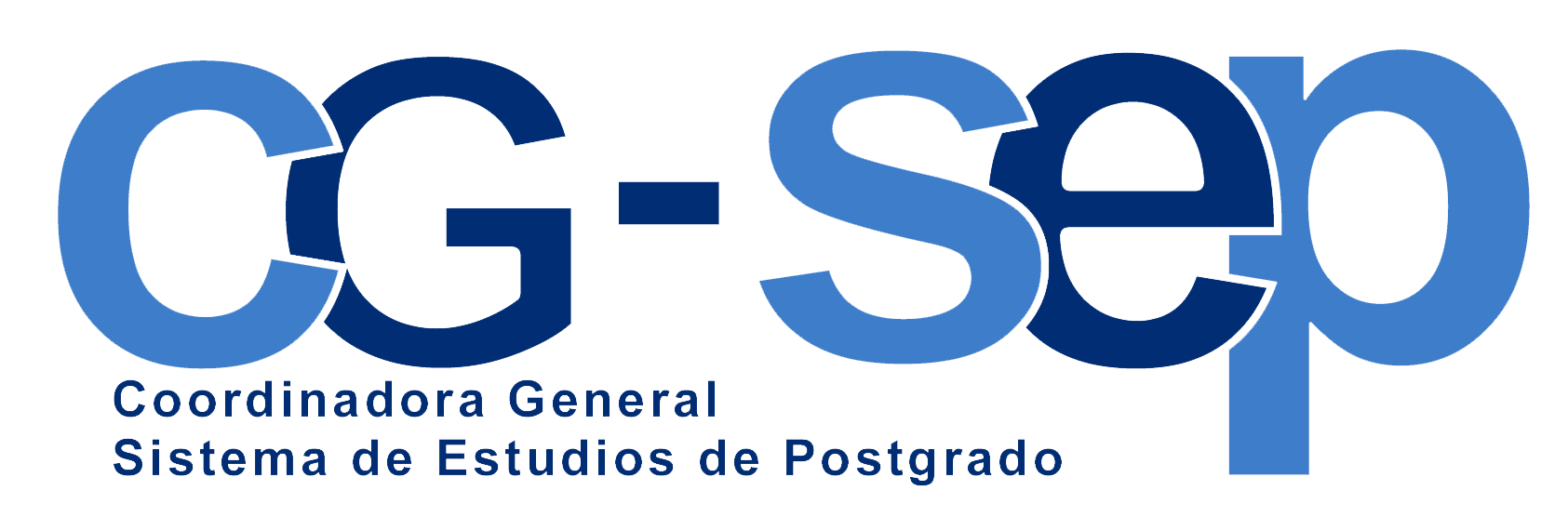 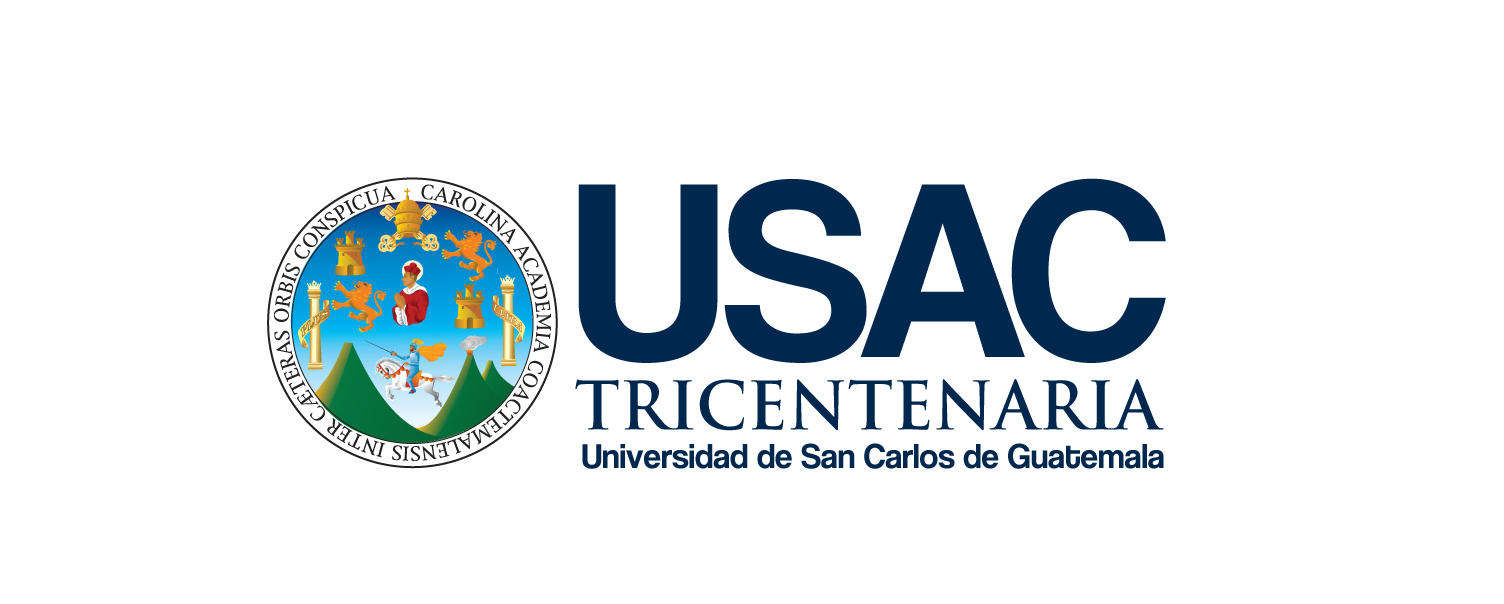 Cooperación para el Desarrollo de la Educación a Distancia México-Centro América
Dr. Jorge Ruano Estrada
Coordinador General del Sistema de Estudios de Postgrado
Universidad de San Carlos de Guatemala
jorgeruano@sep.usac.edu.gt
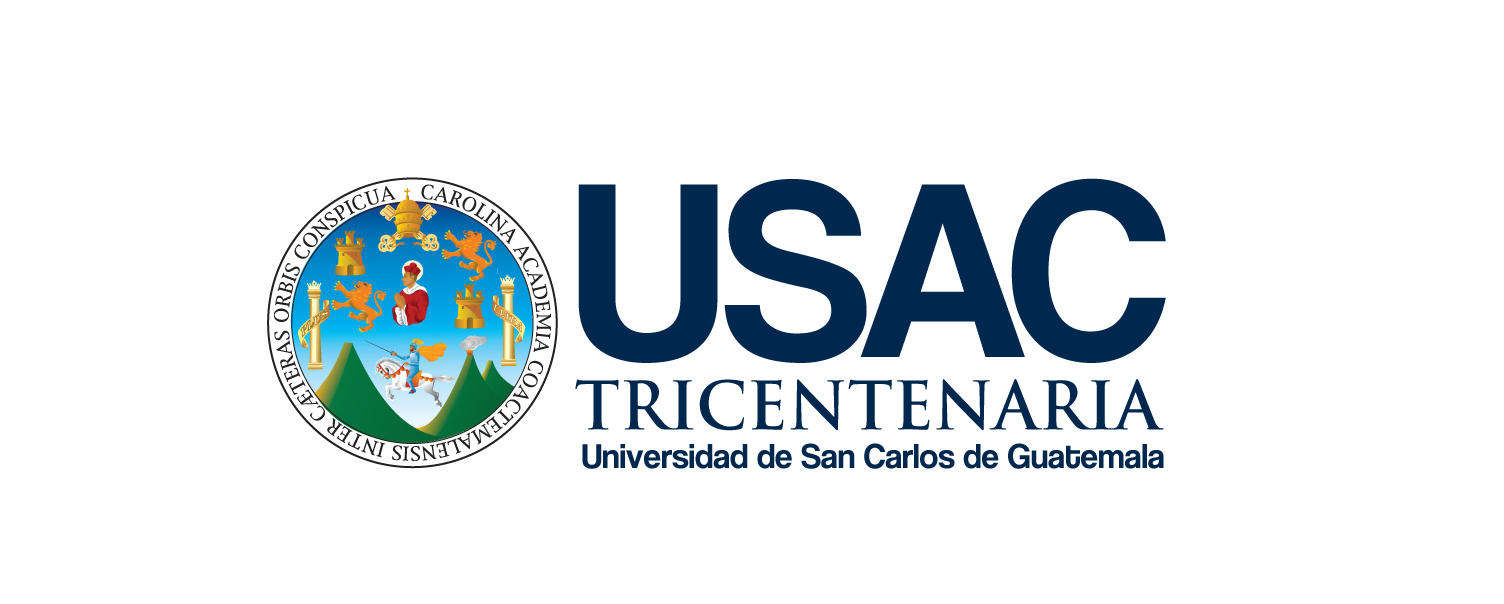 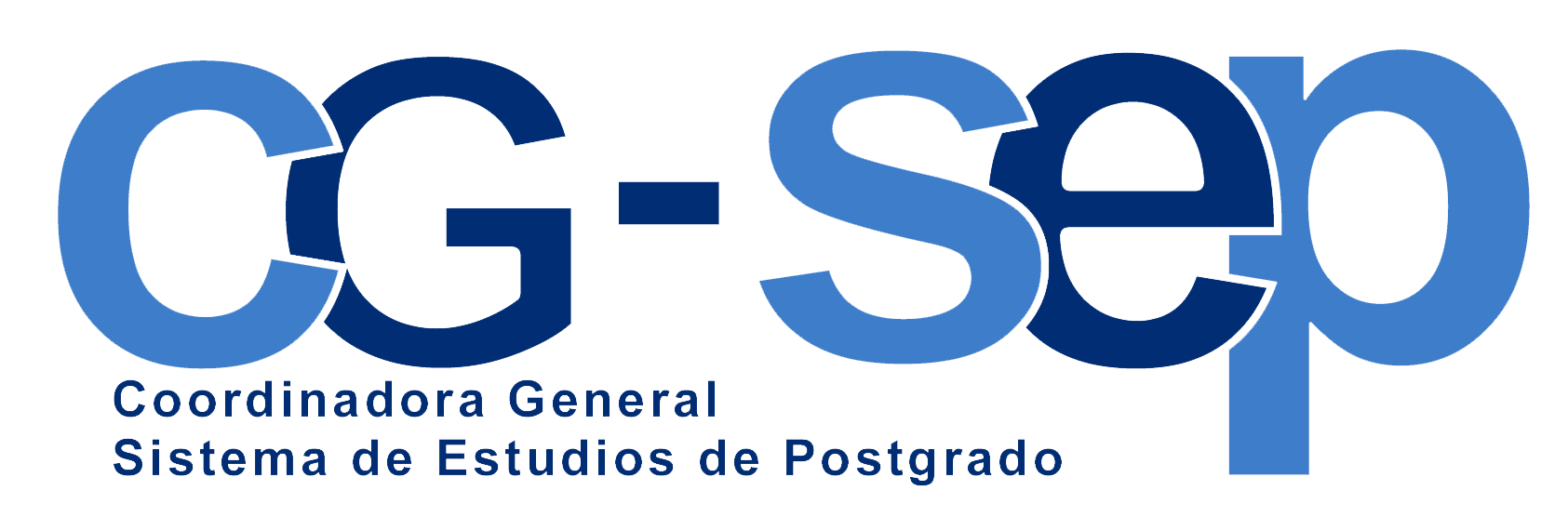 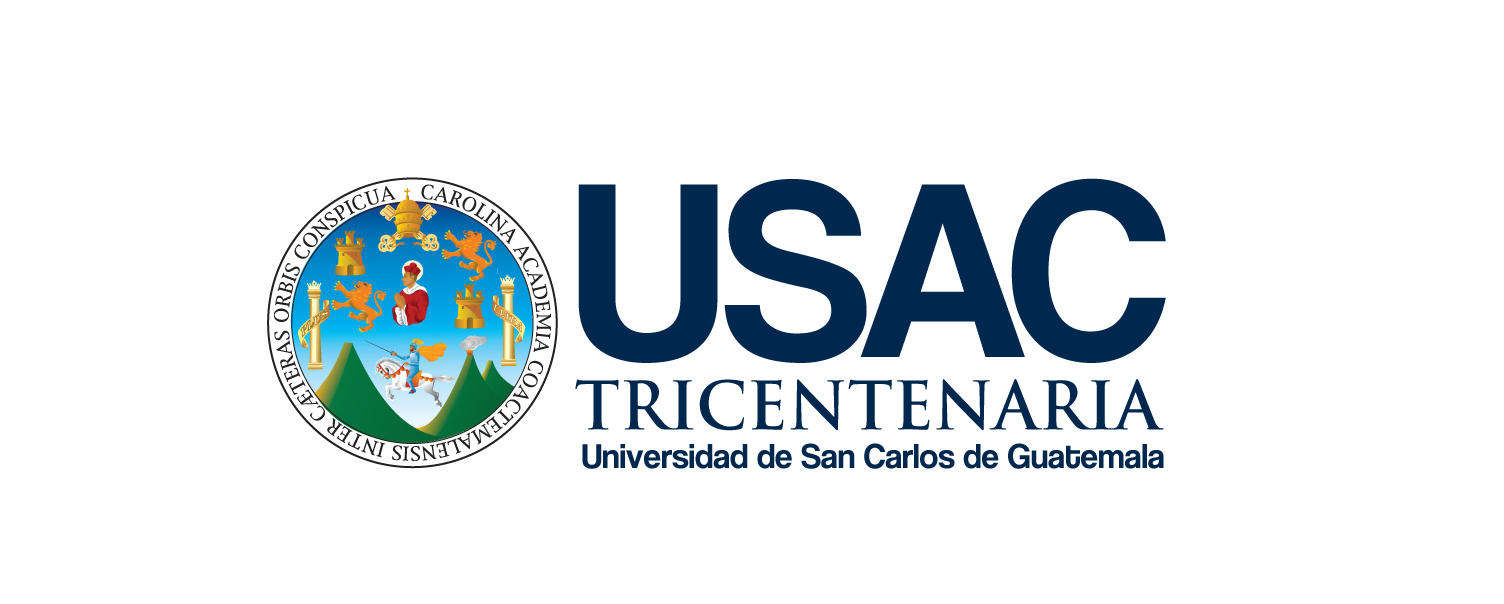 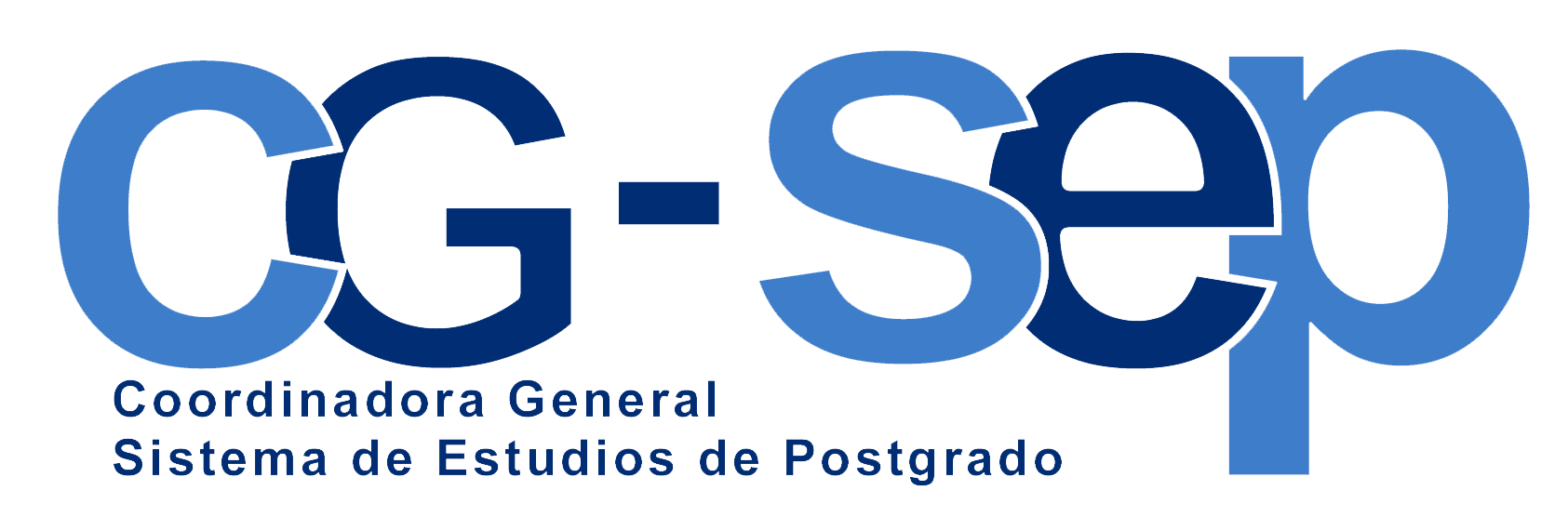 Consejo Superior Universitario Centroamericano (CSUCA)
El CSUCA (1948) tiene como objetivo promover la integración centroamericana, y particularmente la integración y el fortalecimiento de la educación superior en las sociedades de América Central y República Dominicana.

La Confederación Universitaria Centroamericana es una organización regional abierta a la interacción permanente con toda la sociedad centroamericana y con las sociedades de las distintas regiones del planeta.
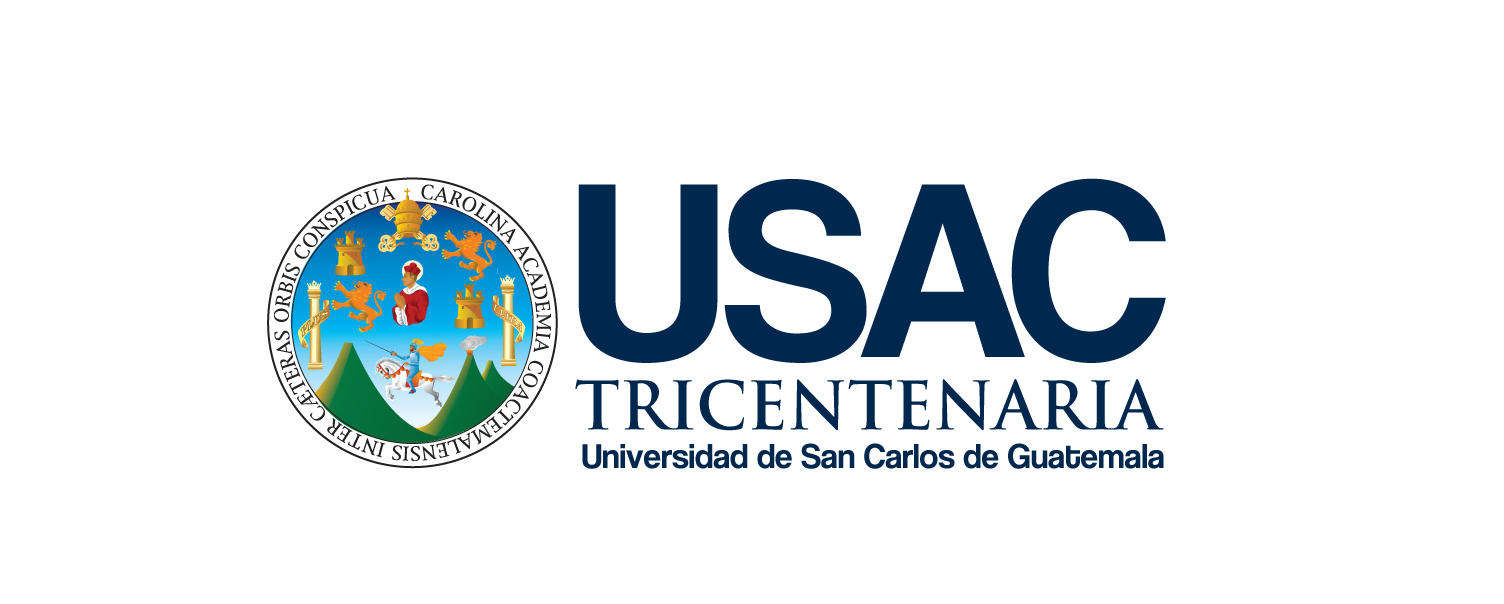 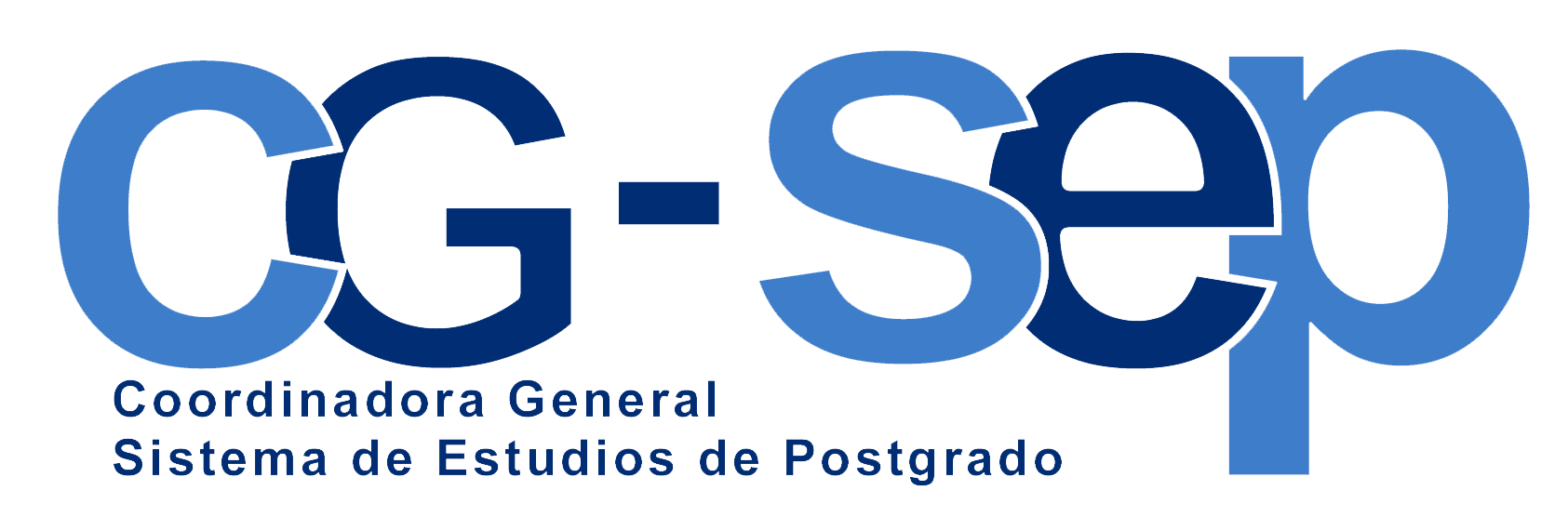 Consejo Superior Universitario Centroamericano (CSUCA)
Su propósito es mejorar la calidad de la educación superior en centroamérica, crear y transmitir conocimientos, integrar saberes, divulgar sus experiencias, y orientar sus acciones a lograr el bien común de la región y participar en la solución de los problemas globales.
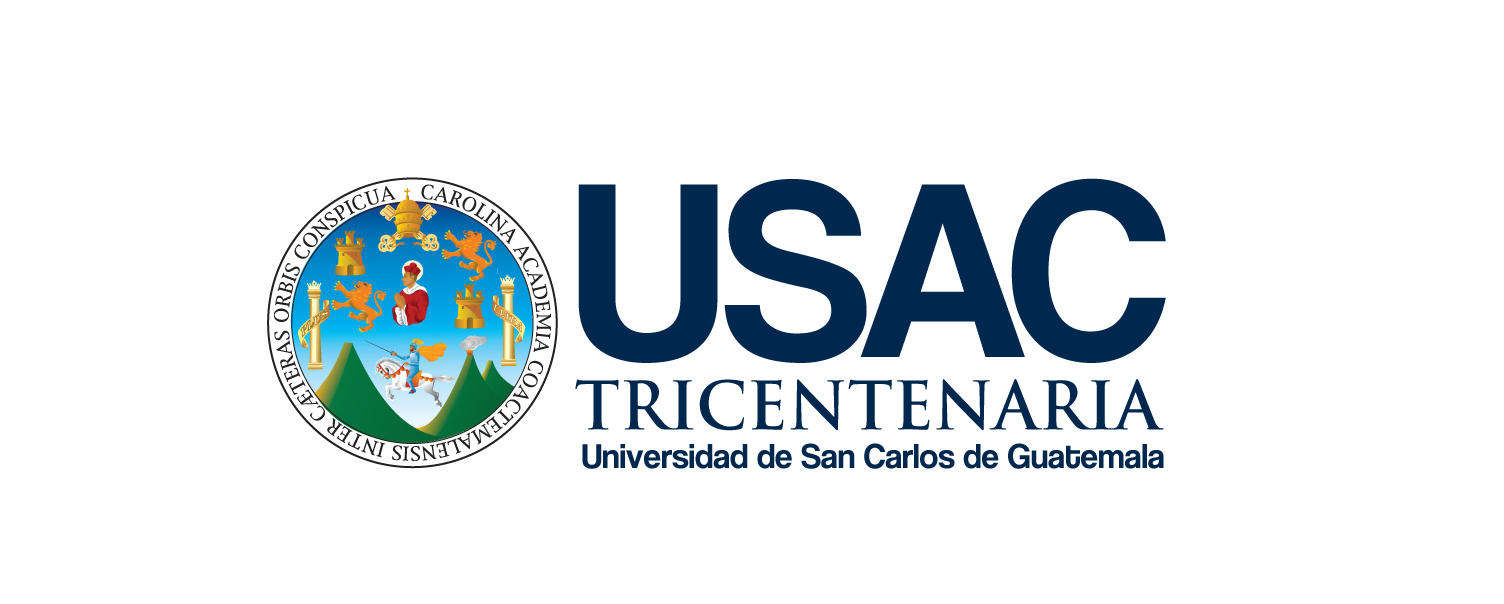 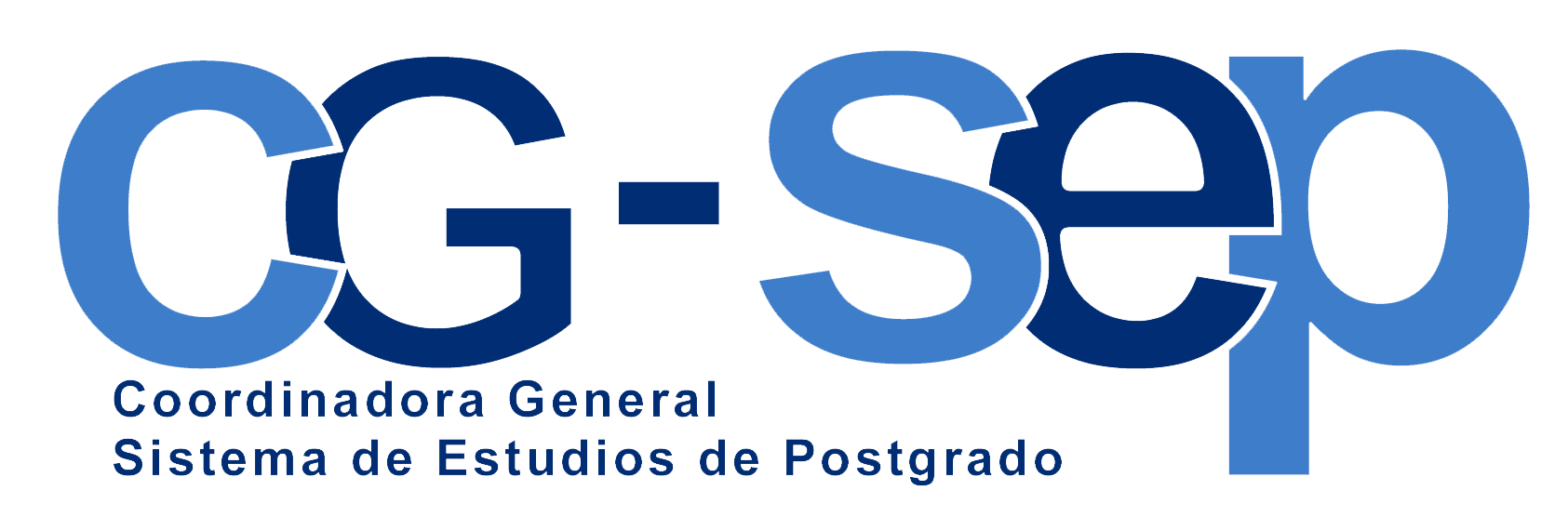 Consejo Superior Universitario Centroamericano (CSUCA)
Misión:

La Confederación Universitaria Centroamericana es la organización de integración del sistema universitario público centroamericano, que promueve el desarrollo de las universidades a través de la cooperación y del trabajo conjunto con la sociedad y el Estado, para el abordaje integral de los problemas regionales y de sus propuestas de solución, en un marco de compromiso, solidaridad, tolerancia, transparencia, y equidad. Propicia el desarrollo del conocimiento científico, tecnológico y humanístico, y su aplicación en la formación de profesionales capaces de tomar decisiones e incidir en el desarrollo sostenible de la región.
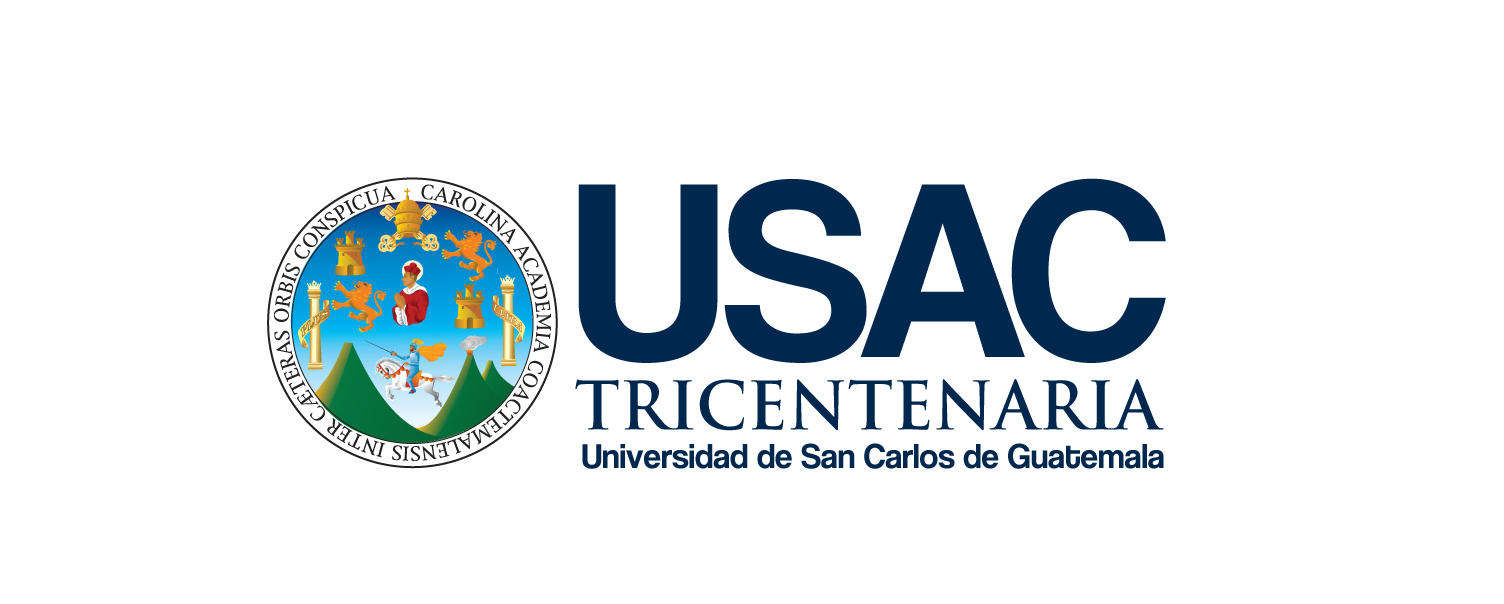 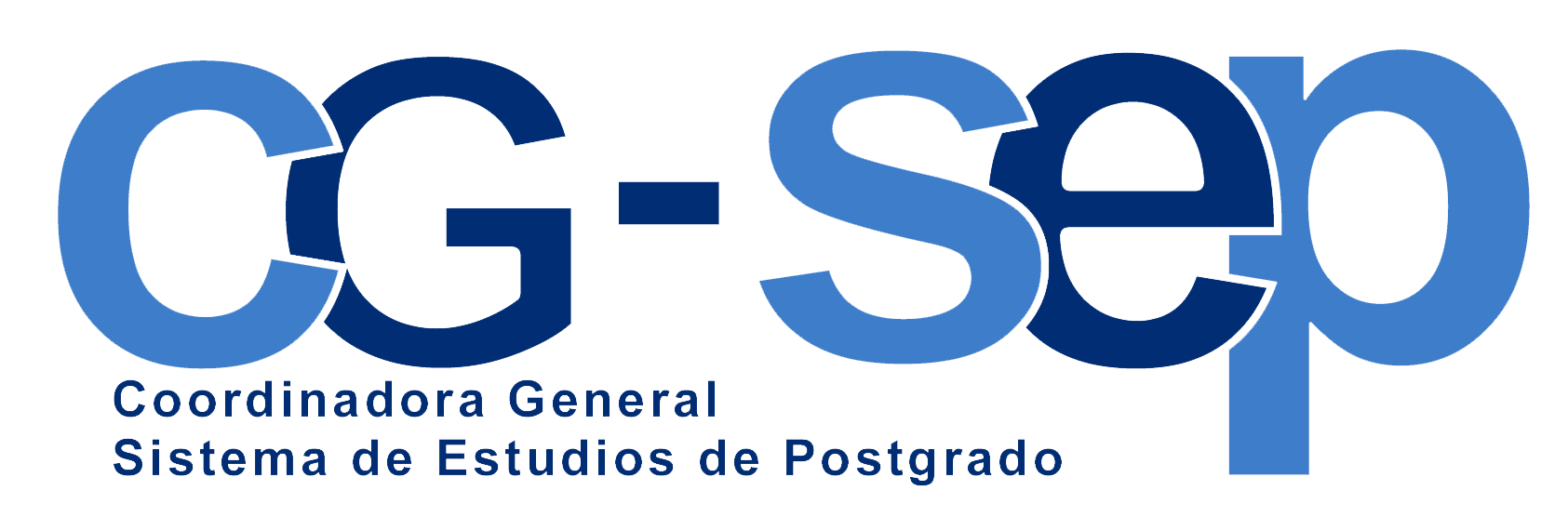 Consejo Superior Universitario Centroamericano (CSUCA)
Visión:

La Confederación Universitaria Centroamericana, es una organización de universidades públicas proactiva que aspira a promover con liderazgo la integración regional del sistema universitario centroamericano, que potencie la planificación y la capacidad de las universidades, tendiente a una gestión universitaria que propicie la calidad, pertinencia, eficiencia y equidad de la educación superior pública, y aspira a lograr una educación superior de mayor pertinencia y calidad en la región centroamericana a través del aprovechamiento científico y tecnológico.
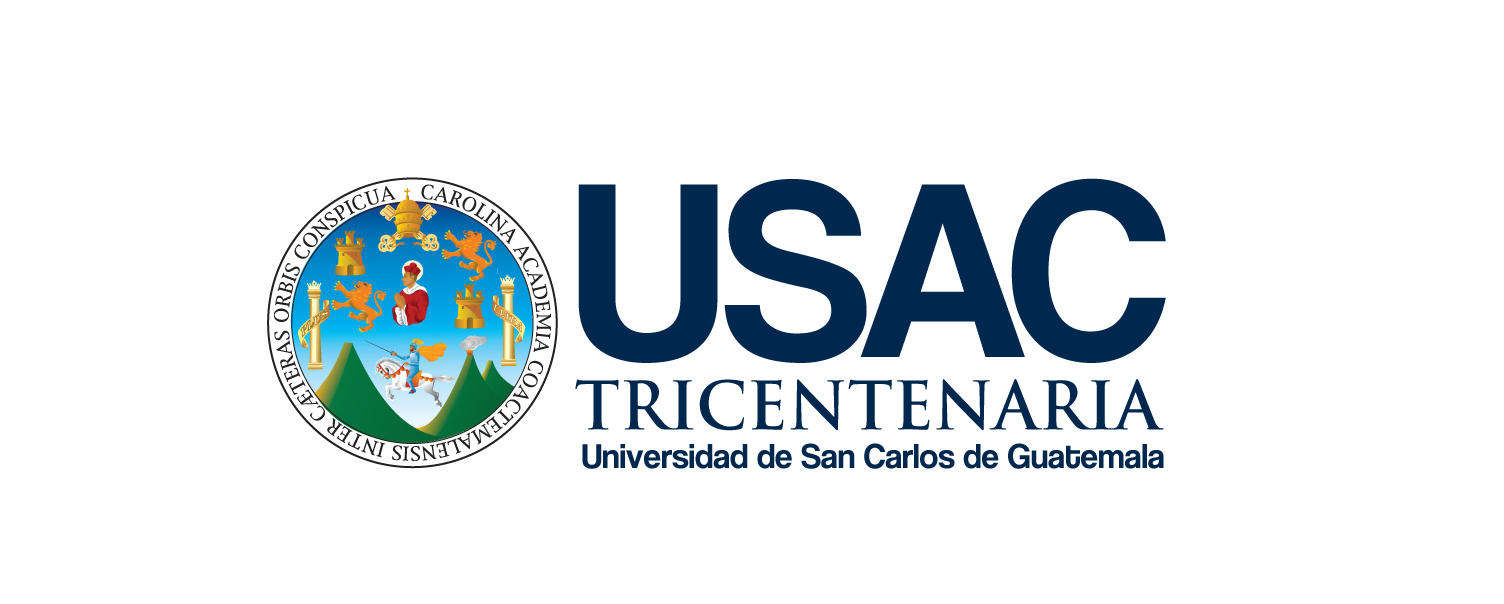 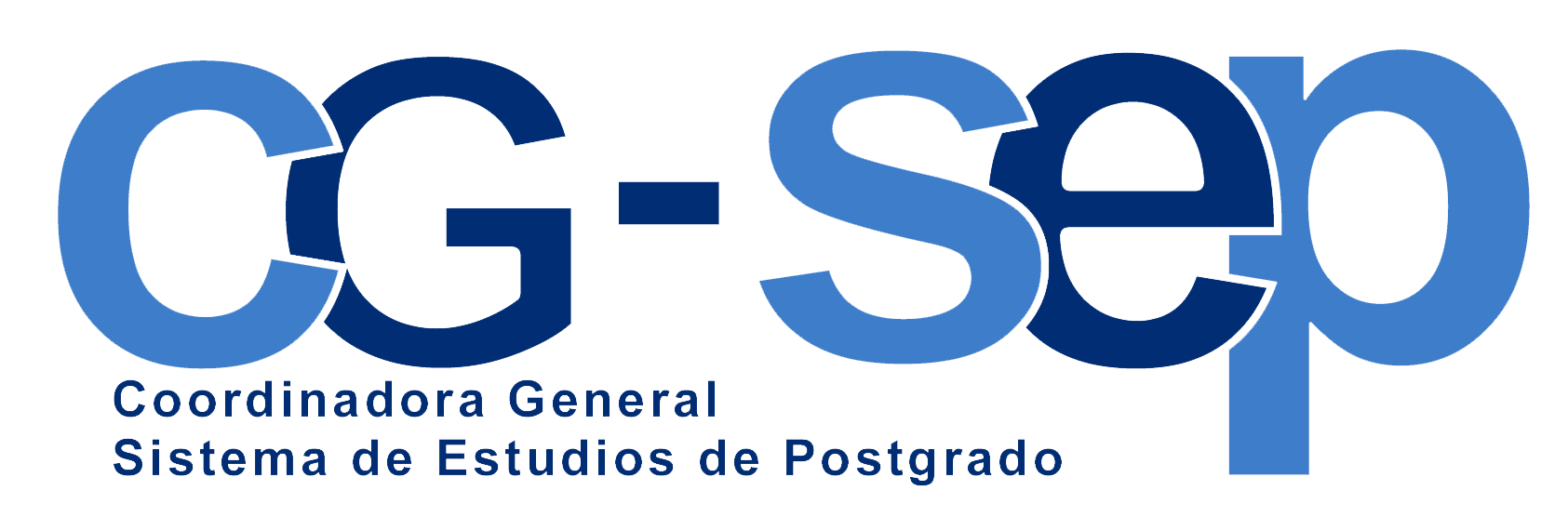 Consejo Superior Universitario Centroamericano (CSUCA)
La coordinación y articulación efectiva entre los sistemas, programas y proyectos, que contribuyan a la solución de los problemas comunes de la región, a la formación integral de los individuos, a la identidad cultural centroamericana, a la movilidad estudiantil y docente en la región, a la vinculación de la universidad con la sociedad y el Estado, a la convivencia pacífica y al desarrollo integral de la población centroamericana con transparencia, humanismo, justicia y equidad en una relación armoniosa con el medio ambiente.
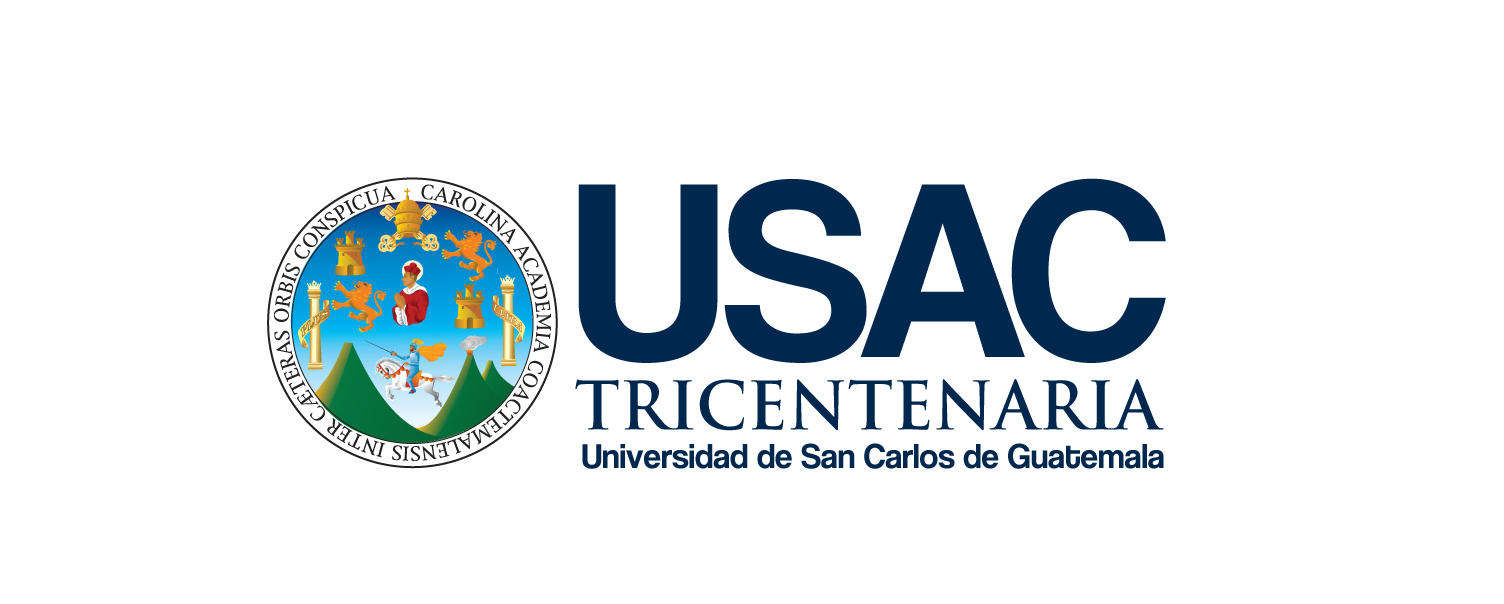 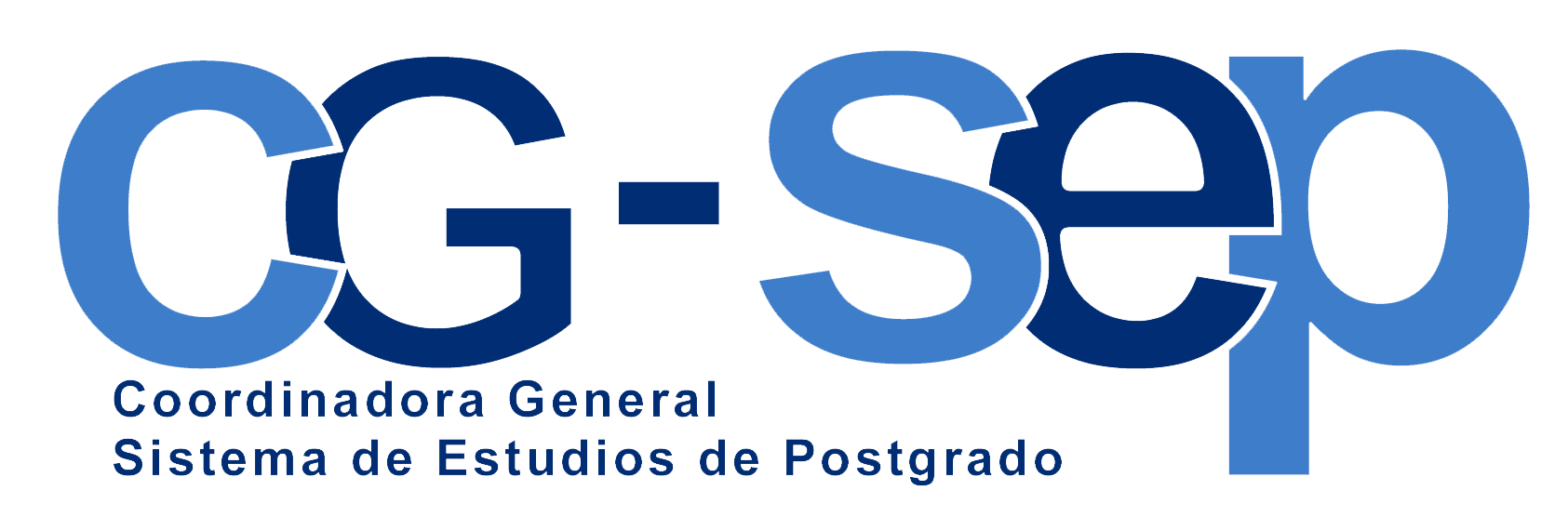 Universidades del CSUCA
24 universidades públicas

Nicaragua 6 universidades públicas
Costa Rica 5 universidades públicas
Panamá 5 universidades públicas
Honduras 4 universidades públicas
Guatemala 1 universidad pública
Belice 1 universidad pública
El Salvador 1 universidad pública
Rep. Dominicana 1 universidad pública
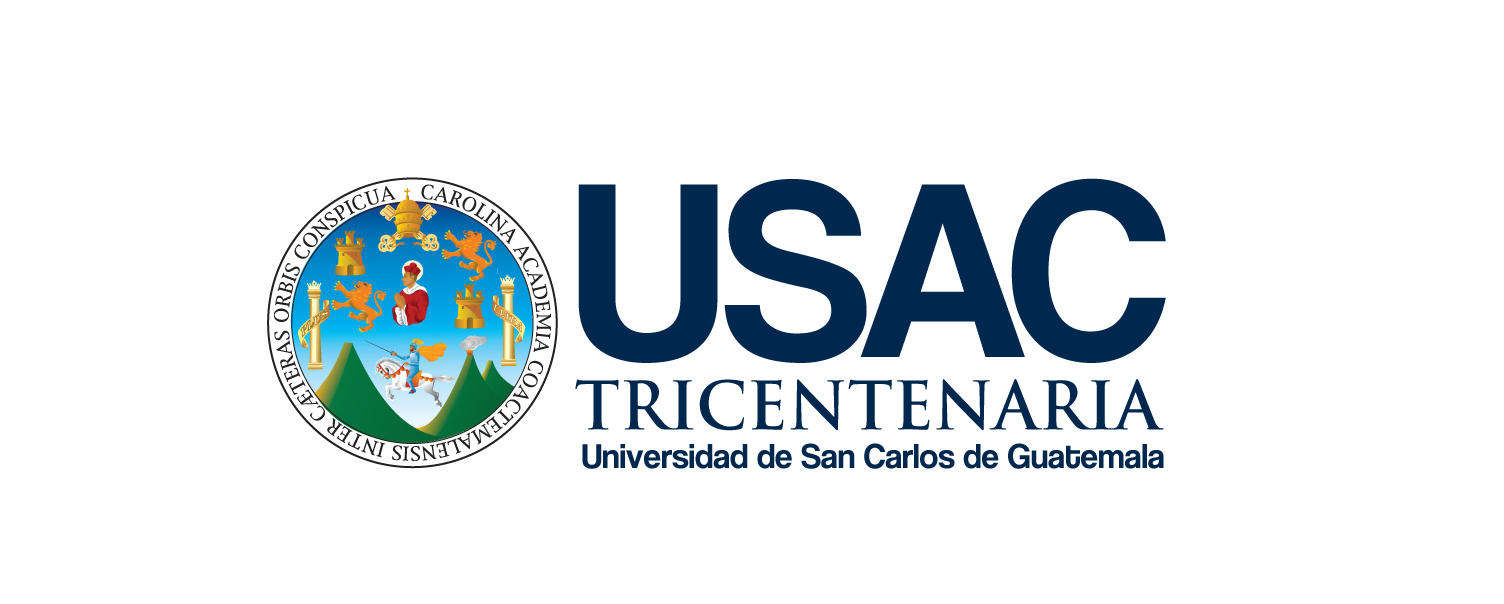 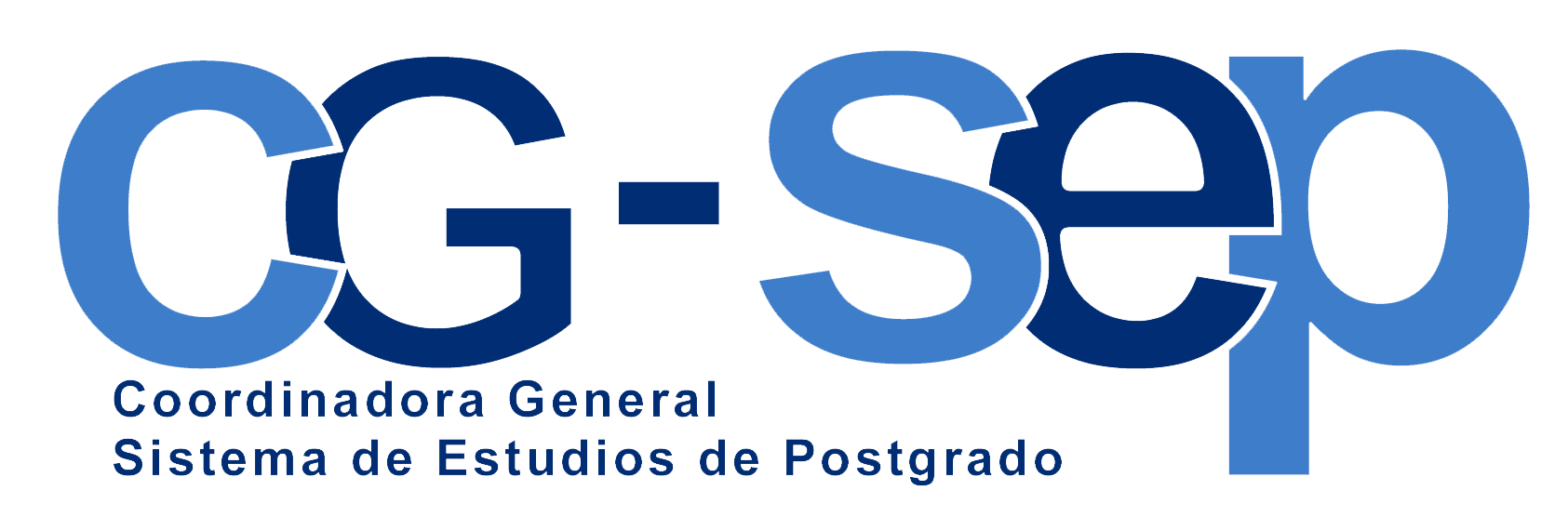 Universidades  del CSUCA  24
Universidad de San Carlos de Guatemala, USAC
Universidad de Belize, UB
Universidad de El Salvador, UES
Universidad Nacional Autónoma de Honduras, UNAH
Universidad Pedagógica Nacional Francisco Morazan, UPNFM  
Universidad Nacional de Agricultura, UNAG
Universidad Nacional de Ciencias Forestales, UNACIFOR
Universidad Nacional Autónoma de Nicaragua - Managua, UNAN Managua
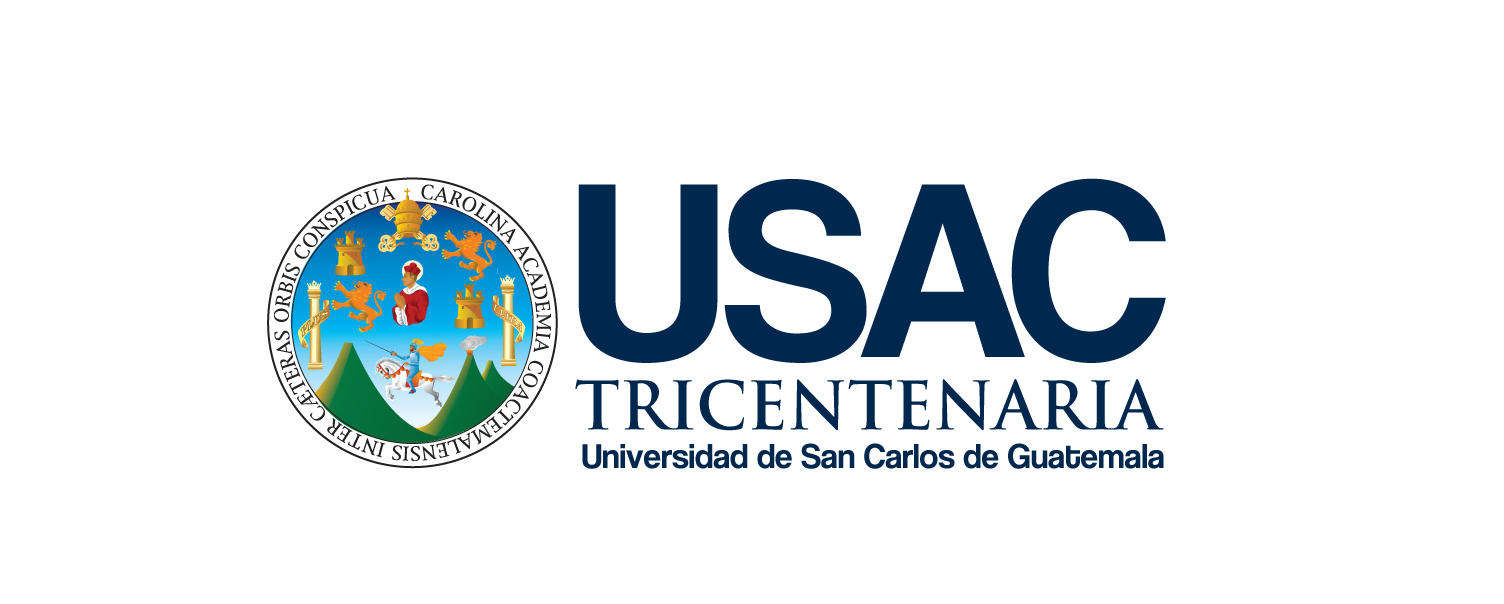 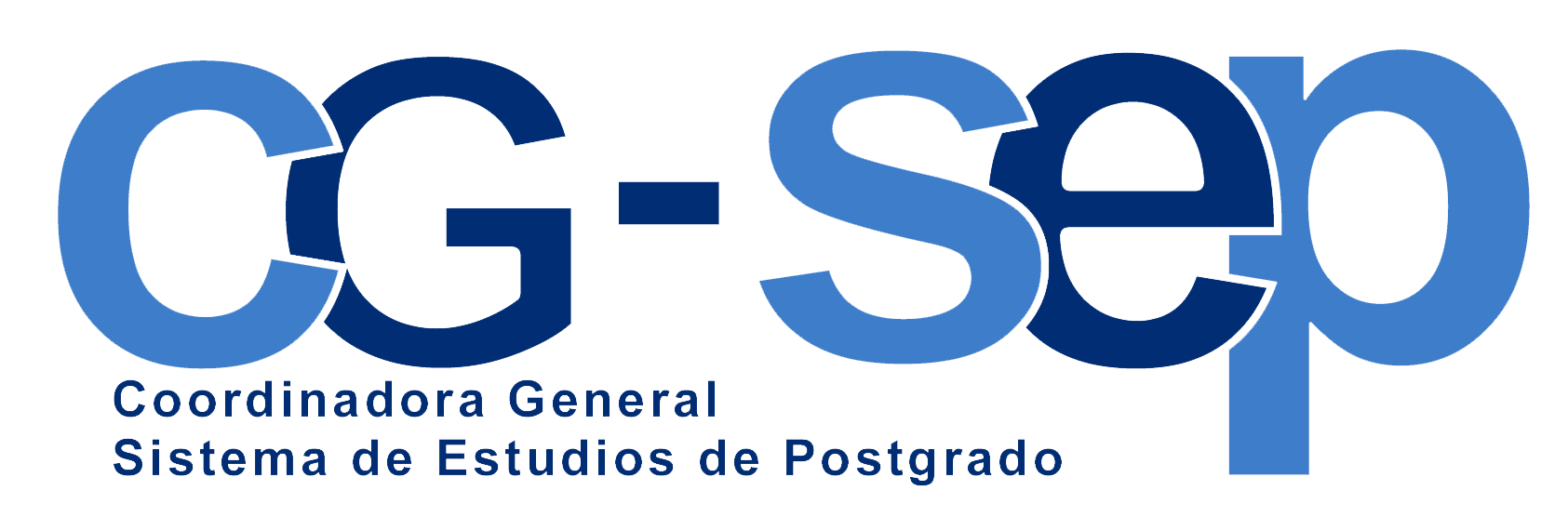 Universidades Miembro del CSUCA
Universidad Nacional Autónoma de Nicaragua - León, UNAN León
Universidad Nacional de Ingeniería, UNI
Universidad Nacional Agraria de Nicaragua, UNA
Bluefields Indian and Caribbean University, BICU
Universidad de las Regiones Autónomas de la Costa Caribe Nicaragüense, URACCAN
Universidad de Costa Rica, UCR
Universidad Nacional de Costa Rica, UNA
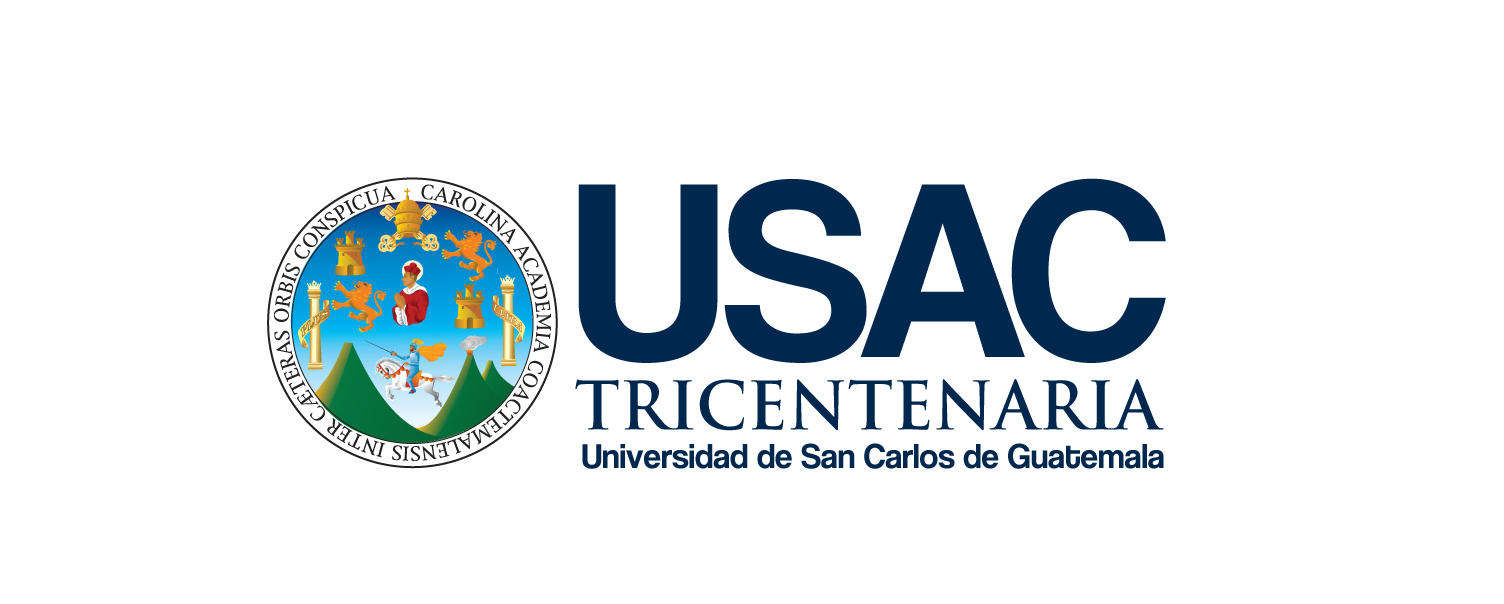 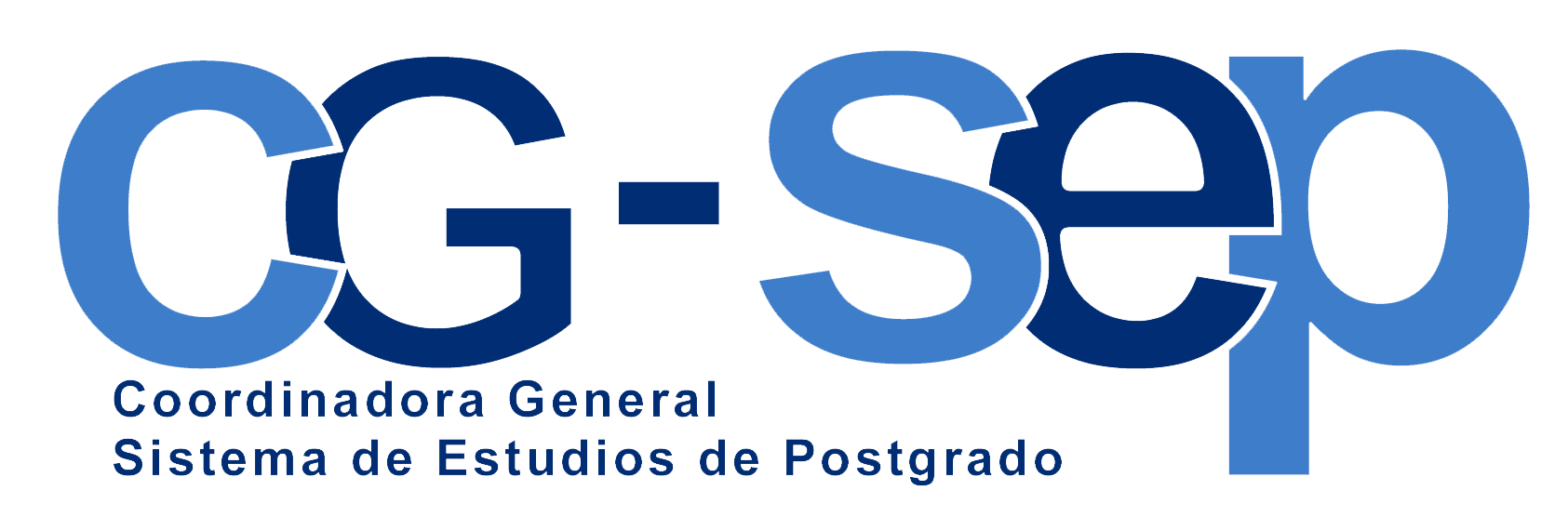 Universidades Miembro del CSUCA
Tecnológico de Costa Rica, TEC
Universidad Estatal a Distancia de Costa Rica, UNED
Universidad Técnica Nacional de Costa Rica, UTN
Universidad de Panamá, UP
Universidad Tecnológica de Panamá, UTP
Universidad Autónoma de Chiriquí, UNACHI
Universidad Especializada de las Américas, UDELAS
Universidad Marítima Internacional de Panamá, UMIP
Universidad Autónoma de Santo Domingo, UASD (1538)
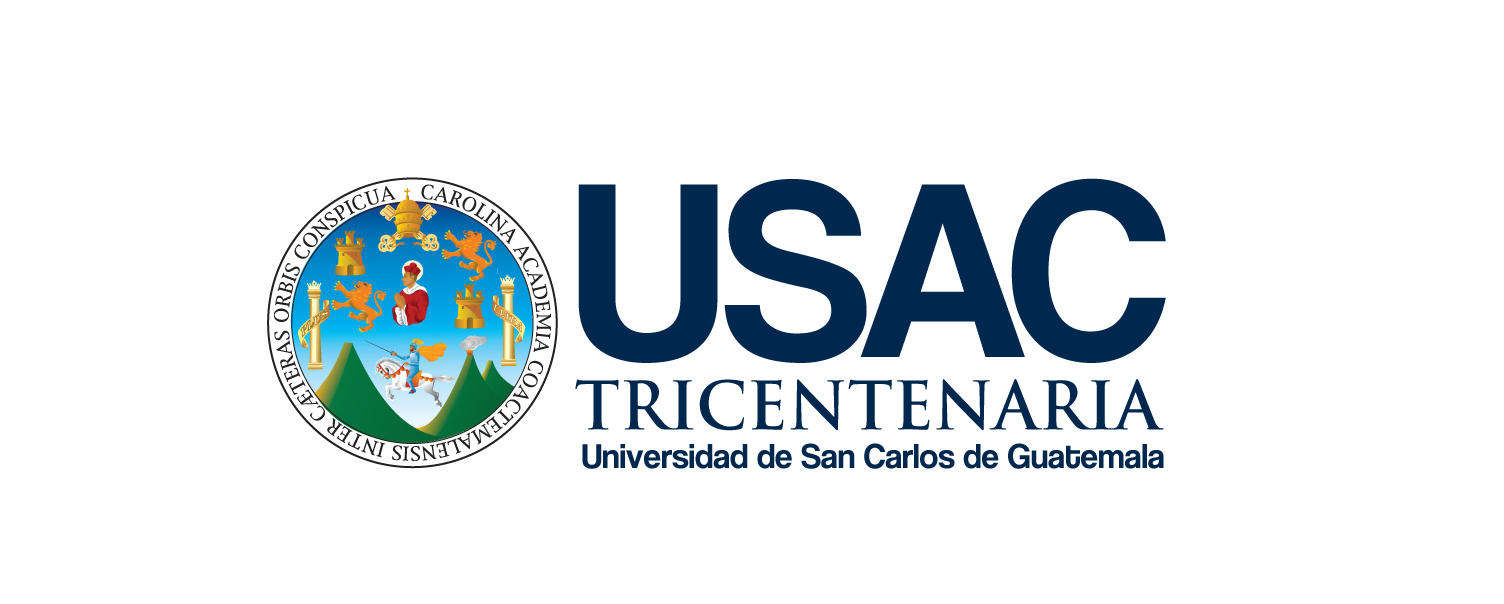 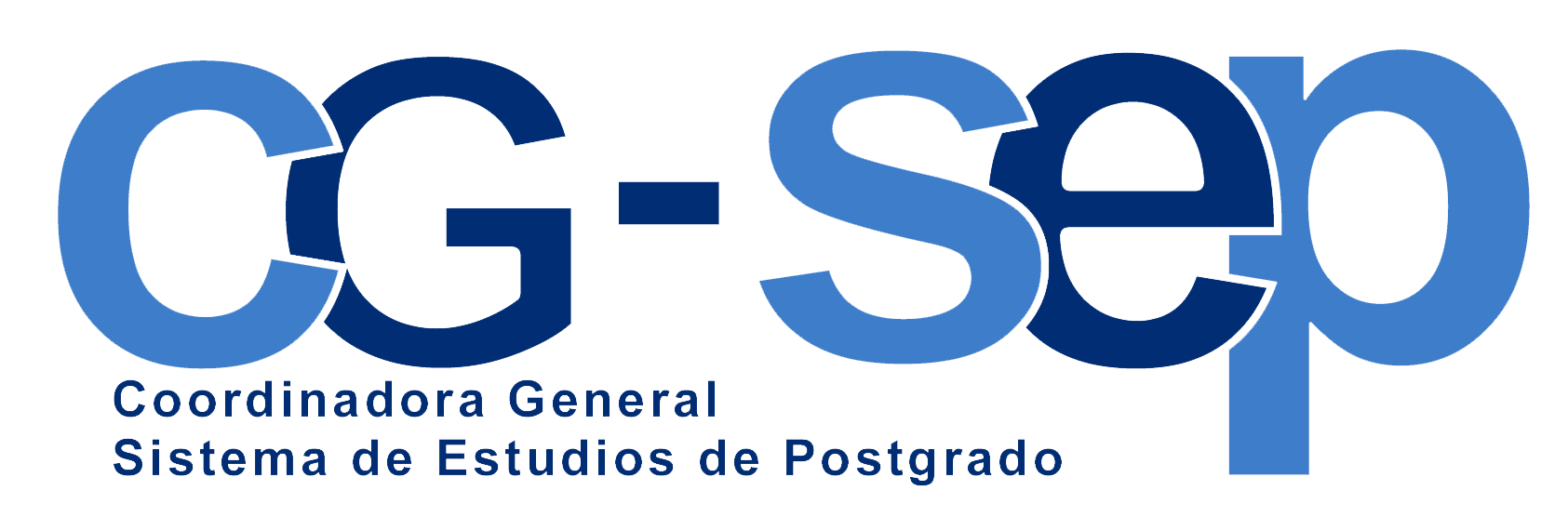 Universidad de San Carlos de Guatemala (USAC)
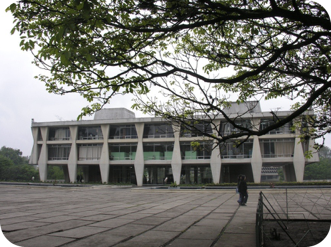 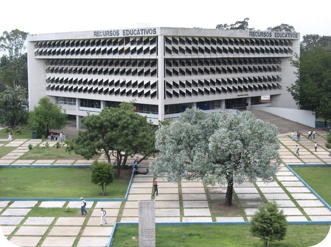 Fundada en 1676
188,798 estudiantes
8,500 Docentes e investigadores
5,500 Trabajadores administrativos
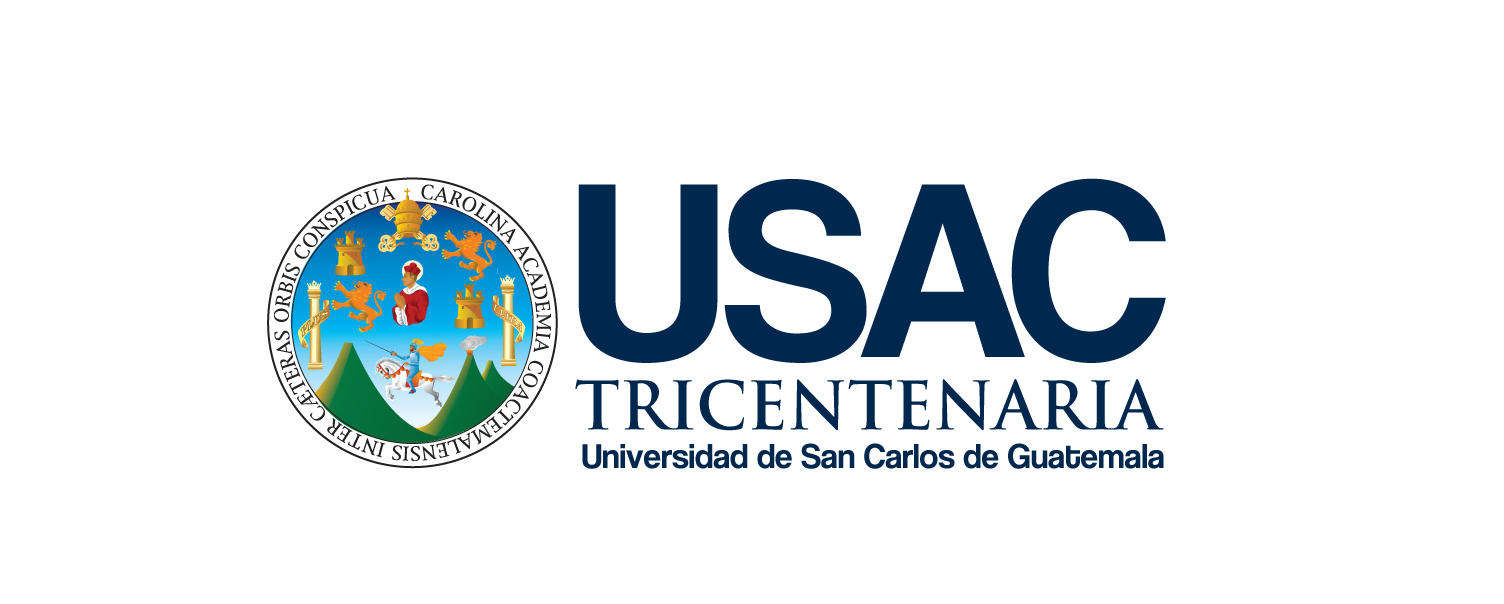 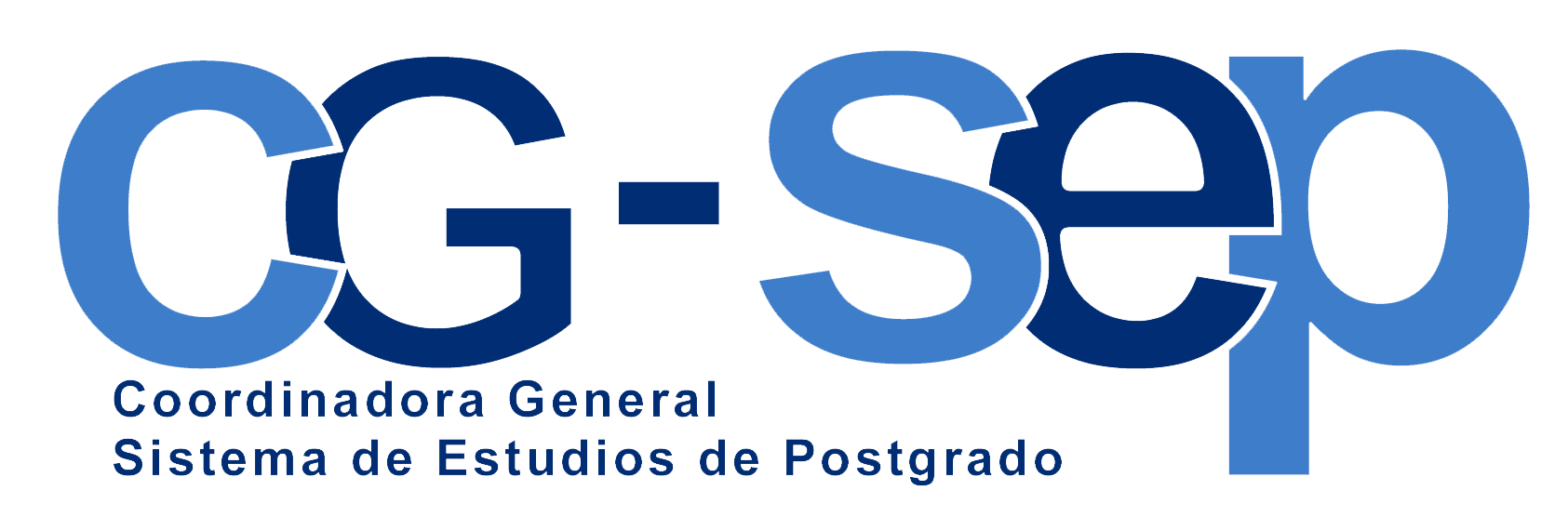 Universidad de San Carlos de Guatemala (USAC)
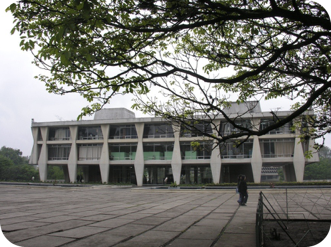 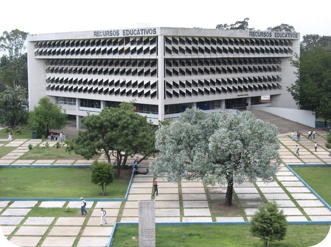 10 Facultades
9 Escuelas no facultativas
22 Centros universitarios
2 Institutos tecnológicos
260 Carreras a nivel intermedio y de licenciatura
225 maestrías
22 doctorados
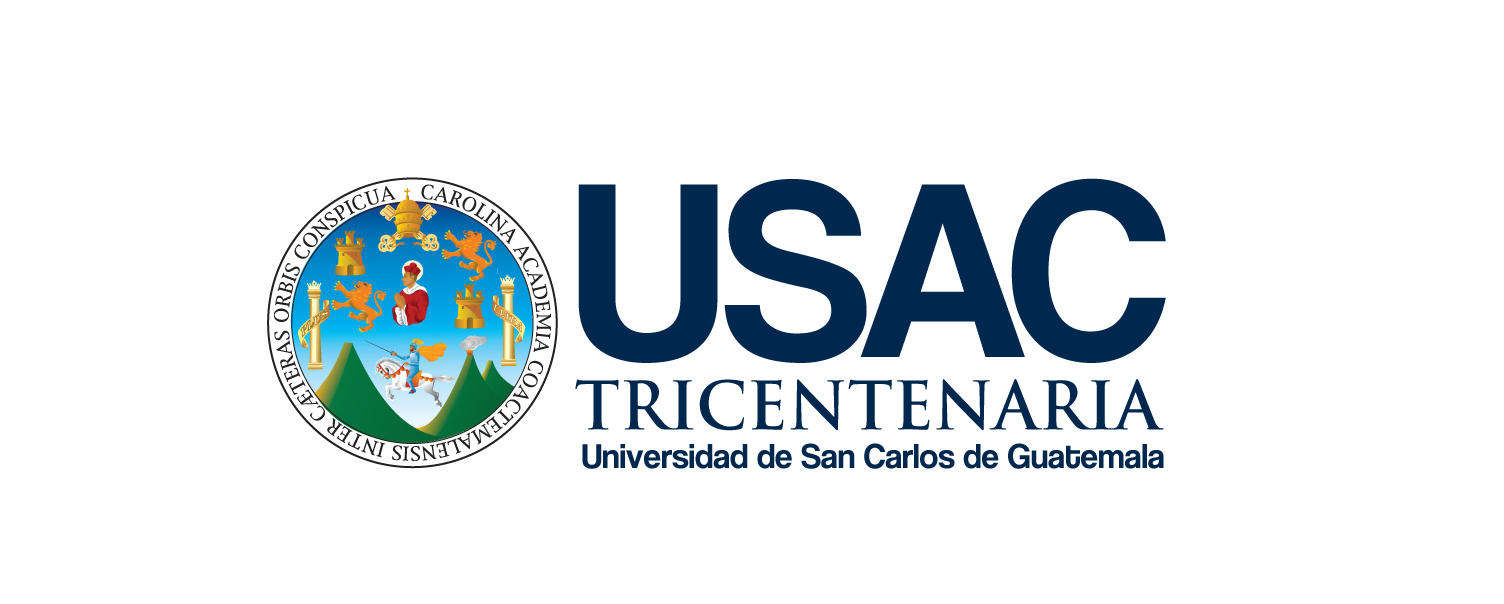 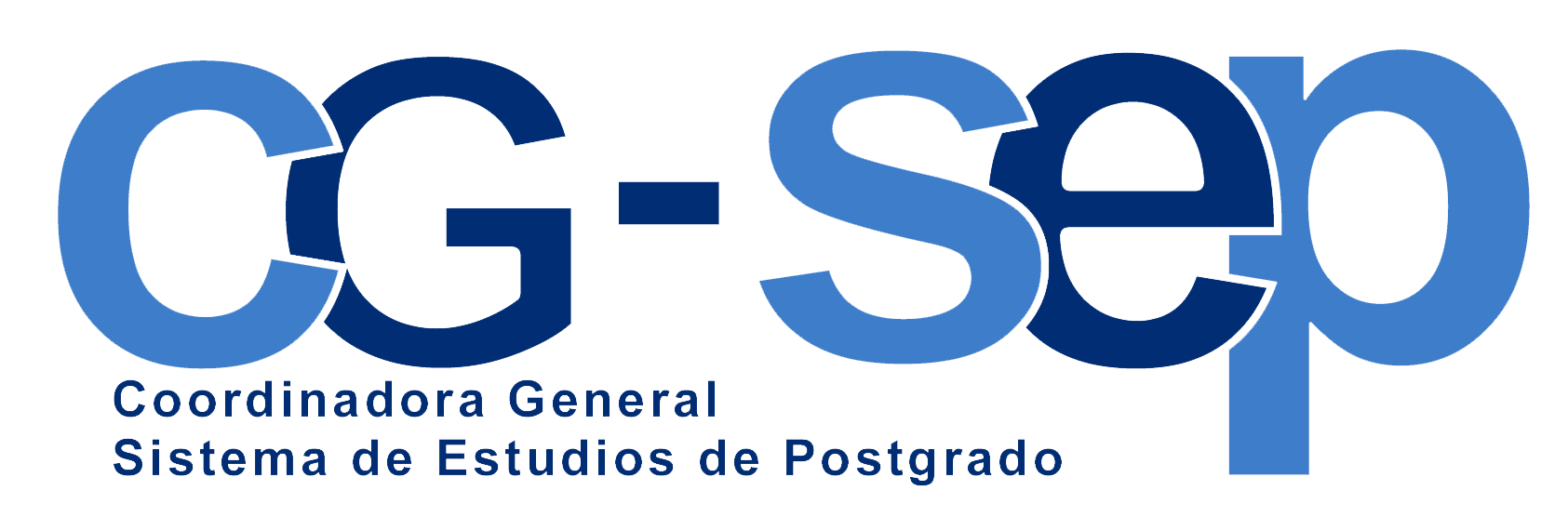 ANTECEDENTES DE LA EDUCACIÓN A DISTANCIA EN LA REGIÓN
El CSUCA en el año 2013 destacó la necesidad de impulsar la educación a distancia dentro del Programa de Aseguramiento de la Calidad Académica.

En el año 2015, el CSUCA aprobó crear un marco de referencia para la implementación de la modalidad a distancia en la región Centroamericana y República Dominicana
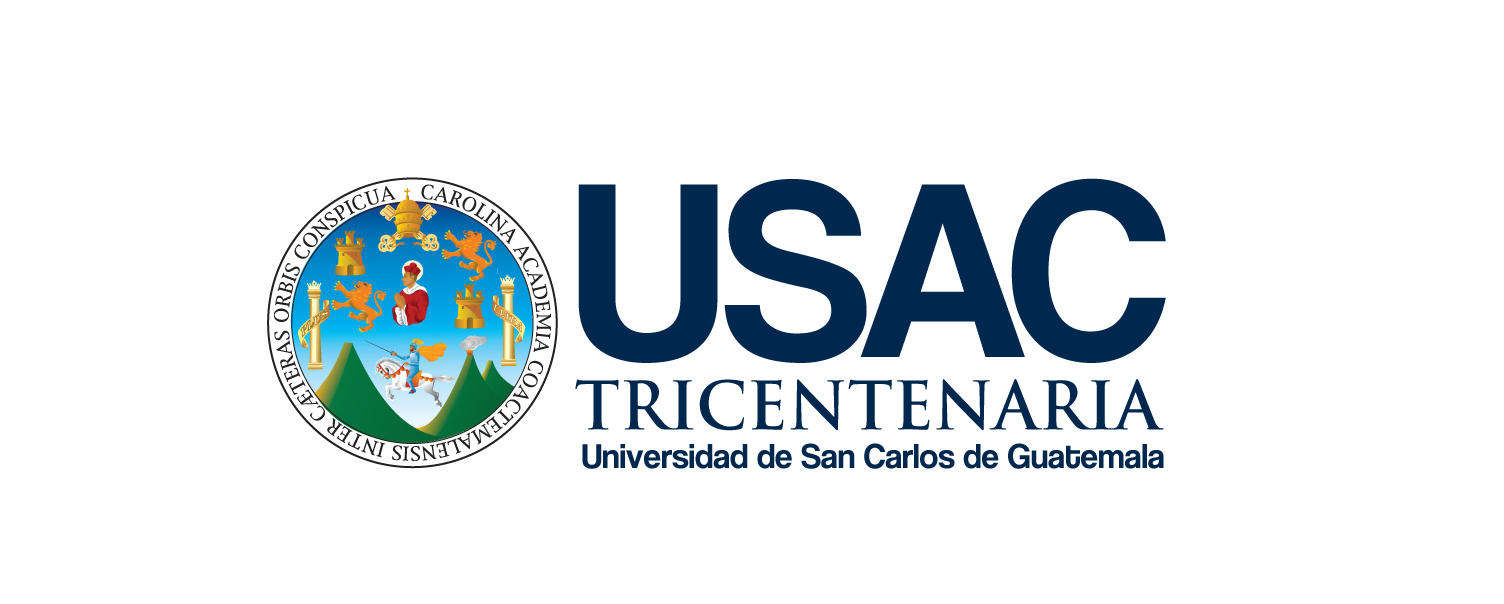 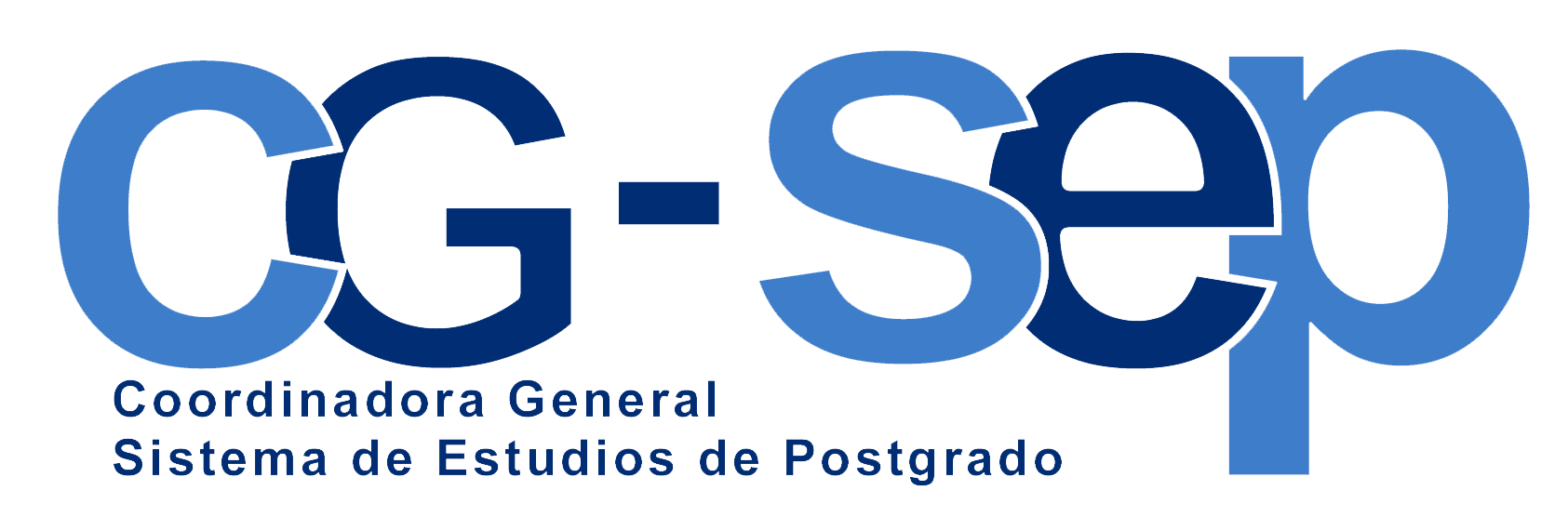 [Speaker Notes: Se estableció como prioridad la urgencia de fortalecer los procesos de educación a distancia y el uso de las tecnologías de información y comunicación en la educación superior como parte de la gestión curricular]
ANTECEDENTES
Razón por la cual, se le solicitó a la UNED elaborar las principales acciones para el Marco de Referencia Regional para la Educación Superior a Distancia. Publicación 2018.

De manera más reciente, en el año 2016, la Universidad de El Salvador (UES) inició la modalidad de educación a distancia con el acompañamiento de la UNED de Costa Rica.
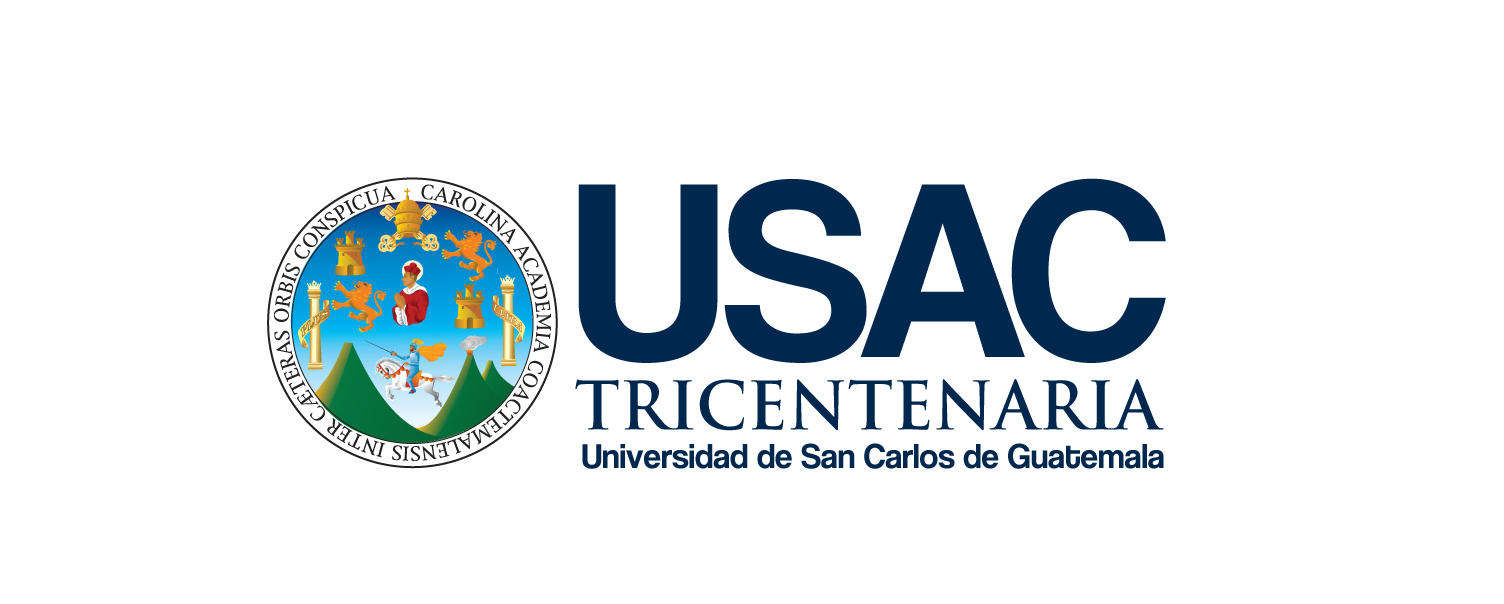 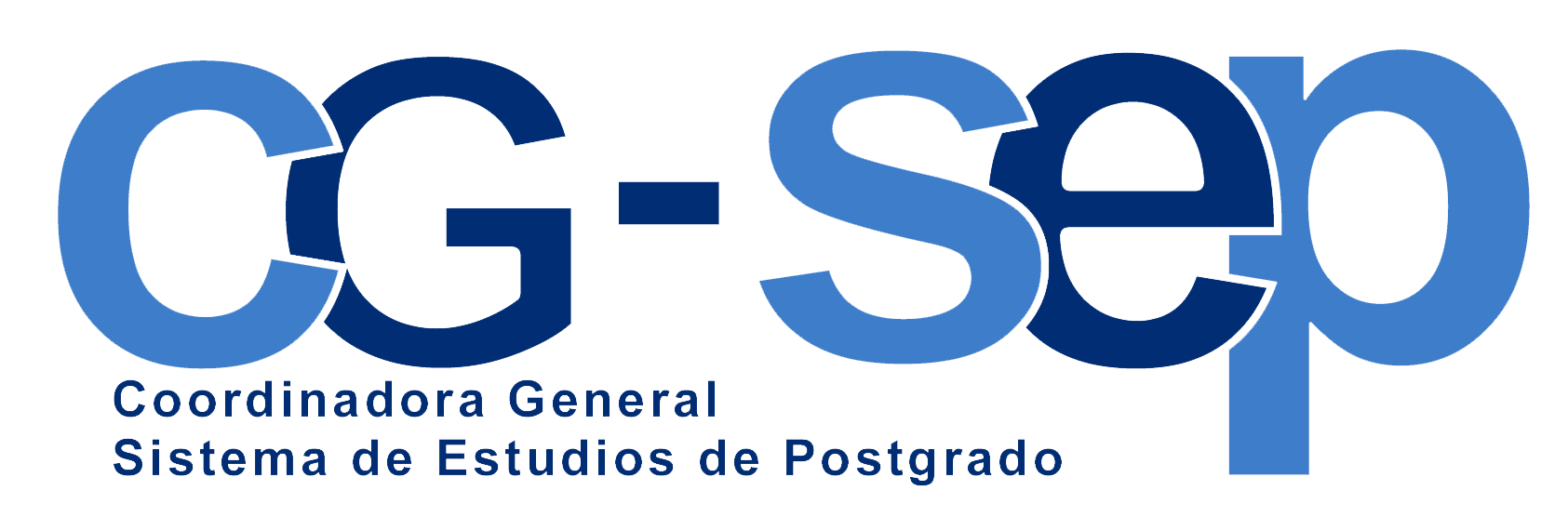 ANTECEDENTES
En el 2018 la USAC de Guatemala, suscribió un acuerdo con la UNED de Costa Rica, para trabajar en conjunto en la implementación de la educación superior a distancia.

Una persona de la Vicerrectoria Académica de la UNED ya se encuentra trabajando con un grupo de profesionales con este propósito, es importante mencionar que 1 de los 2 ejes del plan de trabajo para el periodo 2018-2022 del Rector Maestro Murphy Paiz es la educación a distancia.
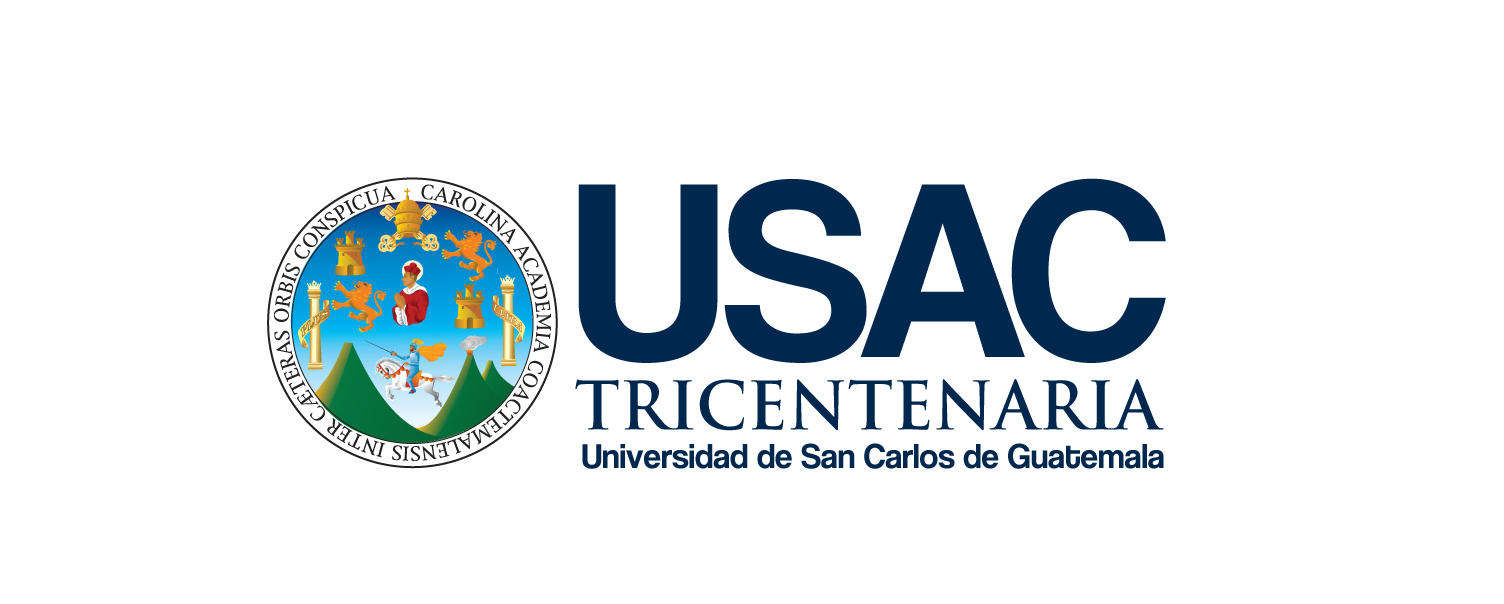 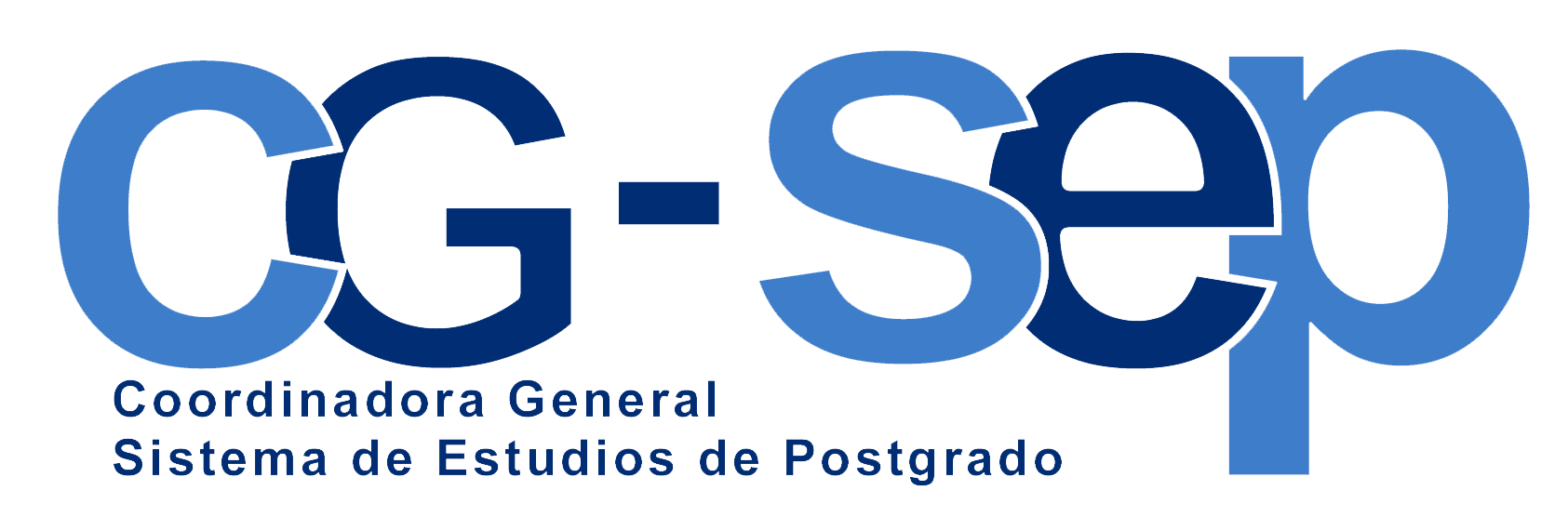 El modelo de educación superior a distancia es un referente para disminuir la discriminación y la desigualdad educativa y lograr así la democratización de la educación superior en  área.
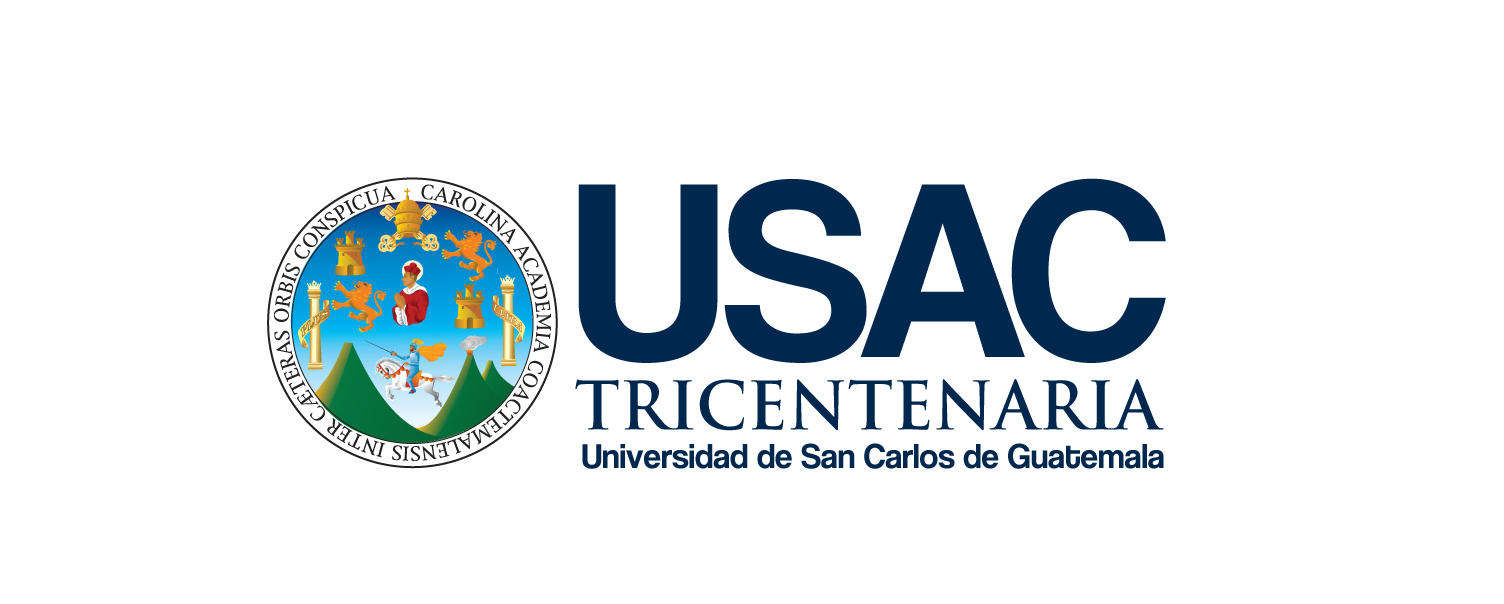 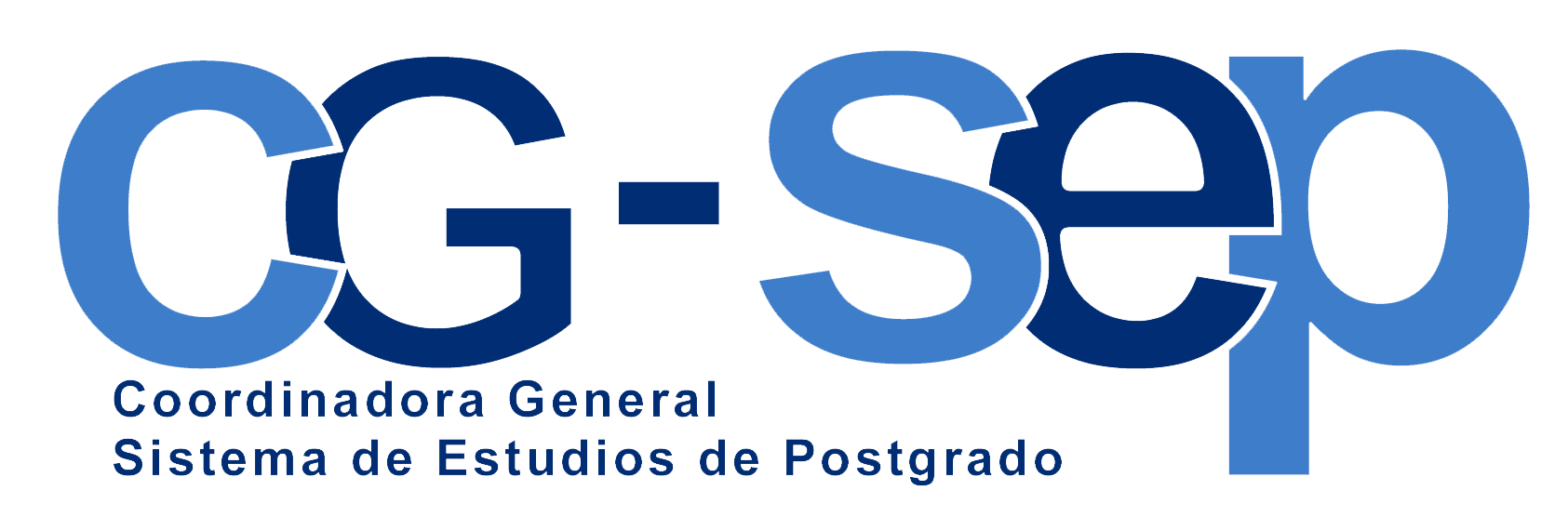 LOS BENEFICIARIOS
Estudiantes cuyas condiciones laborales, sociales, familiares, geográficas, etarias o de cualquier otra índole, les impiden o les limitan trasladarse a una universidad de modalidad presencial.
Población de la región -incluye Panamá y República Dominicana- (57 millones)  Datos aproximados 2017. (Guatemala 16 millones, República Dominicana 11 millones, Honduras 9 millones, Nicaragua y El Salvador 6 millones cada uno,  Costa Rica 5 millones,  Panamá cerca de 4 millones
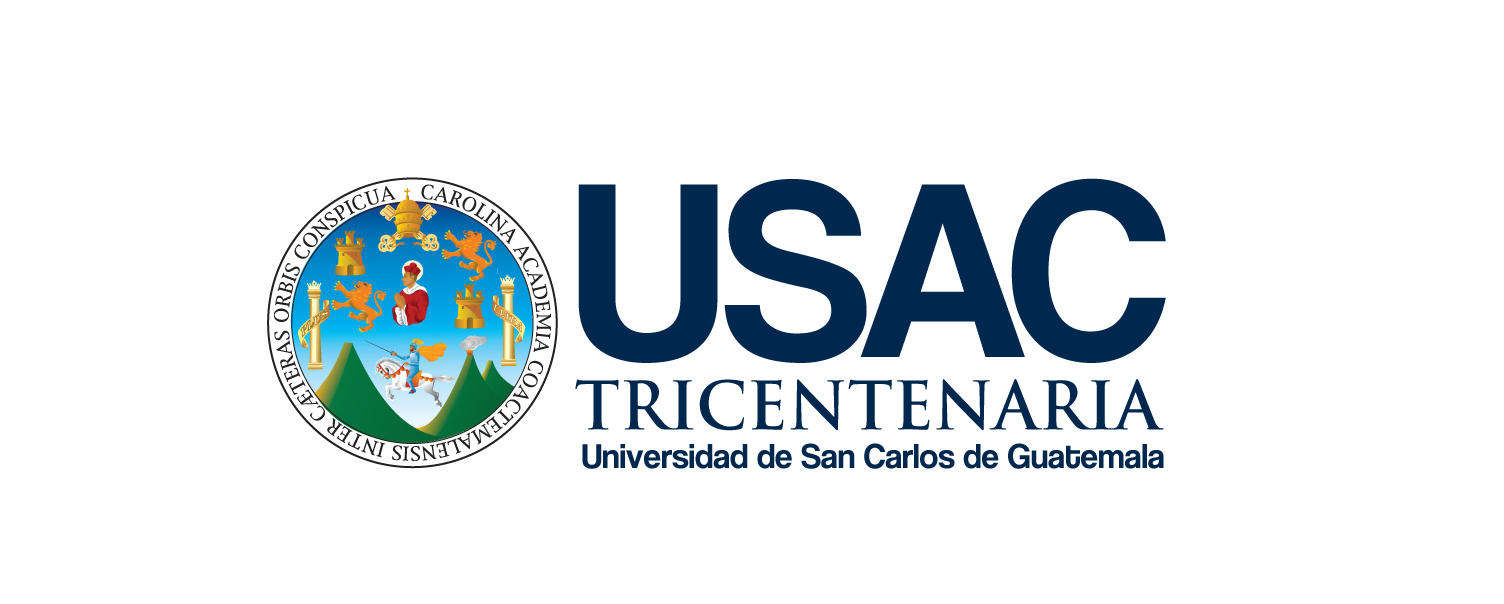 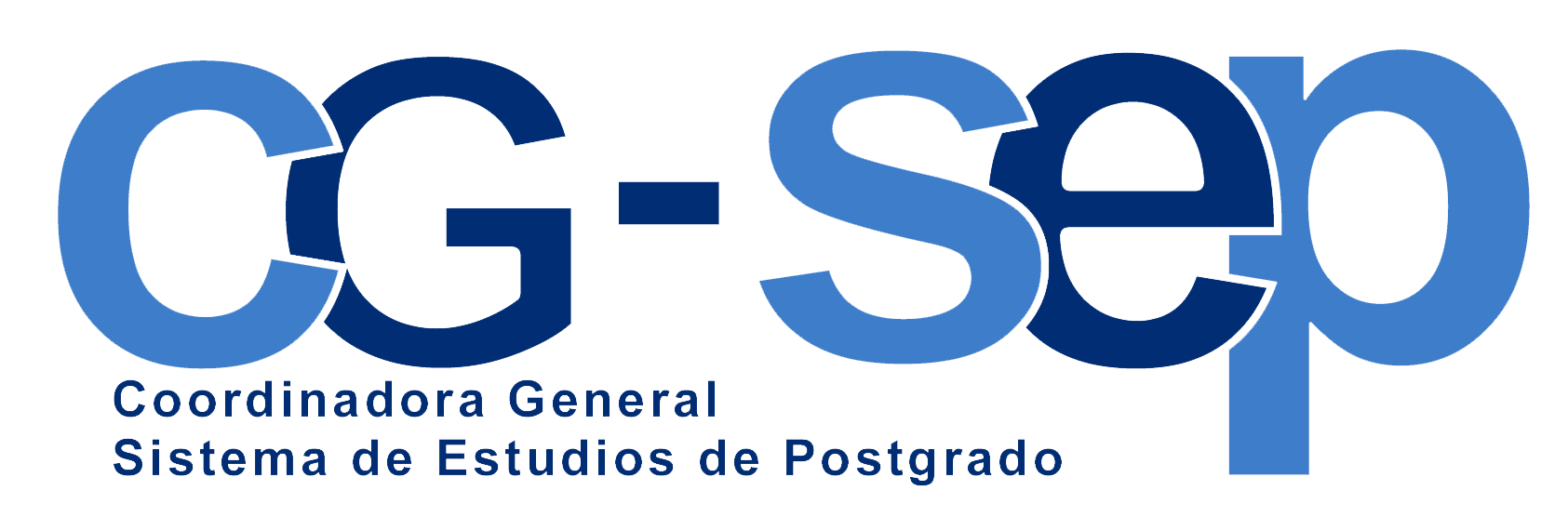 CONTEXTO
En la Región  la explosión de la matrícula en la educación parece estar asociada al hecho de que está llegando a su término el proceso de expansión de los sistemas educacionales que se inició en las décadas anteriores y en donde la niñez y la juventud tienen alguna oportunidad de iniciar, proseguir y culminar sus estudios primarios y de enseñanza media.
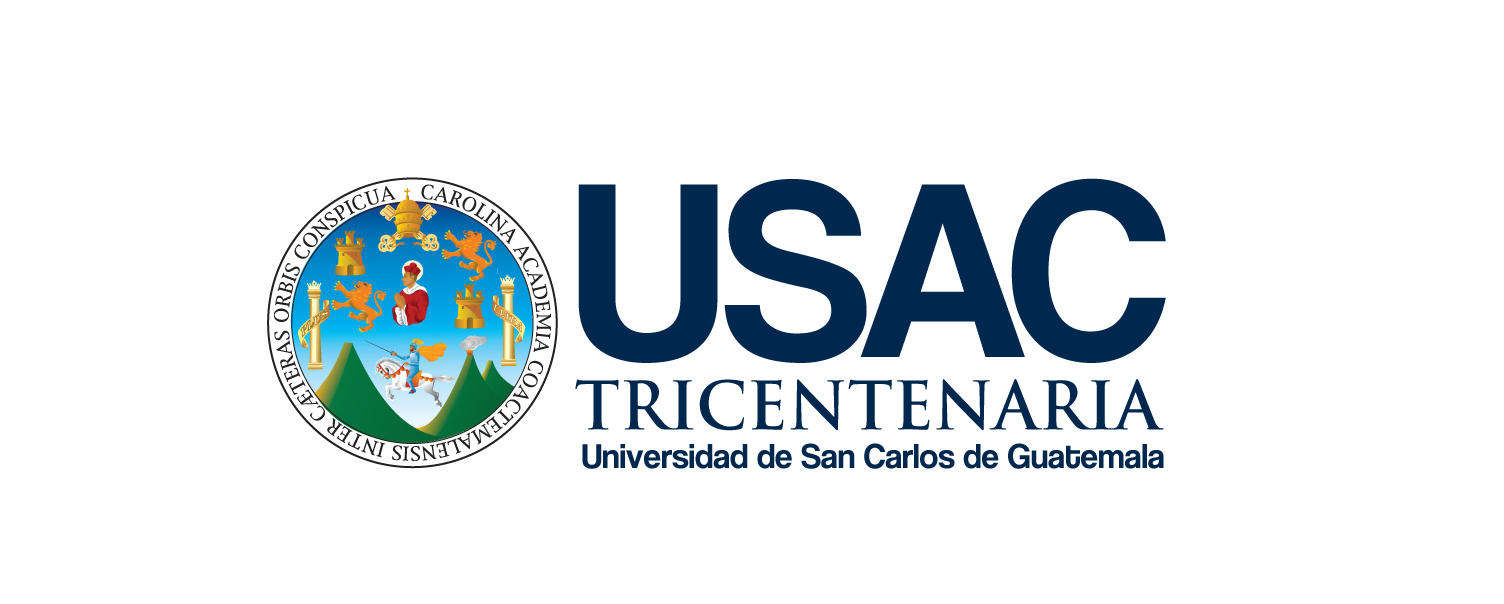 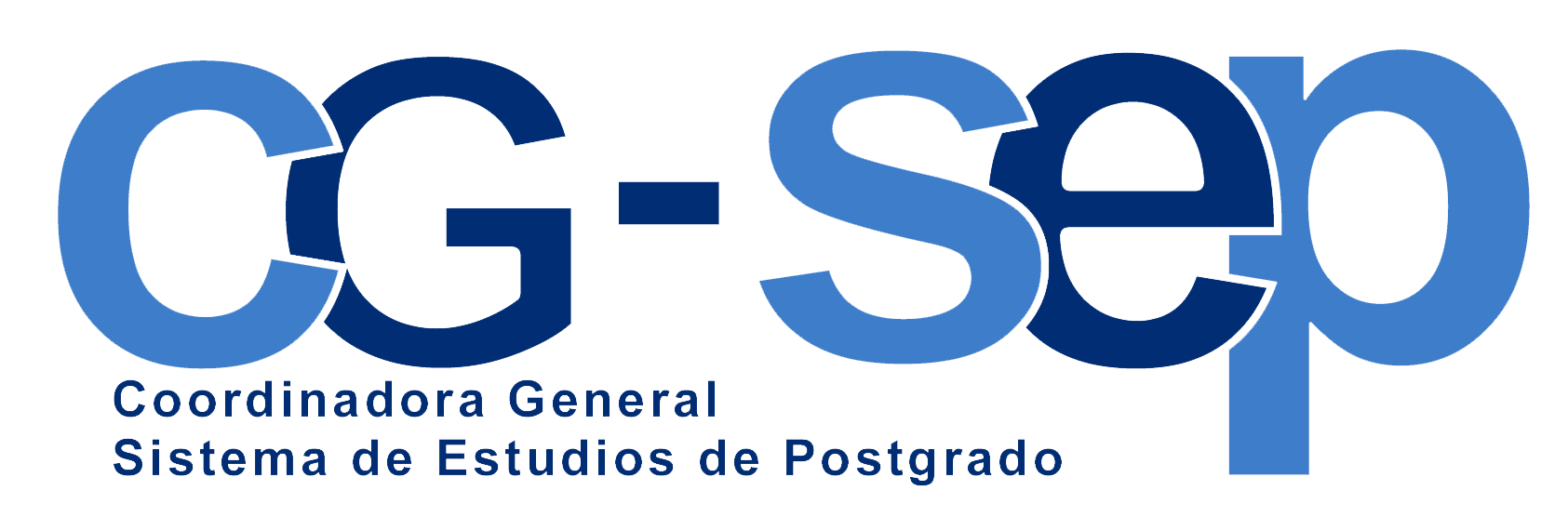 CONTEXTO
En el área, existe una gran proporción de población joven; con una tasa de crecimiento demográfico superior a la de los países industrializados, y sus economías presentan estructuras y dinámicas que no logran competir con los sistemas educacionales por la absorción de la juventud. De manera que los jóvenes son “atraídos” a la educación superior y esta recibe solicitudes cada  vez mayores de estudiantes.
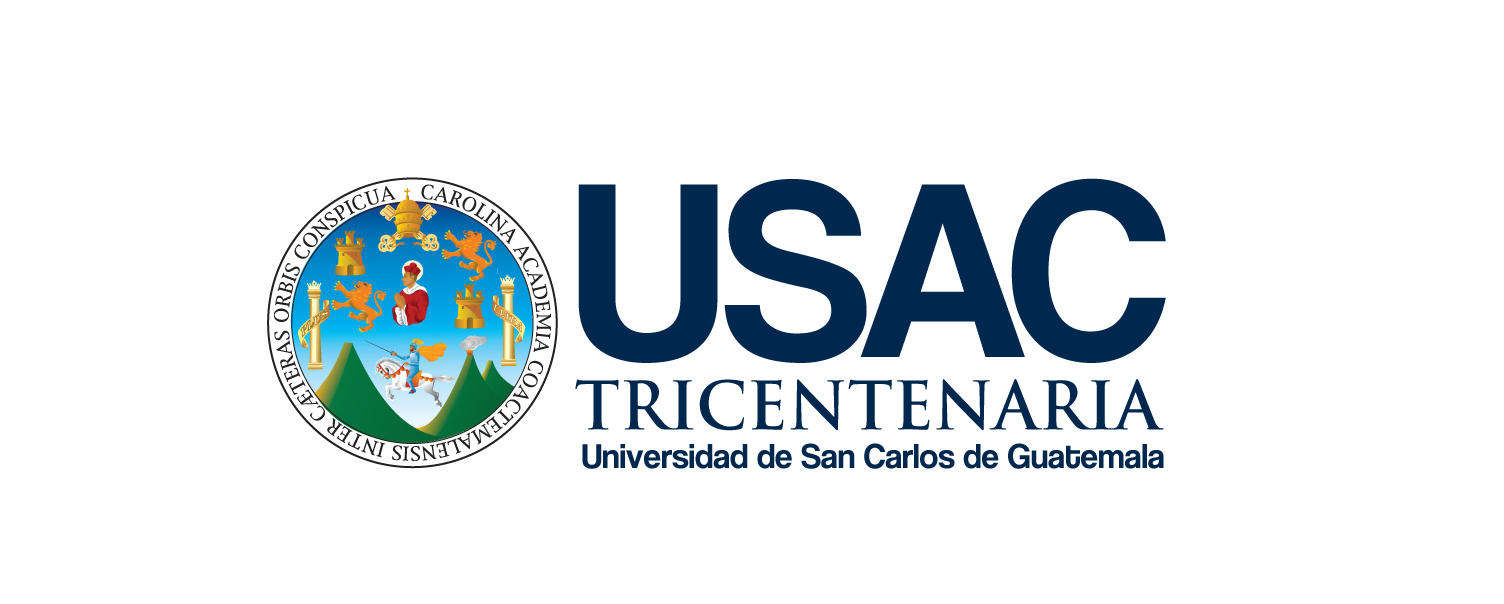 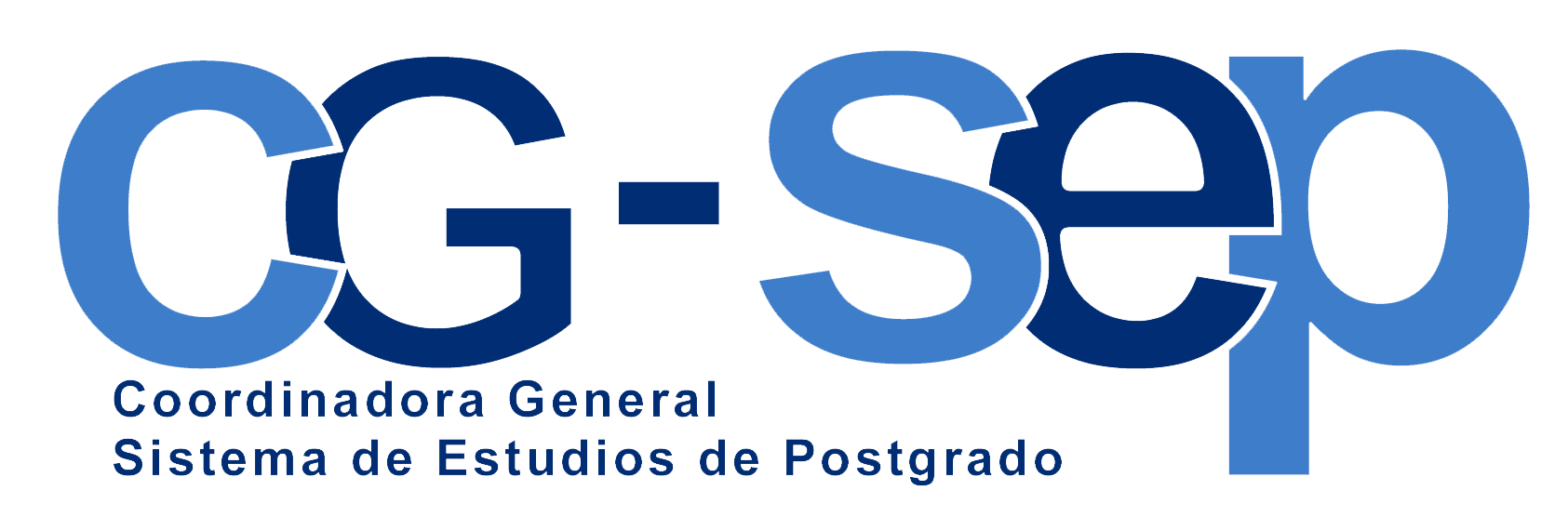 CONTEXTO
Estos hechos producen presión sobre las instituciones de educación superior, por lo cual las universidades están obligadas a un cambio cualitativo, el cual incluya adecuar su funcionamiento a los retos que le imponen los tiempos actuales y los futuros.
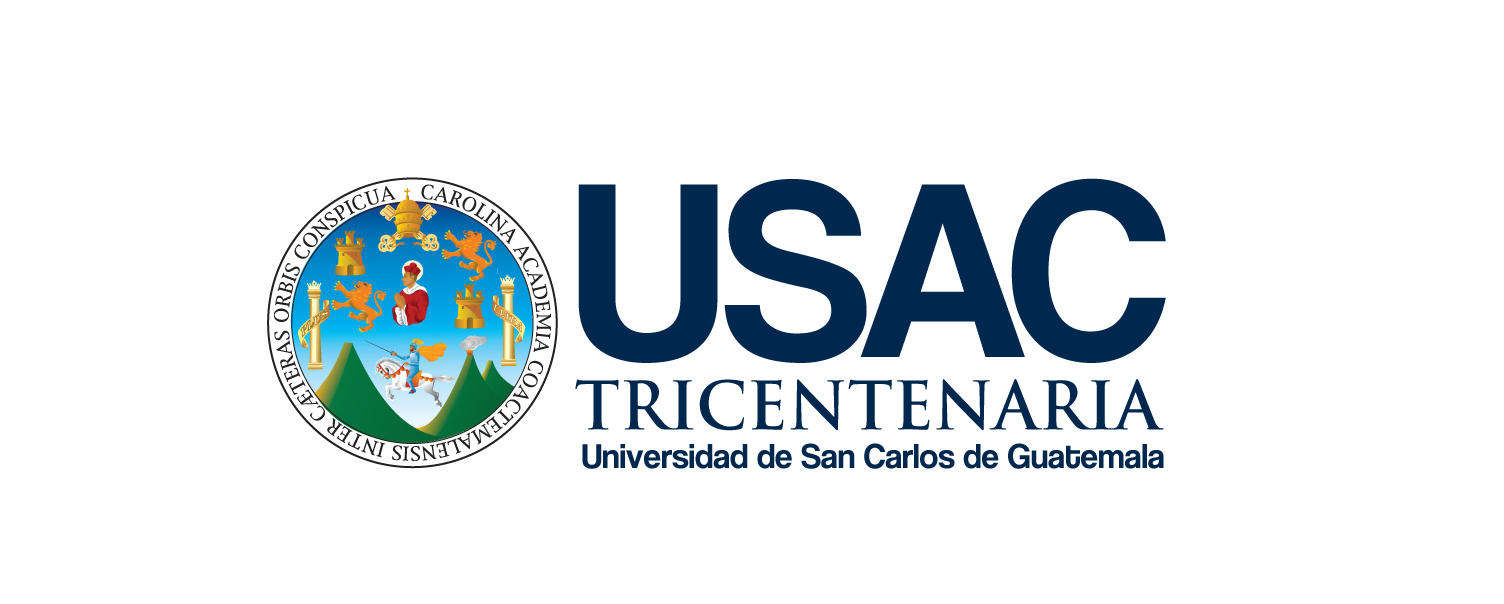 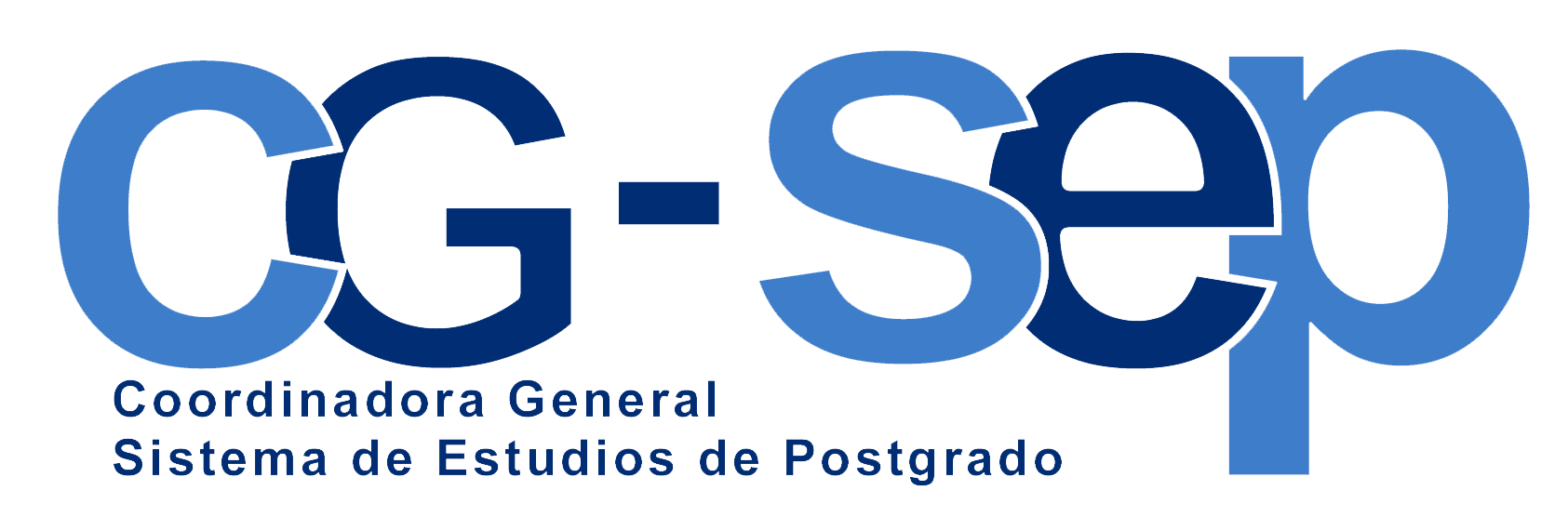 CONTEXTO
Este cambio tiene posibilidades de producirse en el marco de la modalidad a distancia, gracias a su gran potencial como factor de democratización, pues tiene la particularidad de llegar a todos los sectores, sobre todo a aquellas poblaciones que han sido históricamente excluidas.
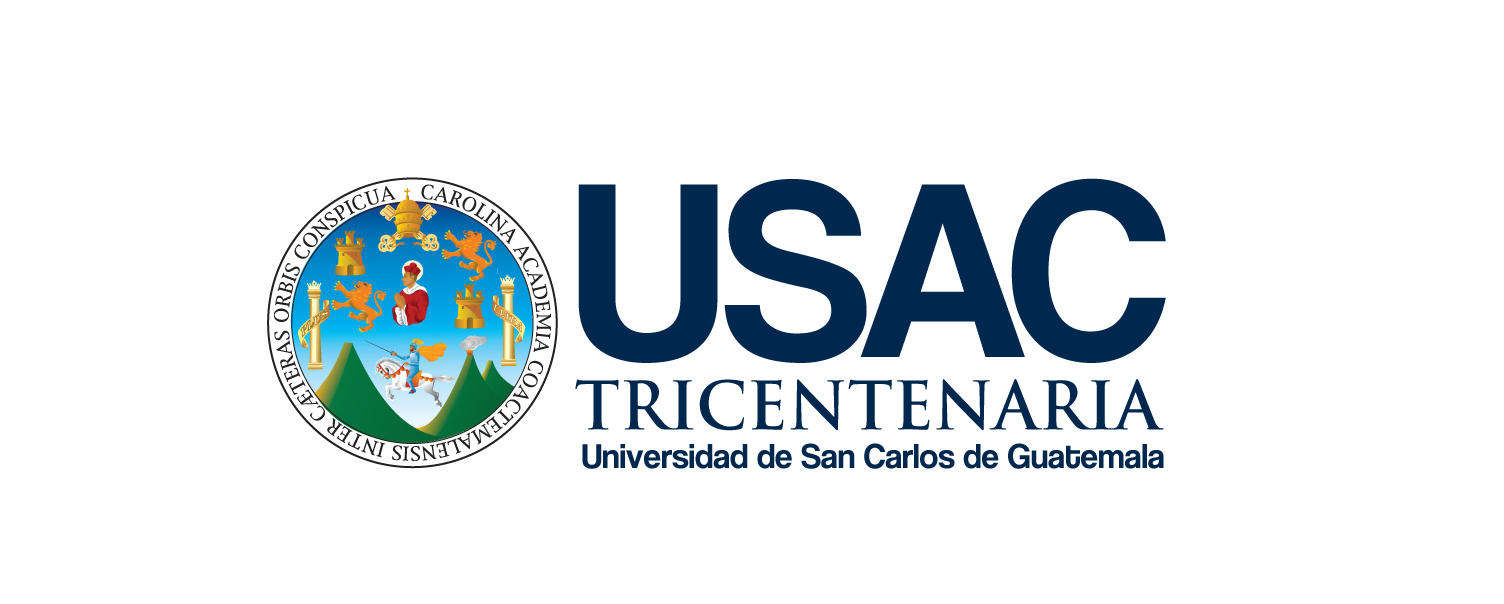 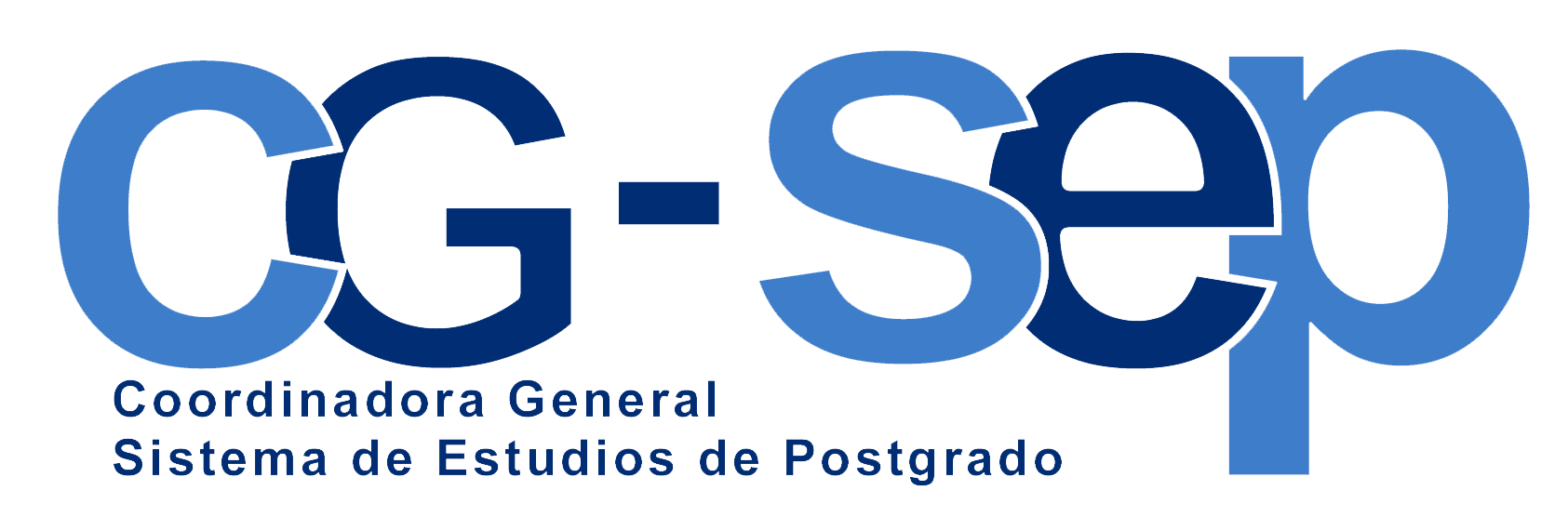 MARCO DE REFERENCIA
El marco de referencia para la educación superior a distancia en Centroamérica y República Dominicana es una herramienta para guiar la implementación del modelo de educación a distancia en la región.

El propósito es apoyar los esfuerzos de innovación,  asegurar la calidad, facilitar el reconocimiento de títulos entre las instituciones participantes, fomentar la movilidad académica regional de profesores, investigadores y estudiantes.
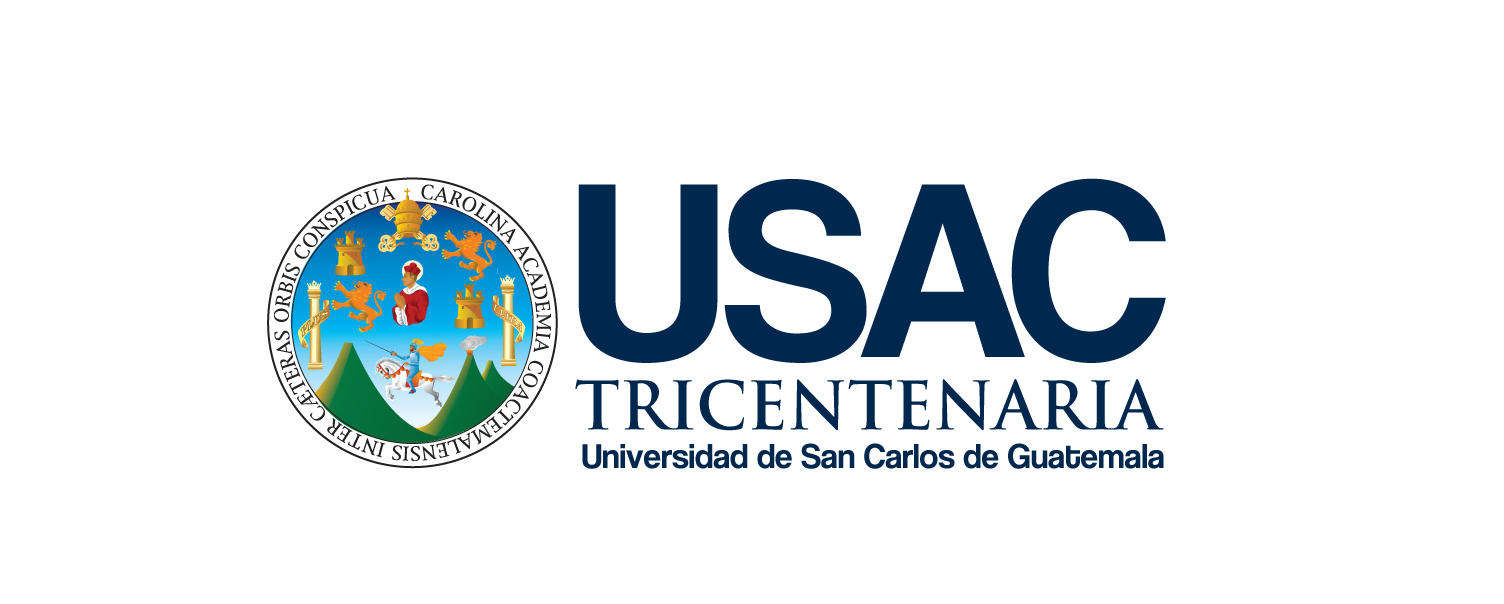 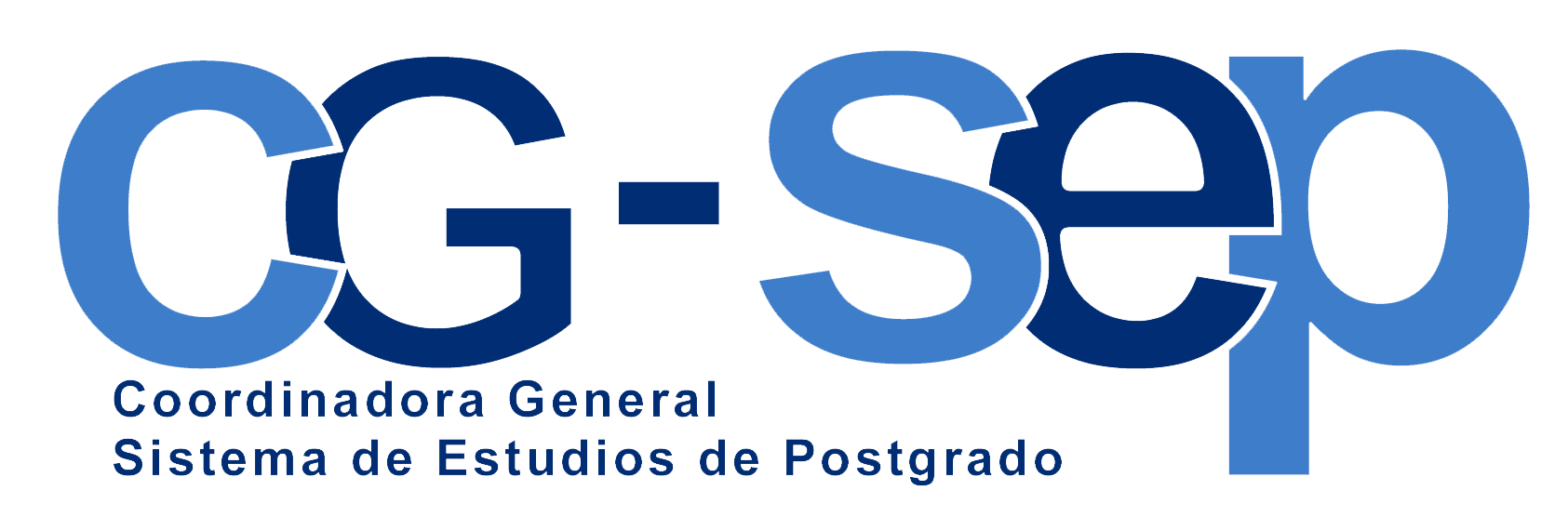 [Speaker Notes: Además debe garantizar la armonía de los diversos factores del proceso de enseñanza de cada universidad
Debe ser adaptable y versátil
Debe contar con indicadores
Incrementar la eficacia y eficiencia 
Reforzar y estimular el desarrollo de la calidad académica
Ser el referente para la evaluación de la calidad académica]
VENTAJAS DE SU IMPLEMENTACIÓN
Fortalecimiento de la calidad de la educación superior a distancia en el área.
Permite movilidad laboral y estudiantil.
Internacionaliza el curriculum universitario.
Reconoce aprendizajes previos.
Facilita el diseño y rediseño de los planes de estudios, articulándolos con el medio laboral.
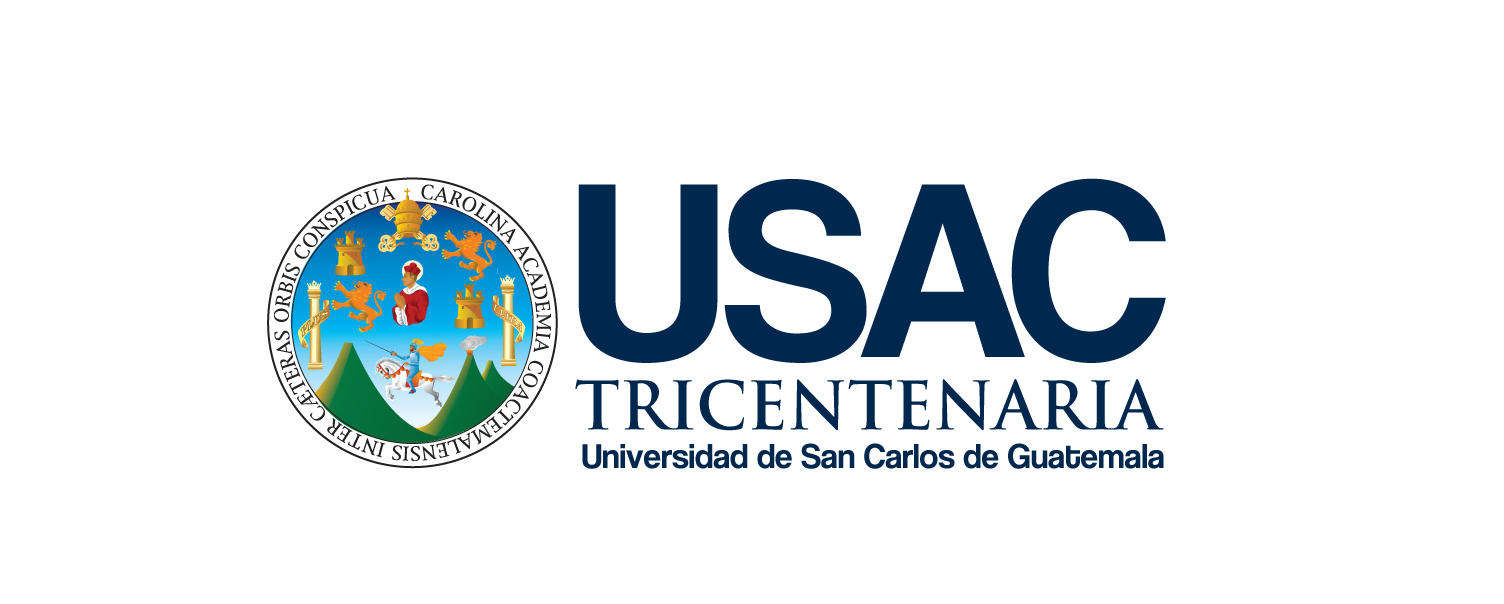 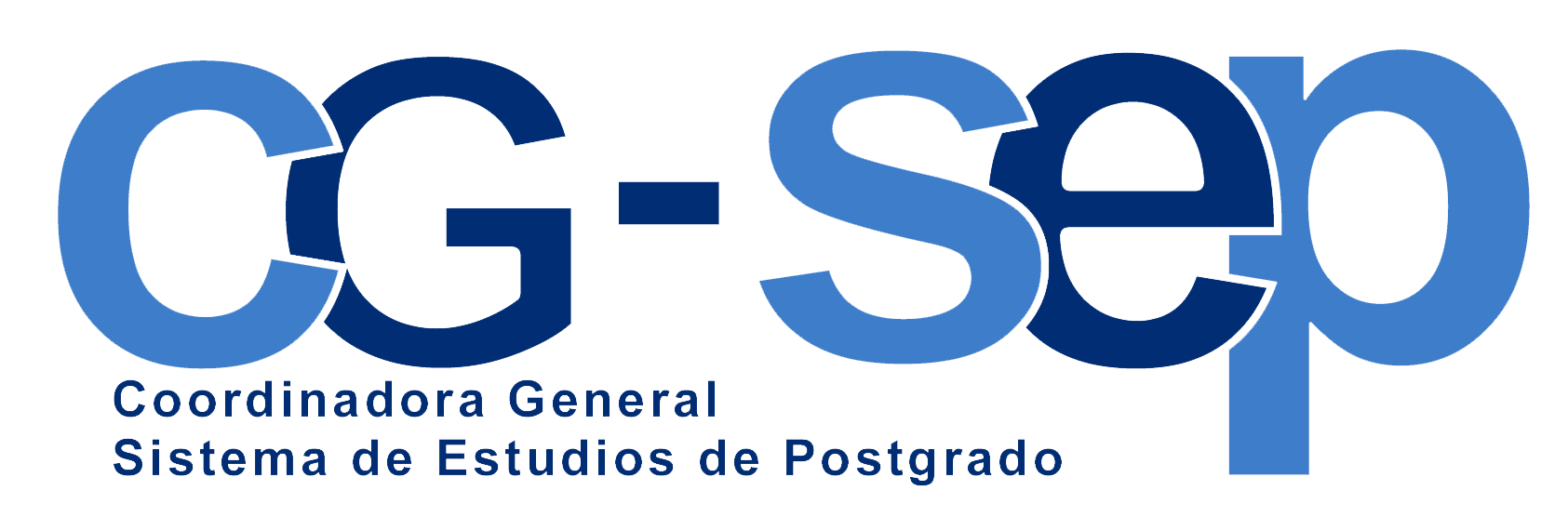 CONDICIONES PEDAGÓGICAS Y PSICOLÓGICAS
En un modelo de educación a distancia para la región deben considerarse, al menos, las siguientes:

El desarrollo de la autogestión, autonomía y la responsabilidad en el proceso de aprendizaje por parte del estudiante.
Los espacios para la comunicación de colectivos que permitan el intercambio de información y de aprendizajes.
La construcción del conocimiento y el desarrollo del pensamiento.
La contextualización y aplicación del conocimiento.
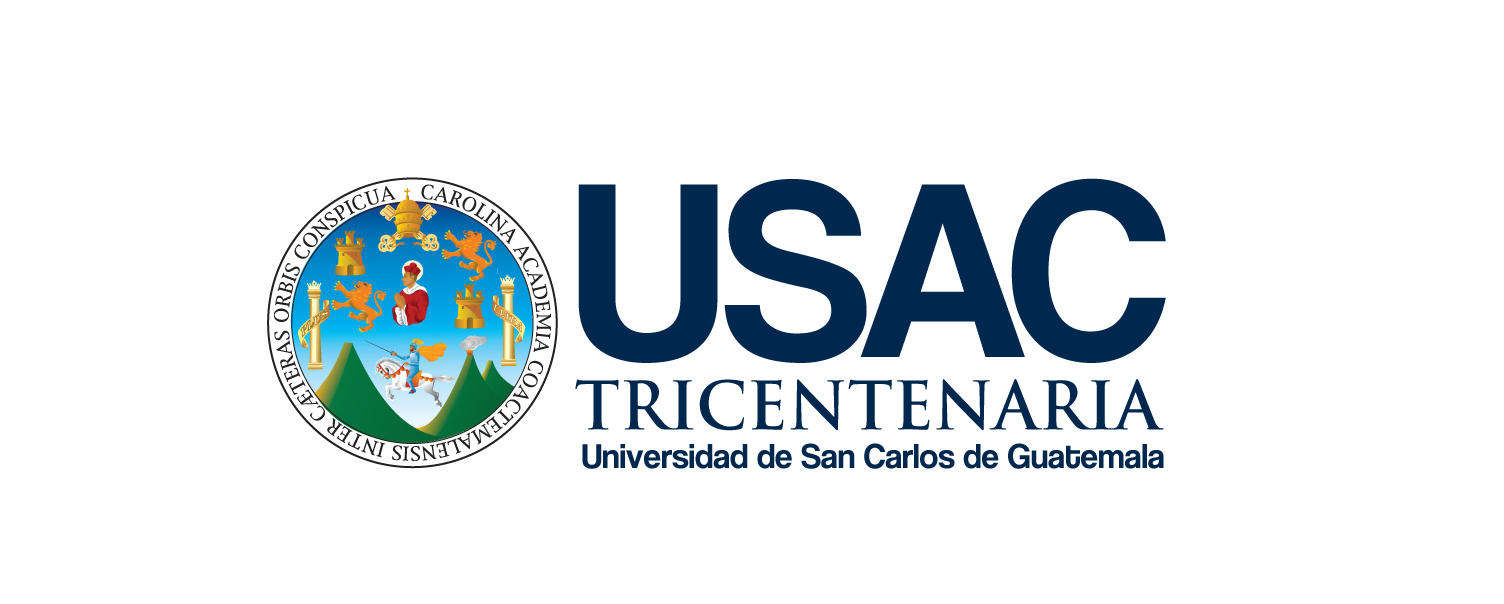 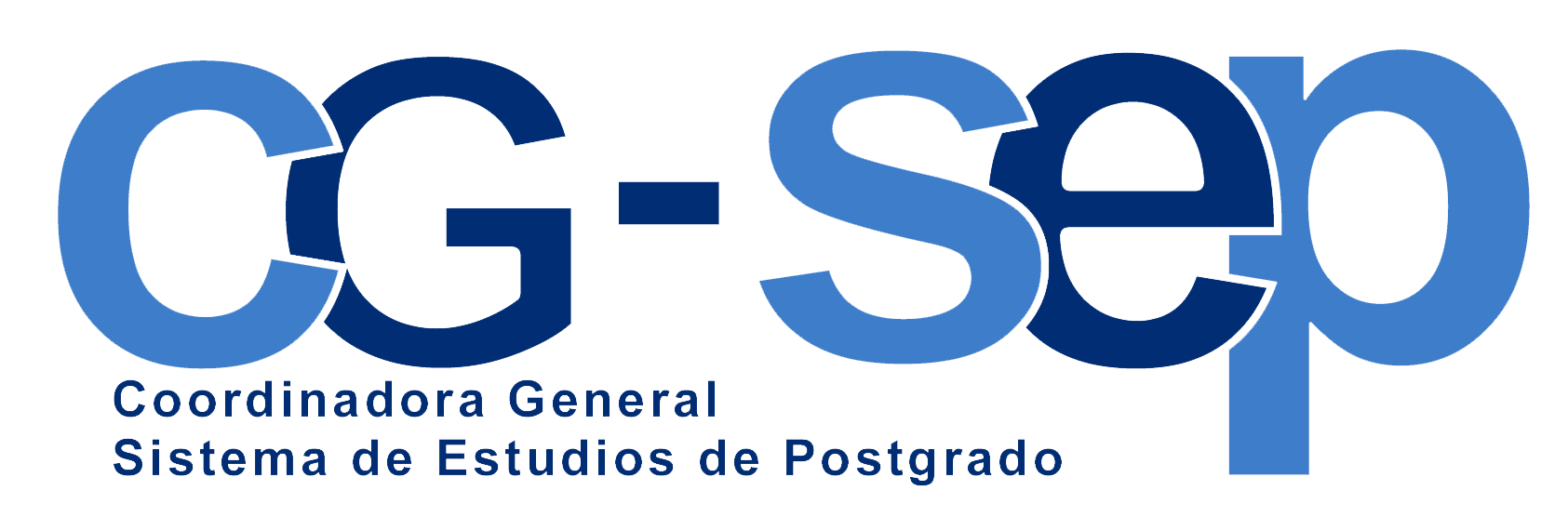 EDUCACIÓN A DISTANCIA
Esta modalidad fortalecerá en la región:

Flexibilidad en el manejo del tiempo.
Pertinencia y actualidad de los materiales.
Variedad de formatos de salida de los recursos y medios didácticos.
La posibilidad de estudiar en cualquier parte y la no obligatoriedad de la asistencia a clases presenciales.
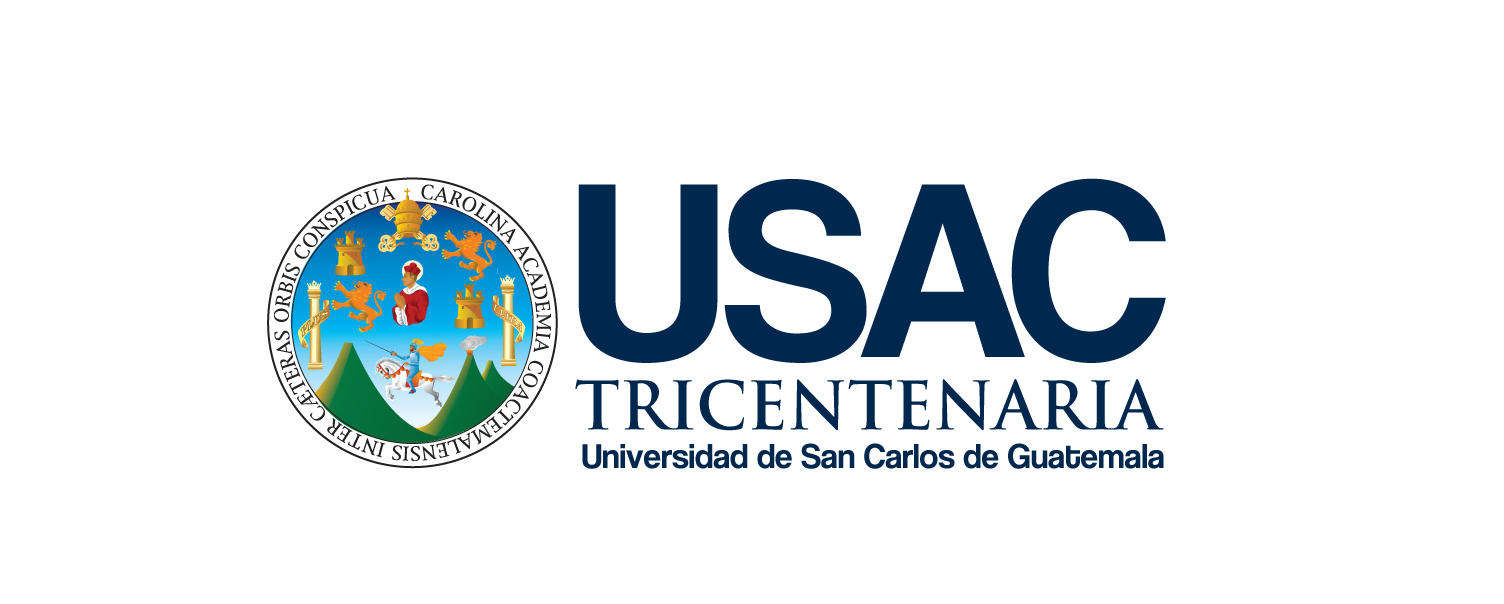 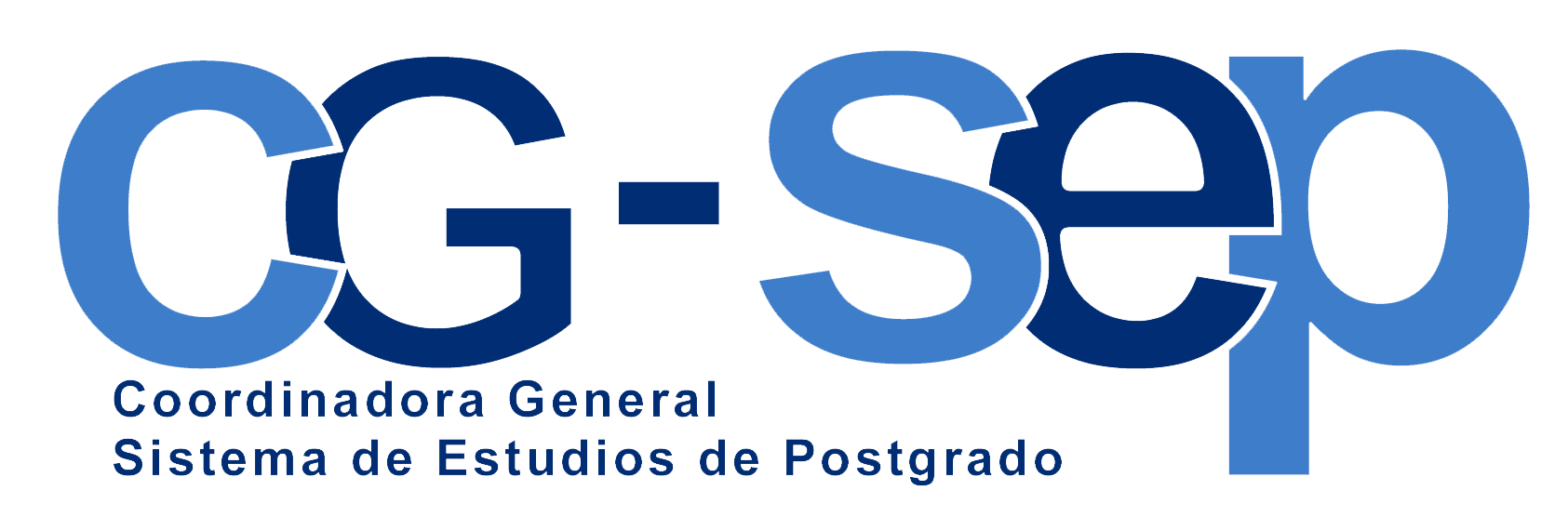 EDUCACIÓN A DISTANCIA
Las razones primordiales que explican el incremento en la utilización de esta modalidad de estudios, en la región Centroamericana son:

El aumento de su demanda.
La imperiosa necesidad económica de reducir costos en la educación.
La introducción de las tecnologías, expandiendo las múltiples aplicaciones a contextos educativos.
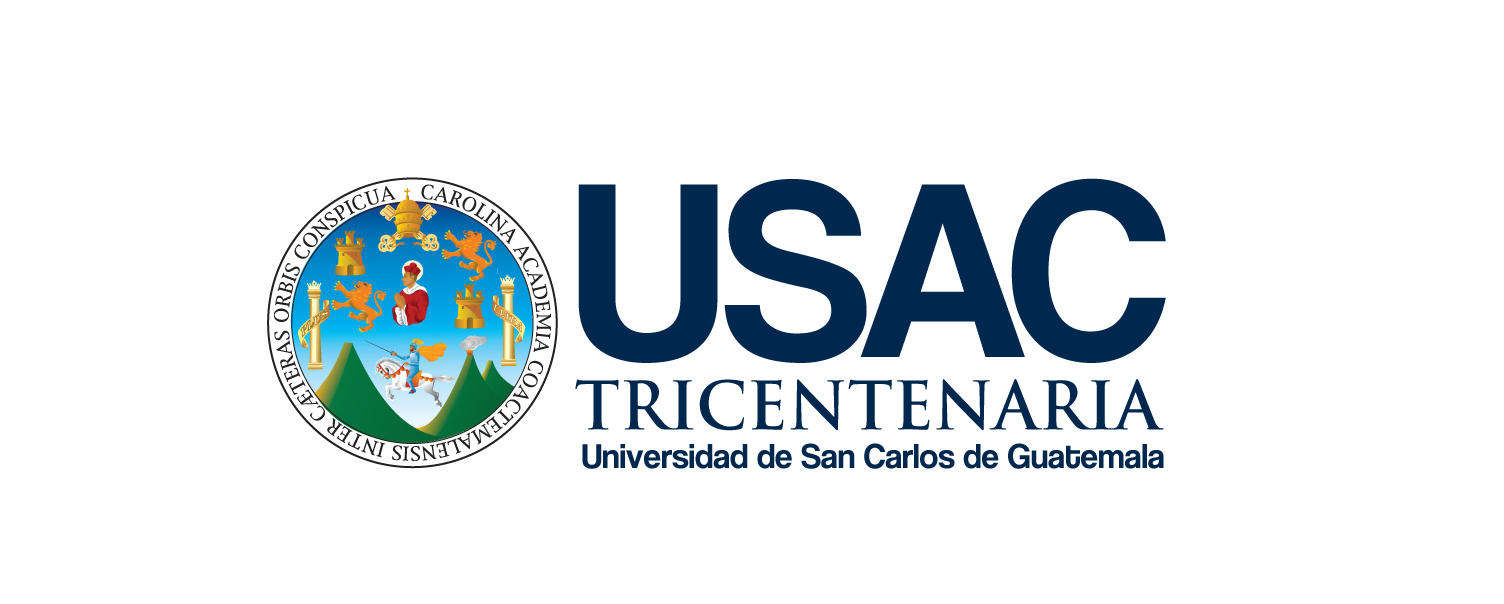 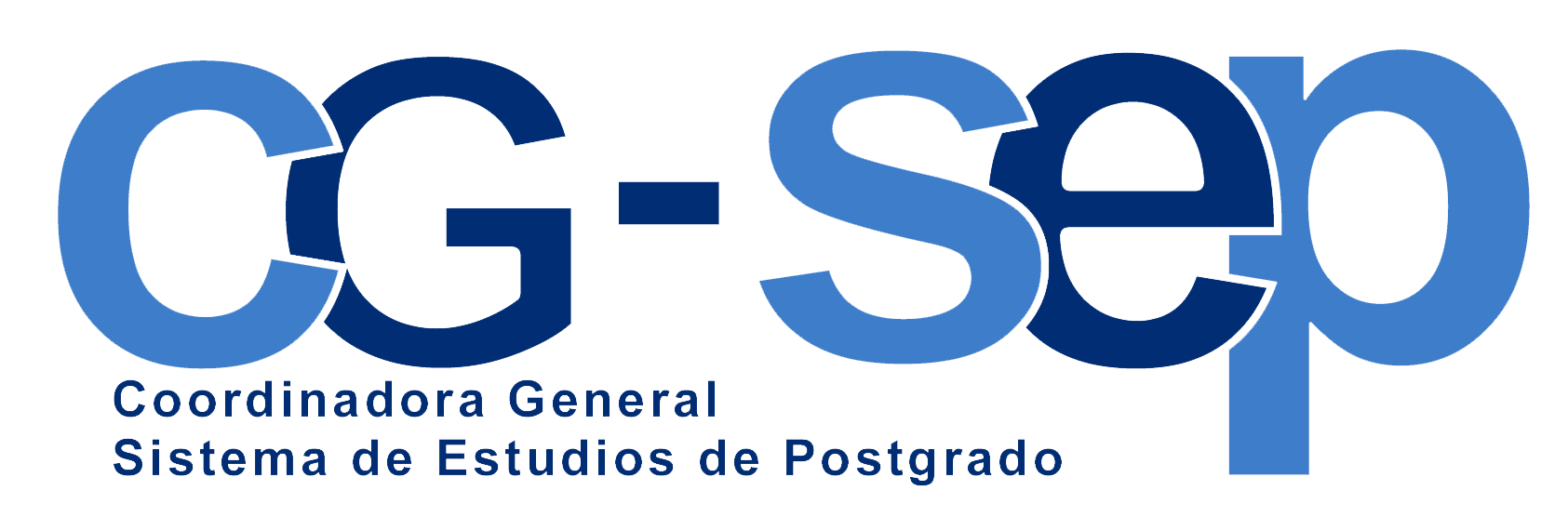 ERRORES COMUNES DETECTADOS
Ausencia de competencias docentes en los profesionales.
La improvisación o falta de una planificación y diseño apropiados.
La deficiencia en los materiales de estudio.
Escasez de recursos humanos, económicos, materiales y tecnológicos.
La falta de convicciones de los docentes o de las autoridades.
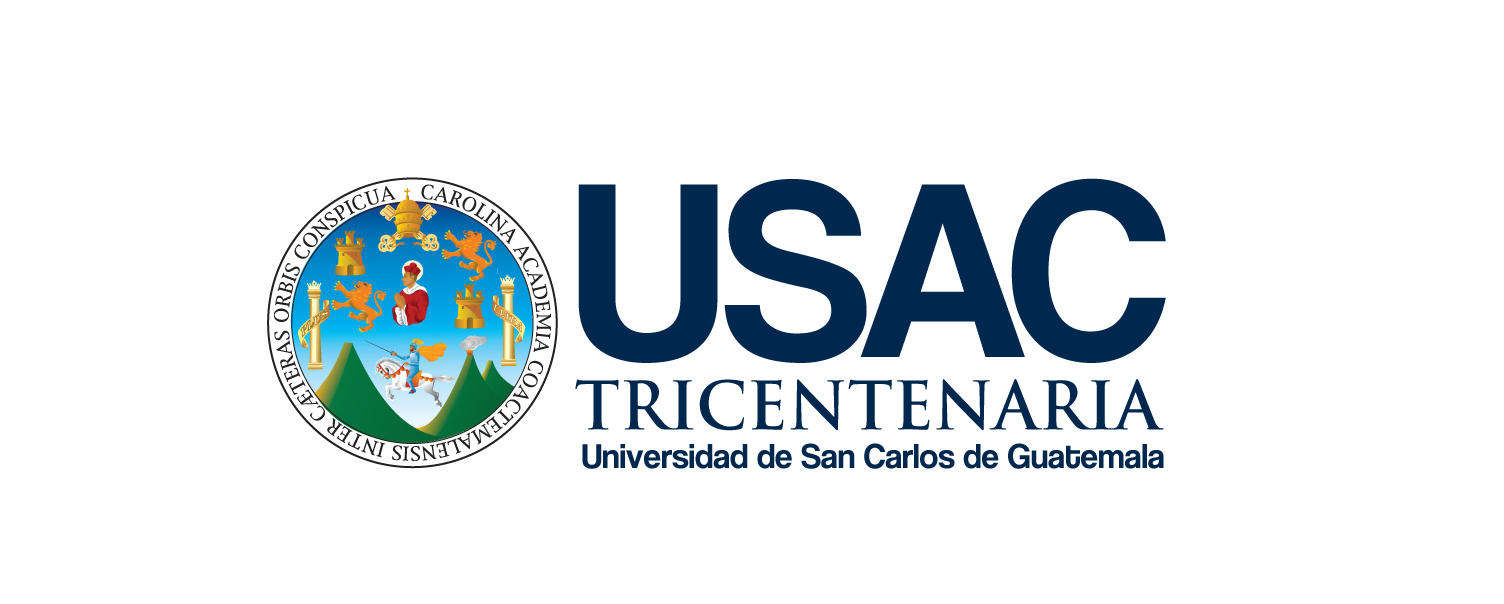 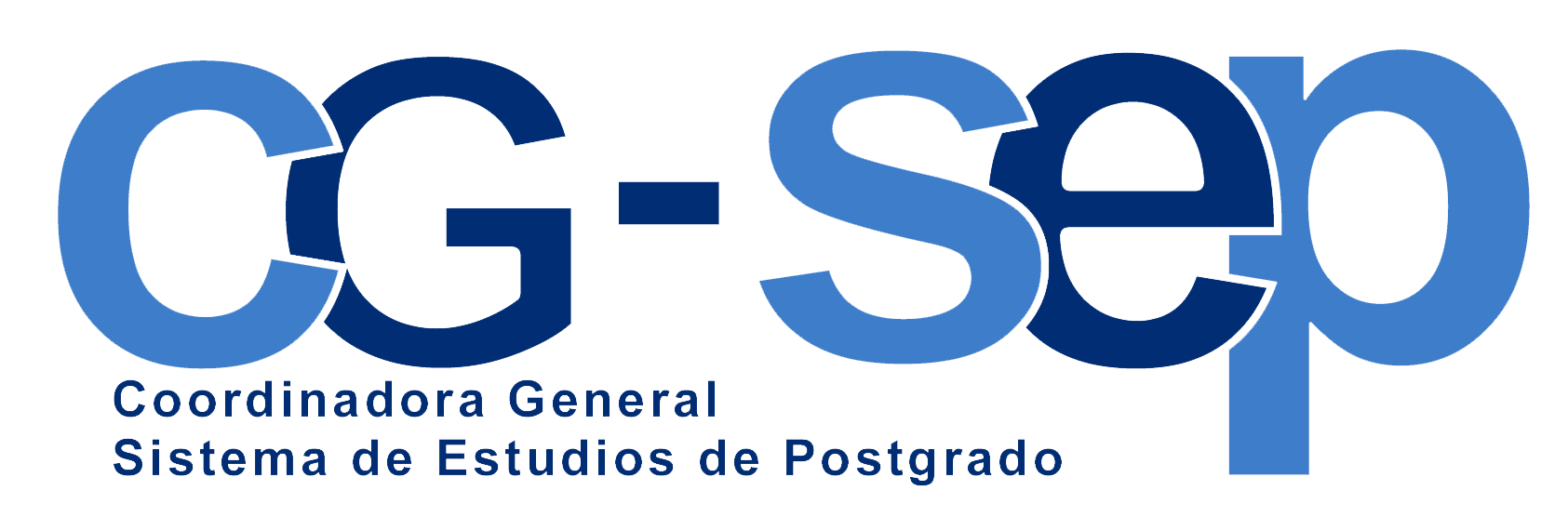 [Speaker Notes: Debe considerarse como un fin de desarrollo académico y profesional para los habitantes.

Esta modalidad contribuye con el crecimiento económico, social, y el aumento de la productividad en toda el área.]
La educación formal paso a ser un derecho fundamental de la población mundial, mediante la Declaración Mundial de los Derechos Humanos (ONU, 1948)

La nueva sociedad del conocimiento, fundamentada en el contexto de la globalización, impone que la educación superior sea accesible para todas y todos a lo largo del a vida y con equidad.
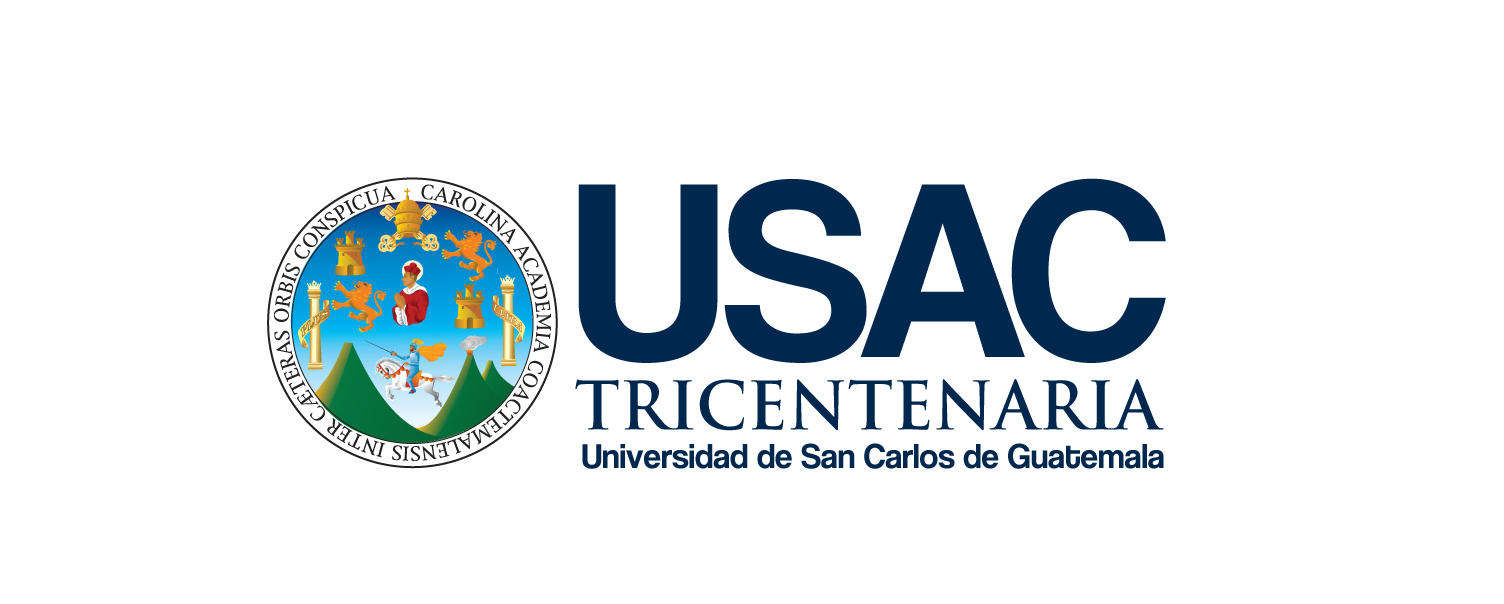 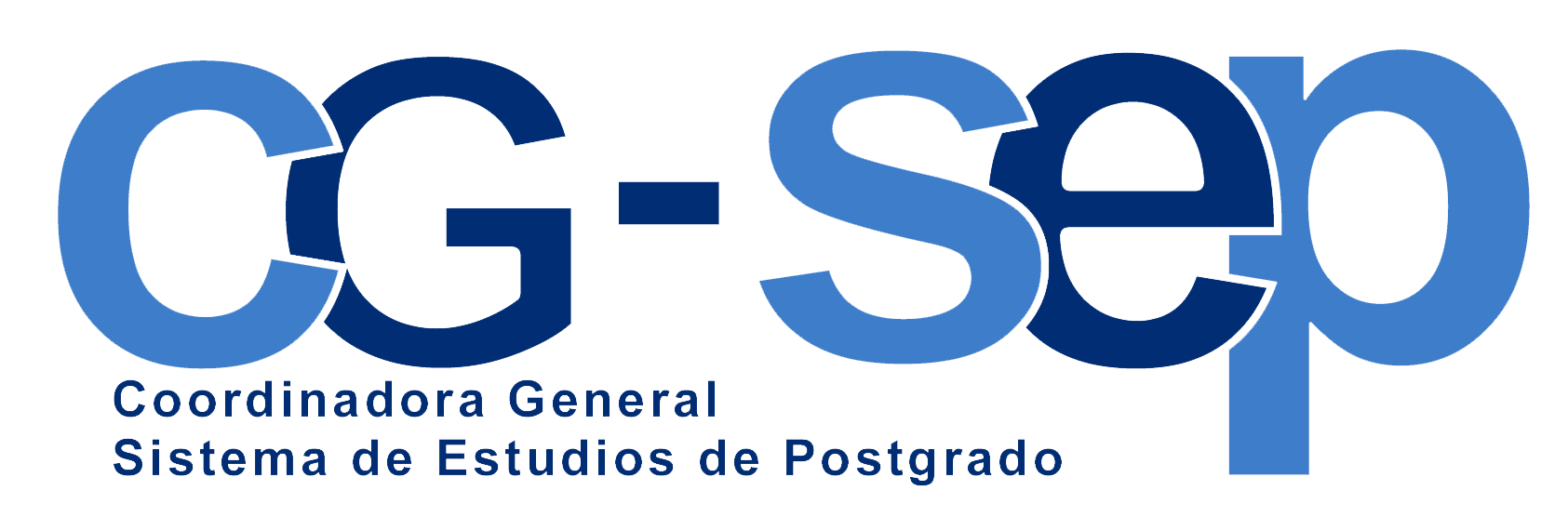 [Speaker Notes: Debe considerarse como un fin de desarrollo académico y profesional para los habitantes.

Esta modalidad contribuye con el crecimiento económico, social, y el aumento de la productividad en toda el área.]
COMPONENTES ESENCIALES DE LA ESD
Los 4 componentes principales que deben tener las instituciones de educación superior con modalidad a distancia  en la región son:

Mediación pedagógica.
Recursos didácticos y medios.
Evaluar para aprender.
Planificación.
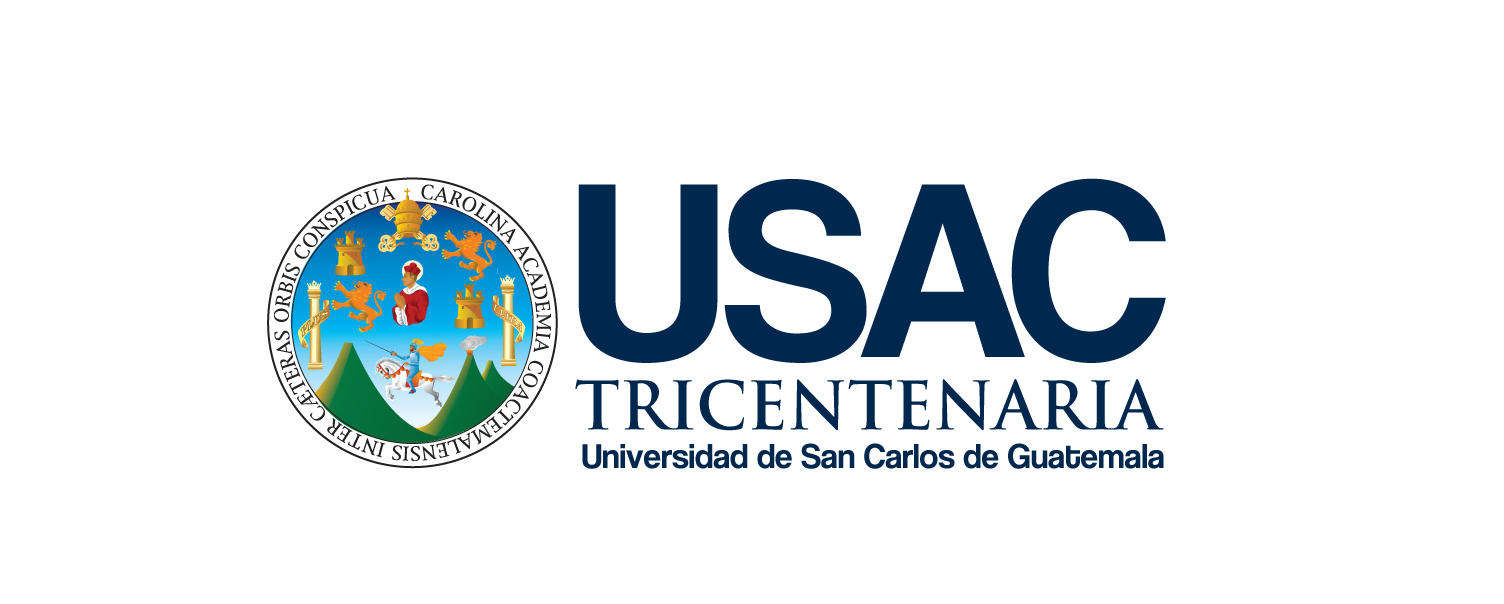 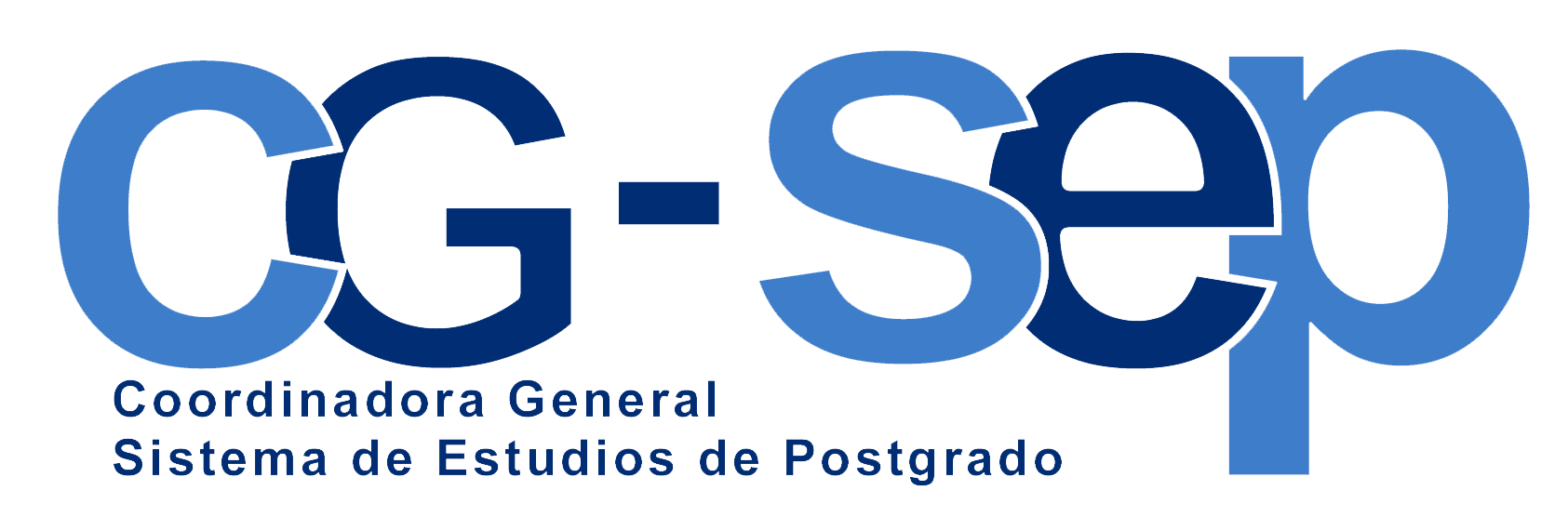 [Speaker Notes: Debe considerarse como un fin de desarrollo académico y profesional para los habitantes.

Esta modalidad contribuye con el crecimiento económico, social, y el aumento de la productividad en toda el área.]
MEDIACIÓN PEDAGÓGICA
Es una propuesta teórica de principios epistemológicos, el proceso de aprendizaje se da mediatizado por las tecnologías: impresos, digitales o analógicos.

Cada quien aprende a su ritmo, no comparten un espacio físico/temporal con el docente, requiere de un acompañamiento oportuno, mediante materiales didácticos, el diseño de las asignaturas y el acompañamiento.
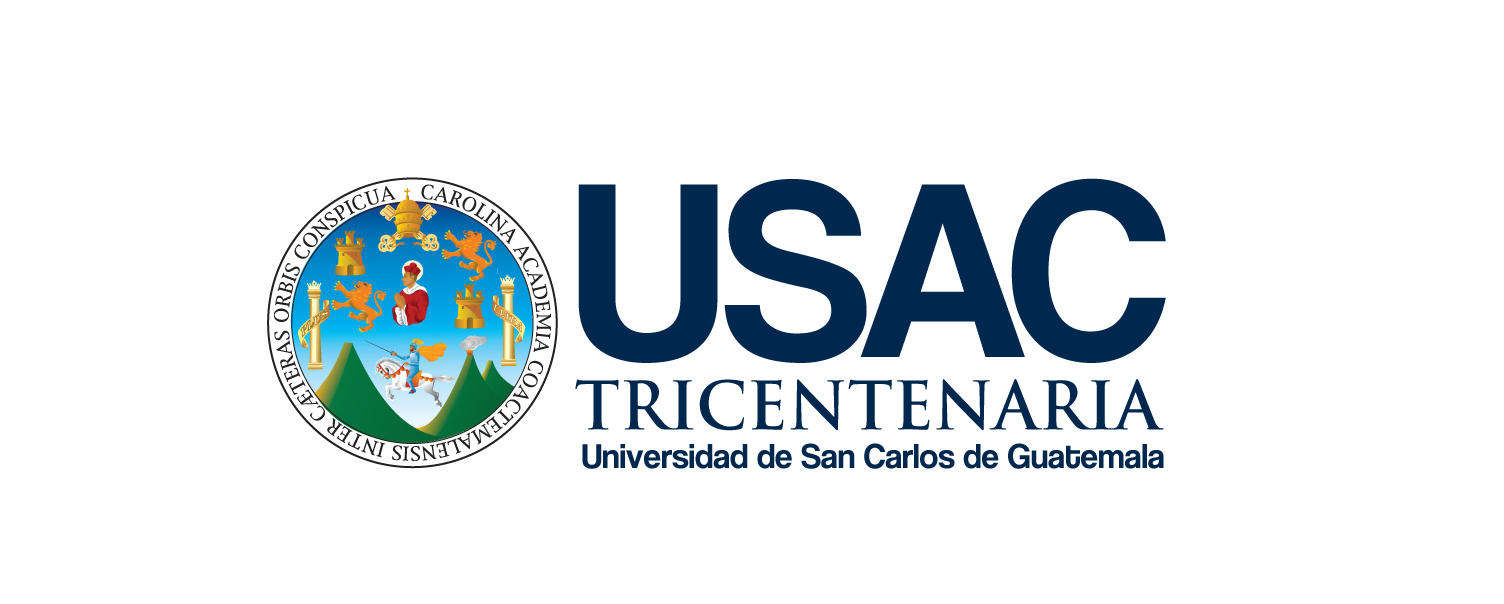 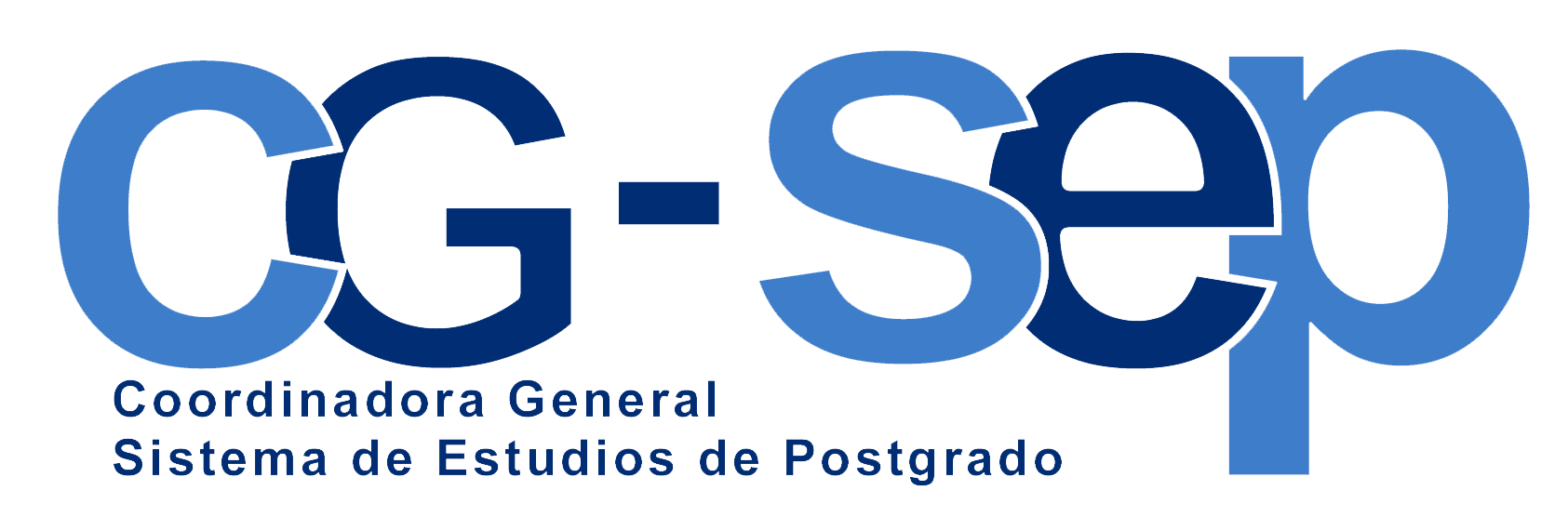 [Speaker Notes: Son las acciones orientadas para el logro del proceso educativo, que debe ser participativo, interactivo, colaborativo, creativo, expresivo, racional y vivencial.]
RECURSOS DIDÁCTICOS Y MEDIOS
Elementos mediadiores entre la institución y el estudiante… desde el uso del a correspondencia (en Londres 1833) hasta la incorporación de las TIC.

Docente-contenidista
Docente-tutor
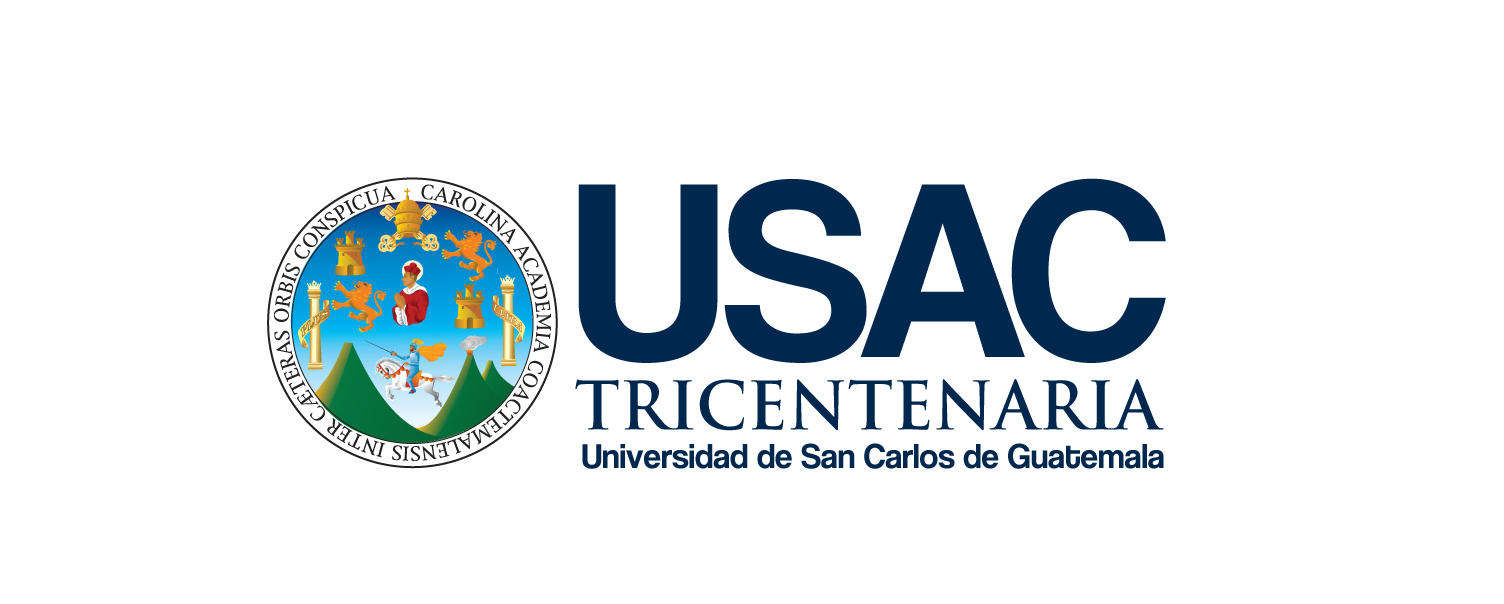 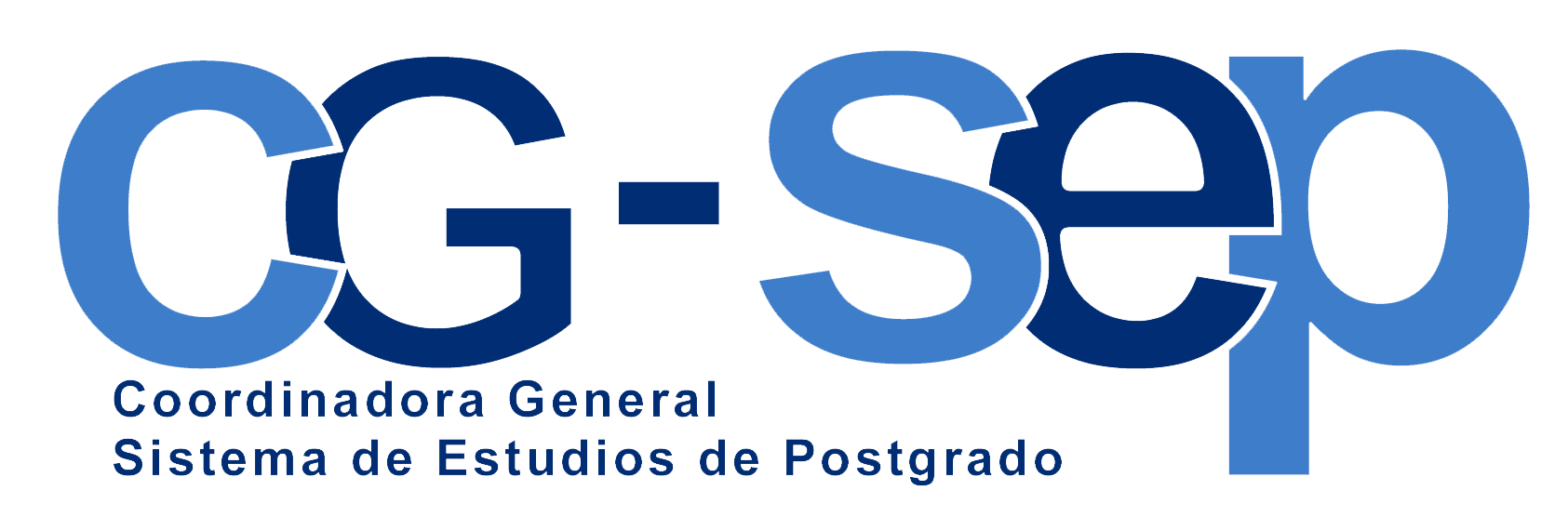 EVALUAR PARA APRENDER
Es un proceso continuo, constante, ininterrumpido, con el fin de realimentarse y realimentar a otros involucrados, es una dinámica humanizadora y humanizante que permite y promueve la aprehensión de conocimiento, constituye la acción e interacción de procedimientos formativos, formadores y transformadores dentro de un marco de calidad de la educación.
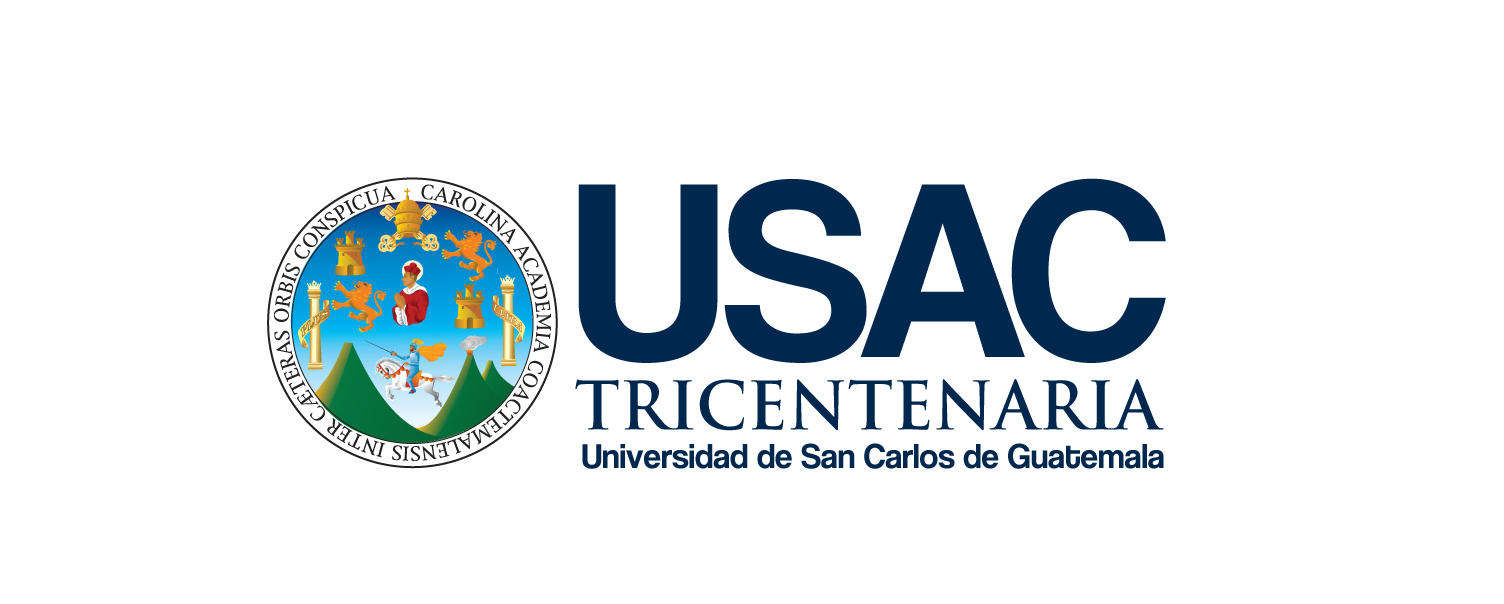 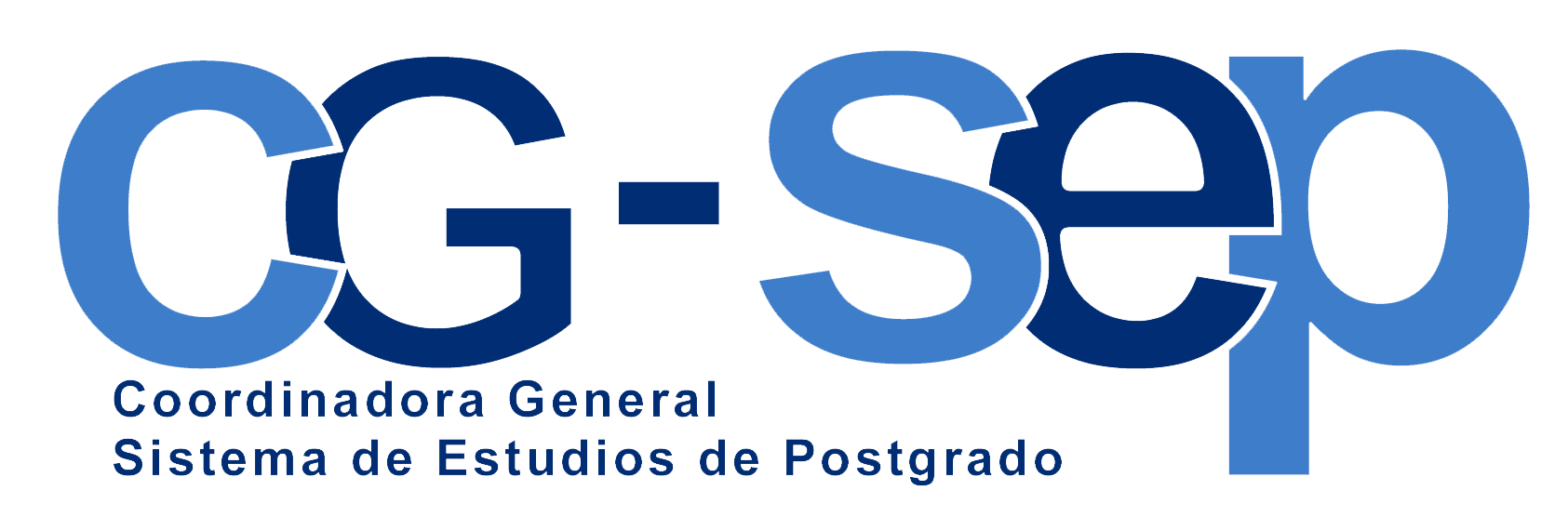 PLANIFICACIÓN
Ejercicio de mirar hacia el futuro y generar cambios requiere, necesariamente, de visualizar a dónde y cómo se quiere llegar a ese futuro.
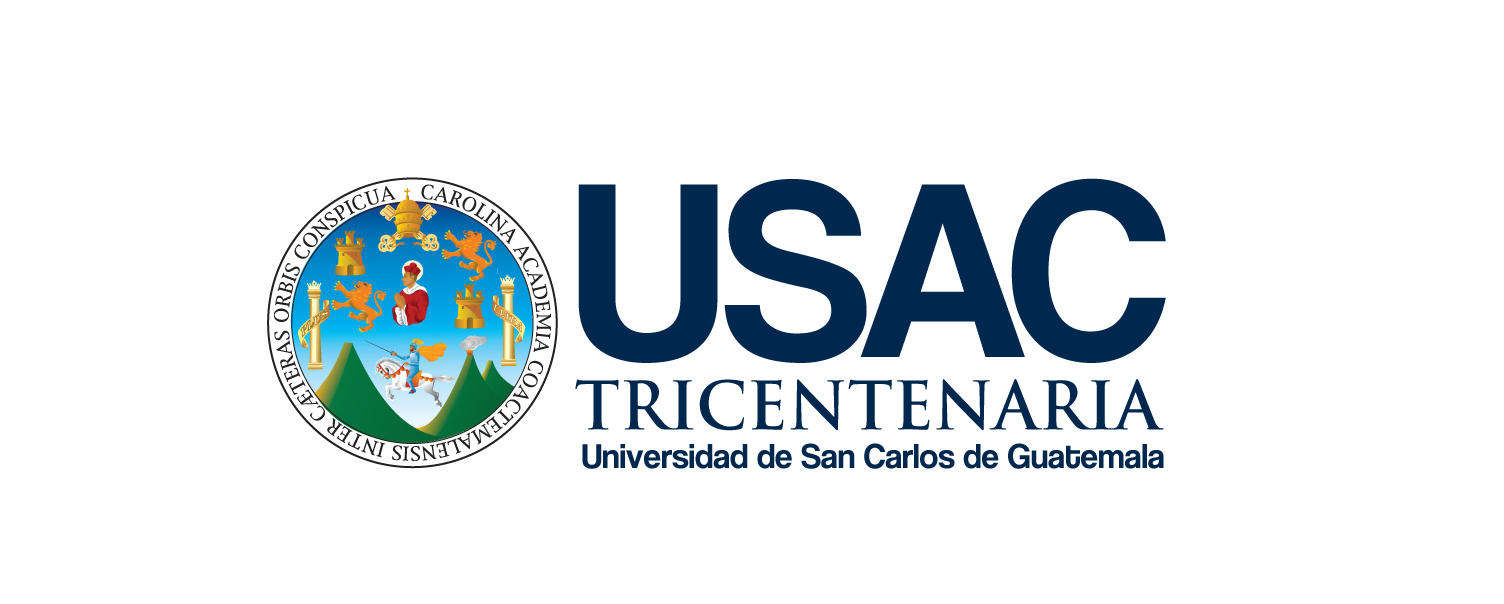 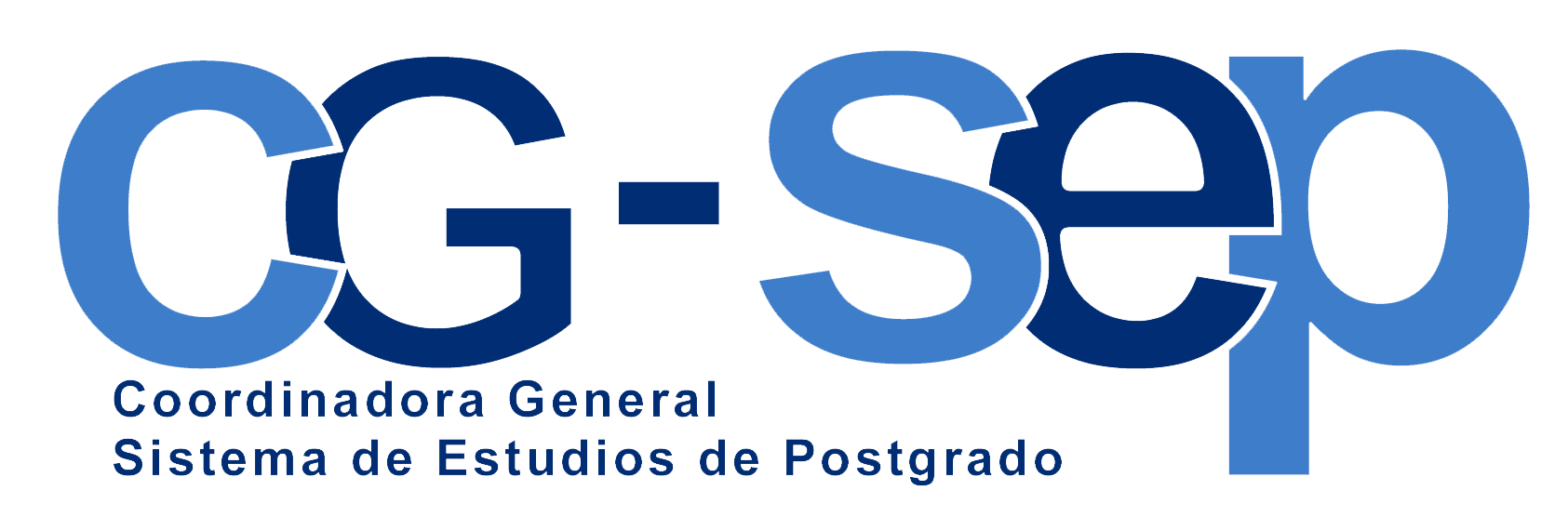 PROPUESTA
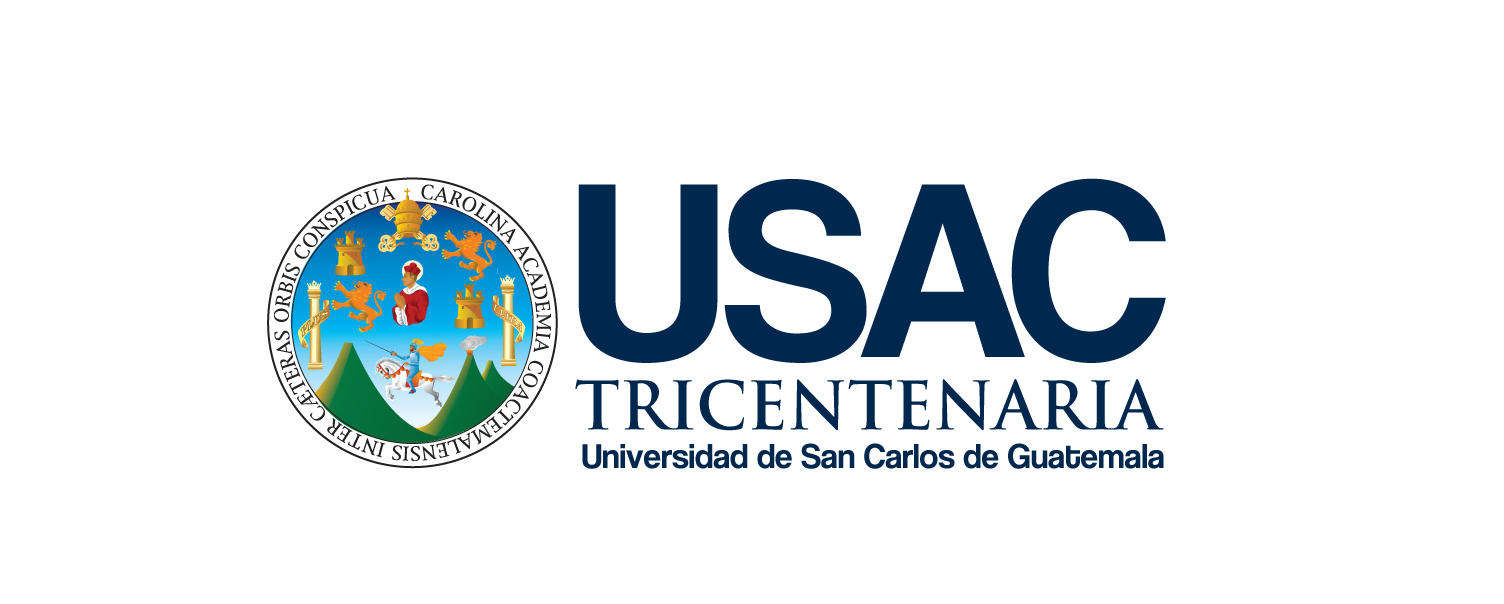 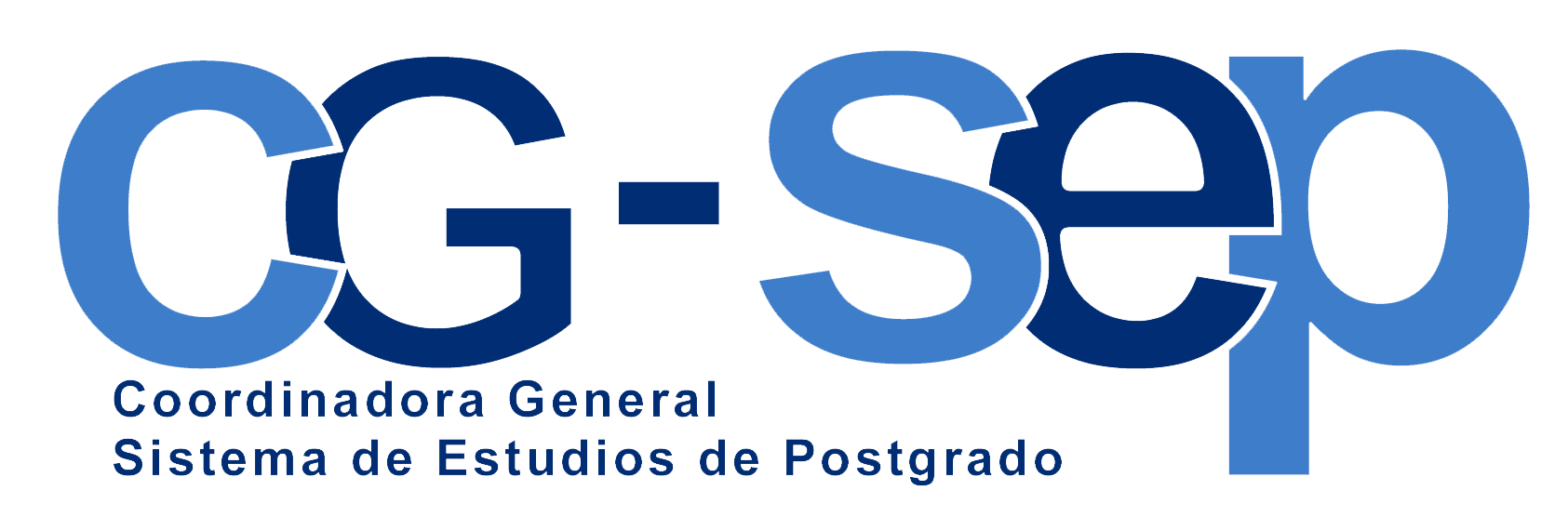 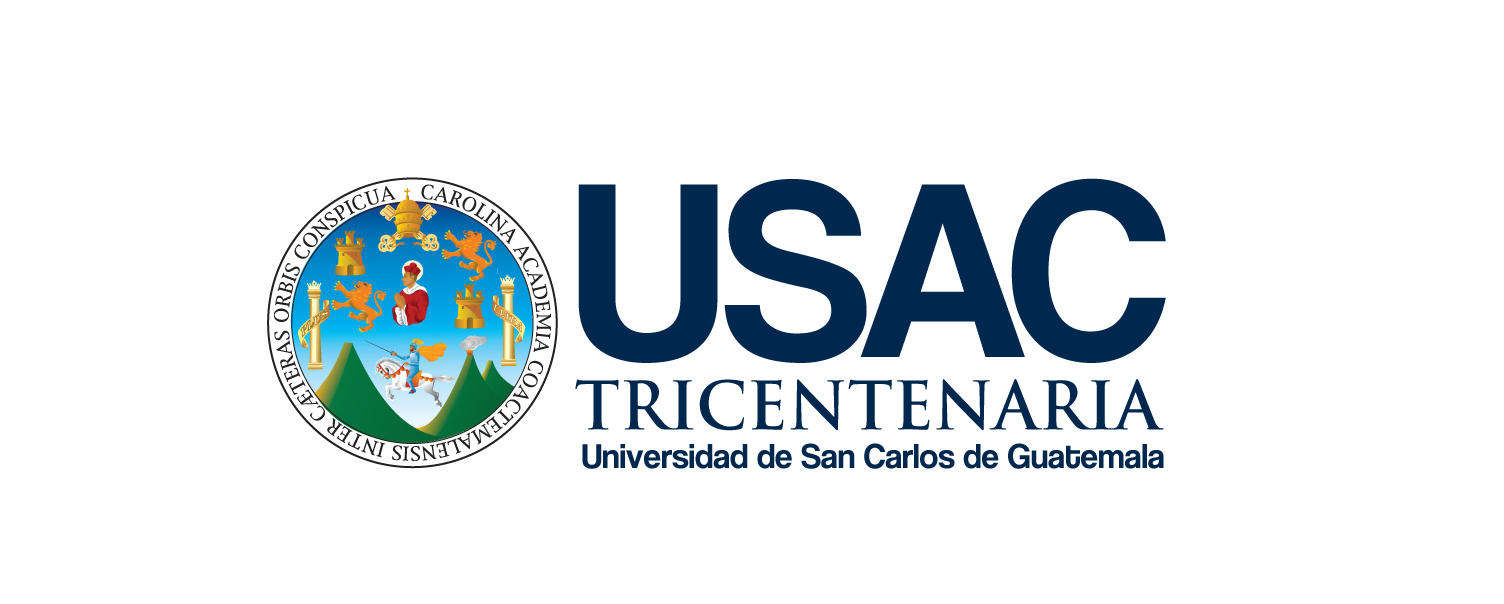 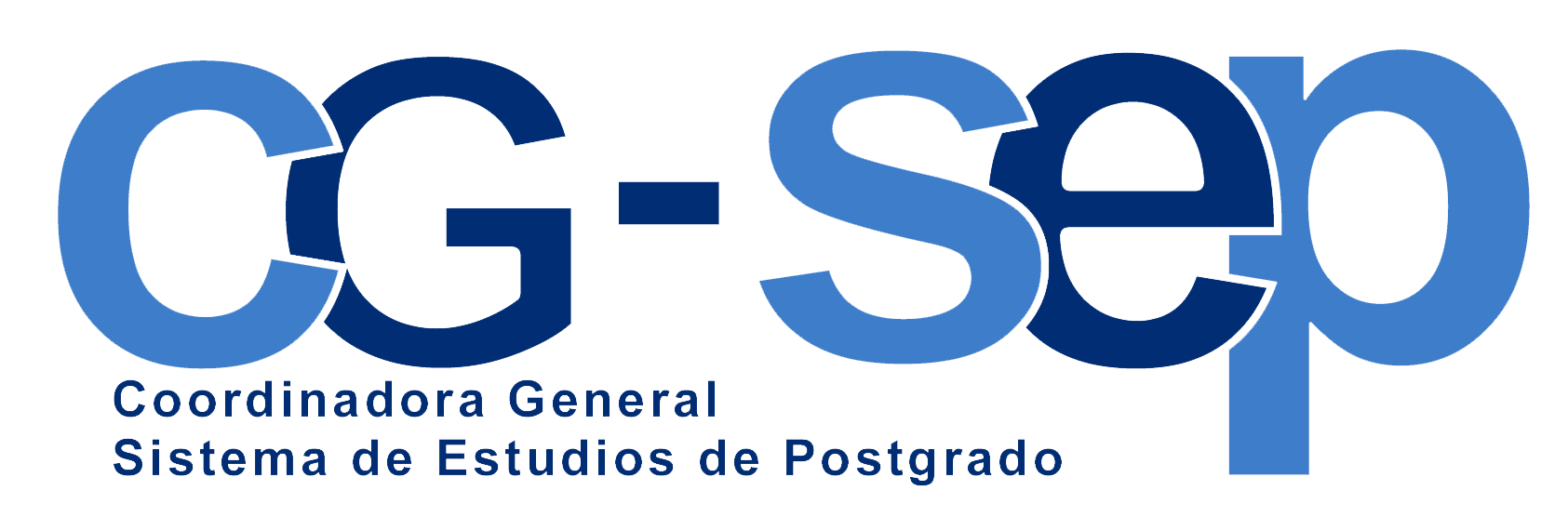 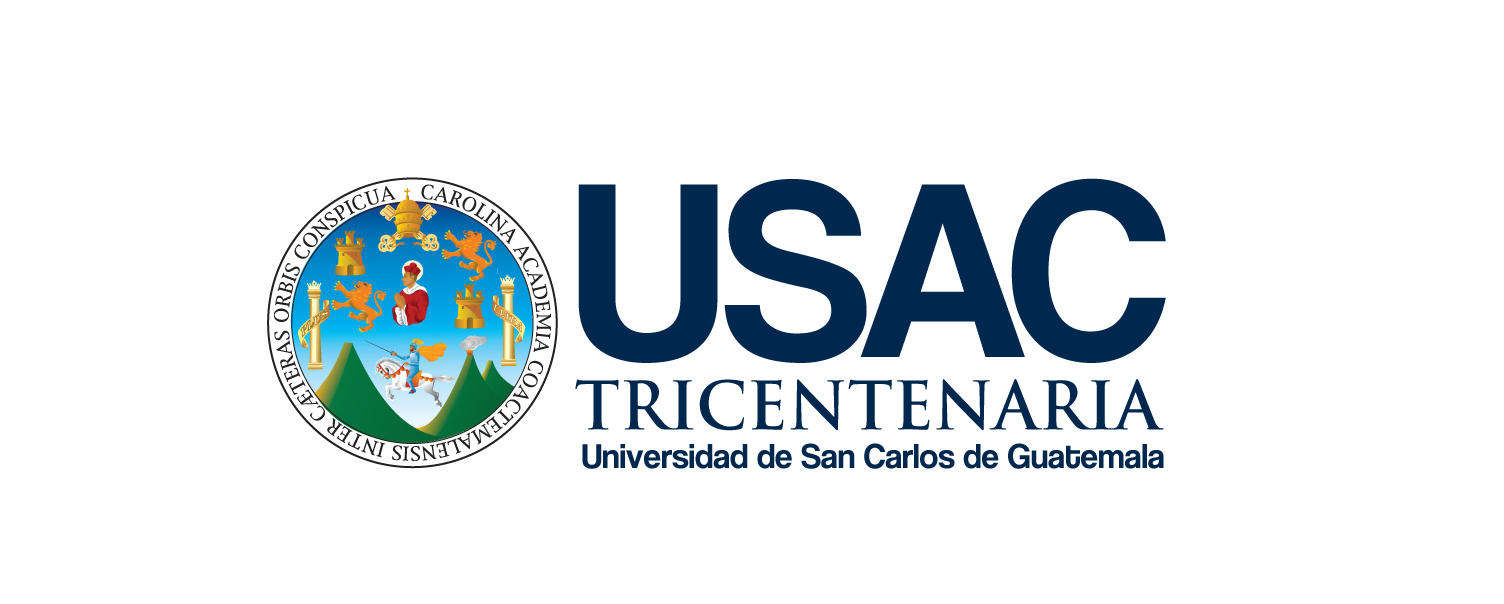 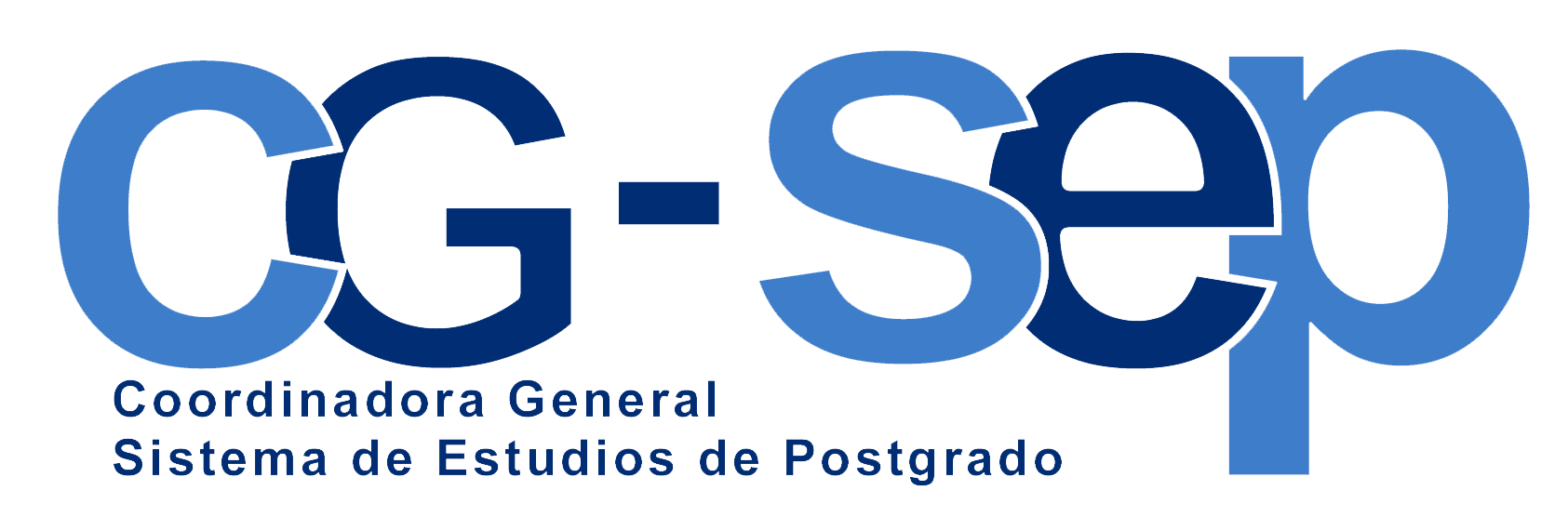 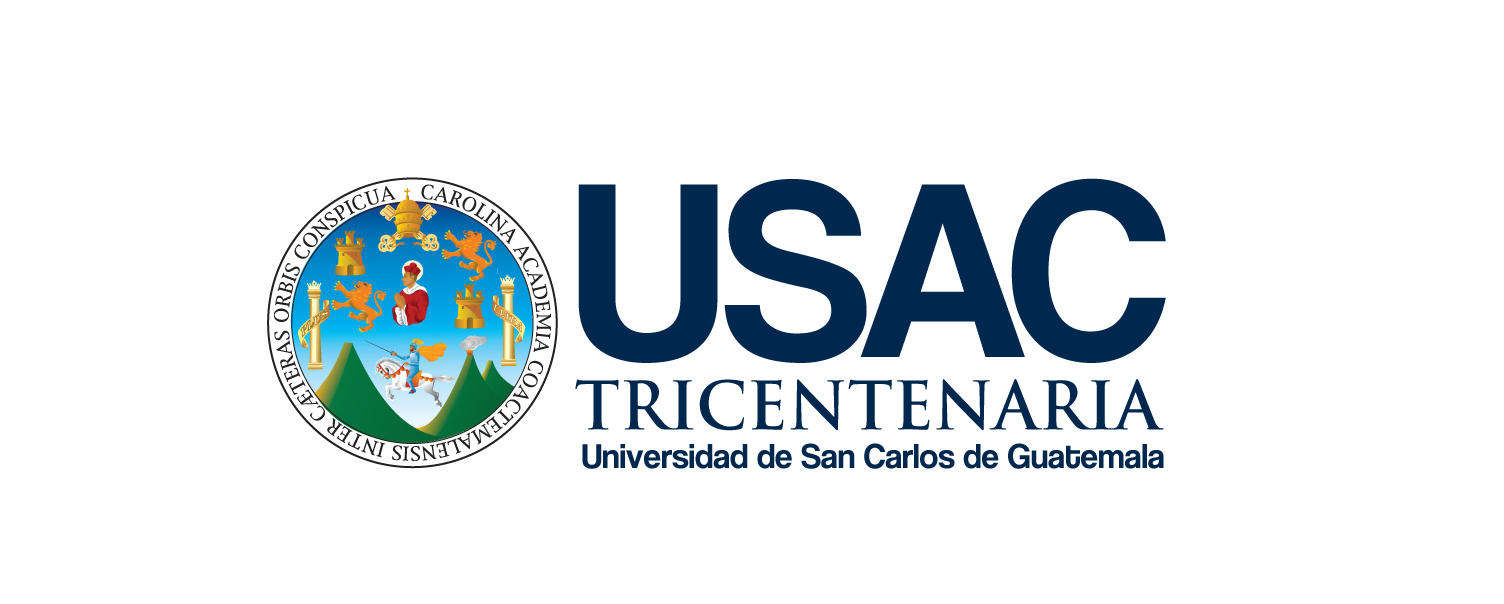 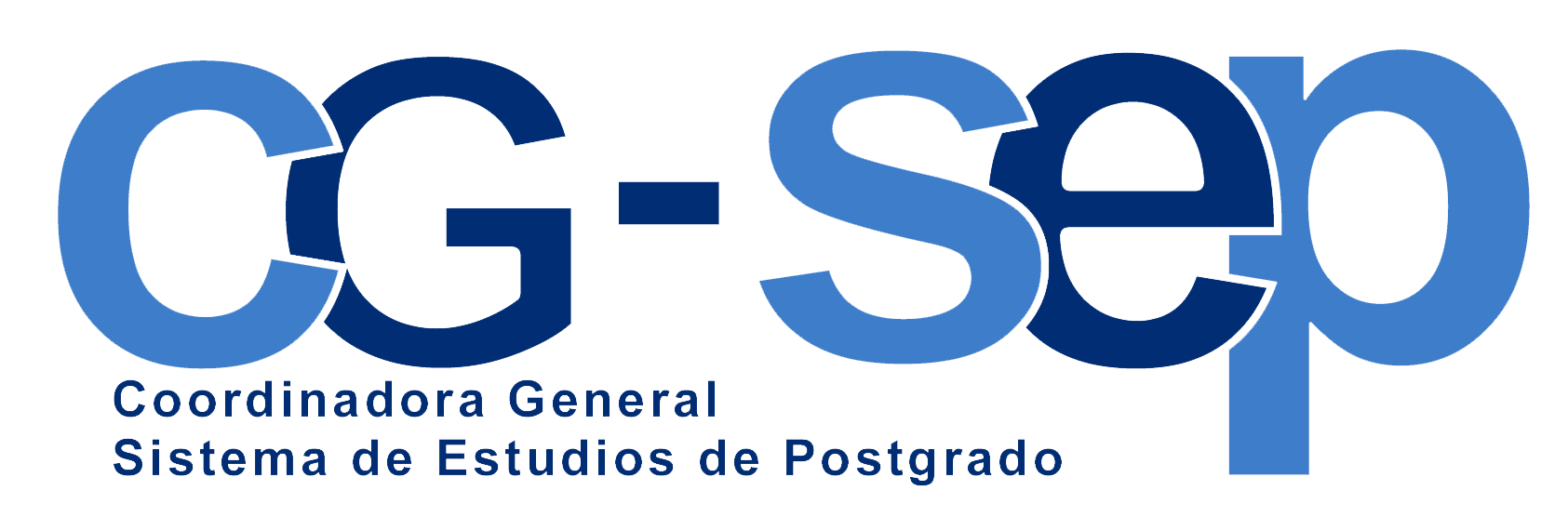 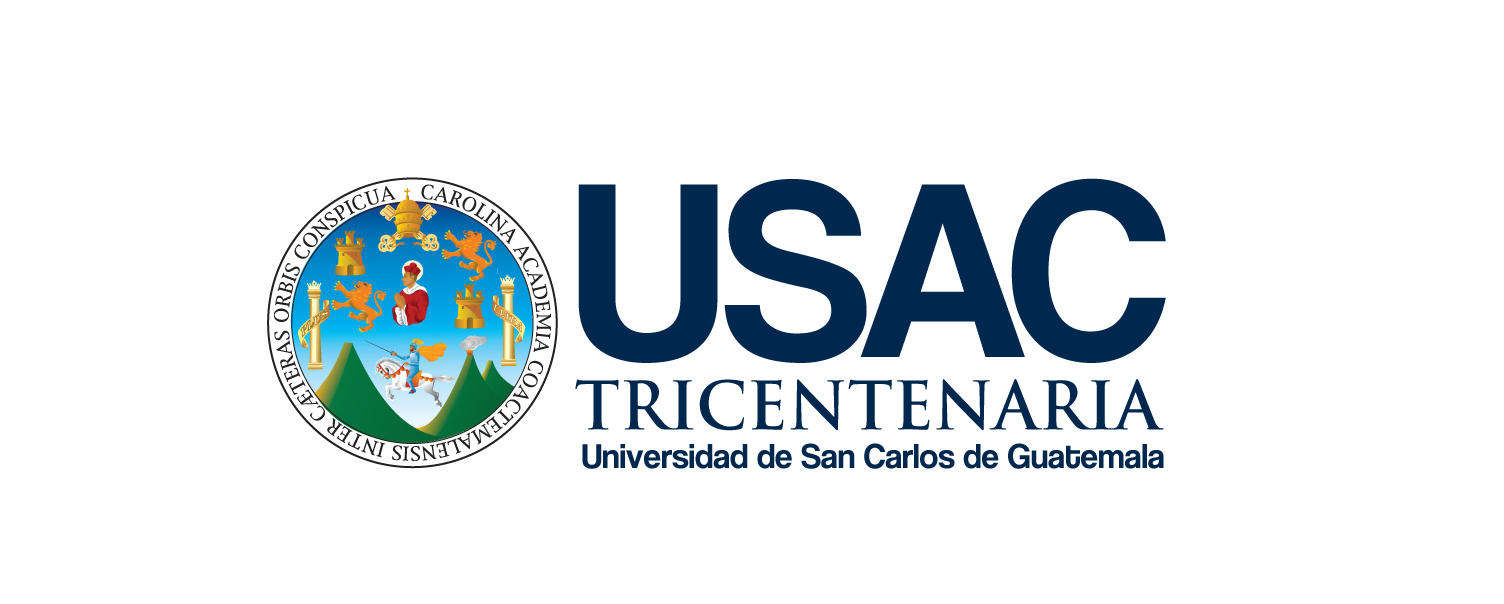 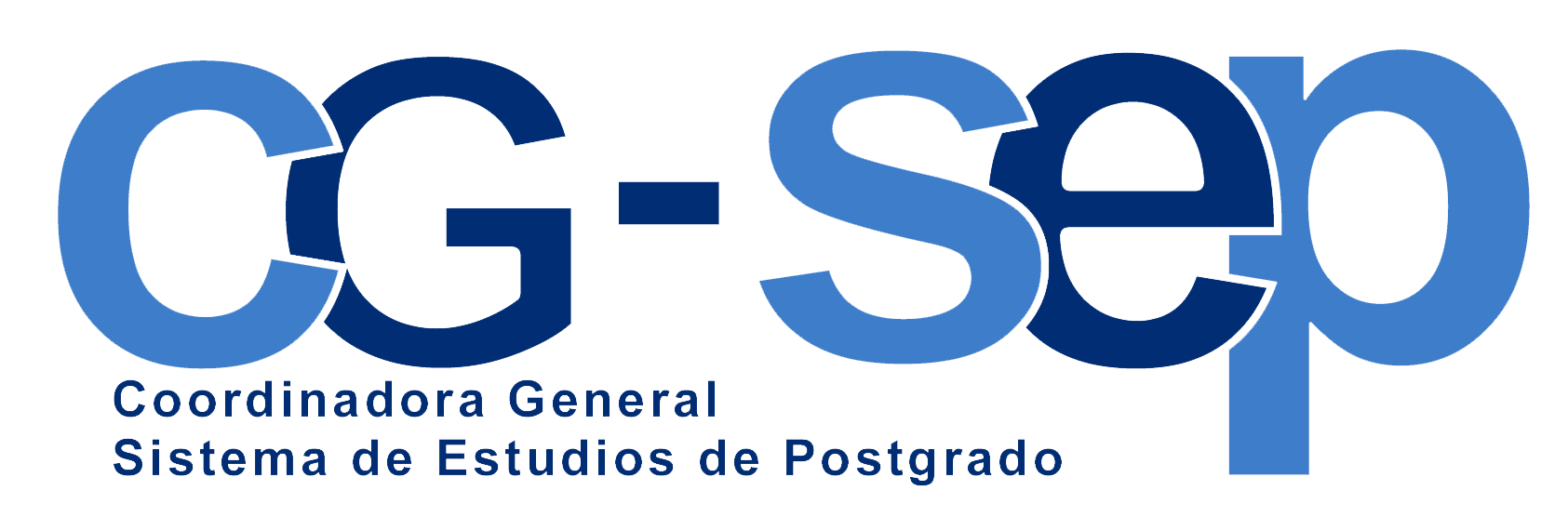 Muchas gracias
Esta presentación tiene como base el Marco de Referencia para la Educación a Distancia para Centroamérica y República Dominicana, elaborado por el CSUCA y la UNED
Dr. Jorge Ruano Estrada
jorgeruano@sep.usac.edu.gt
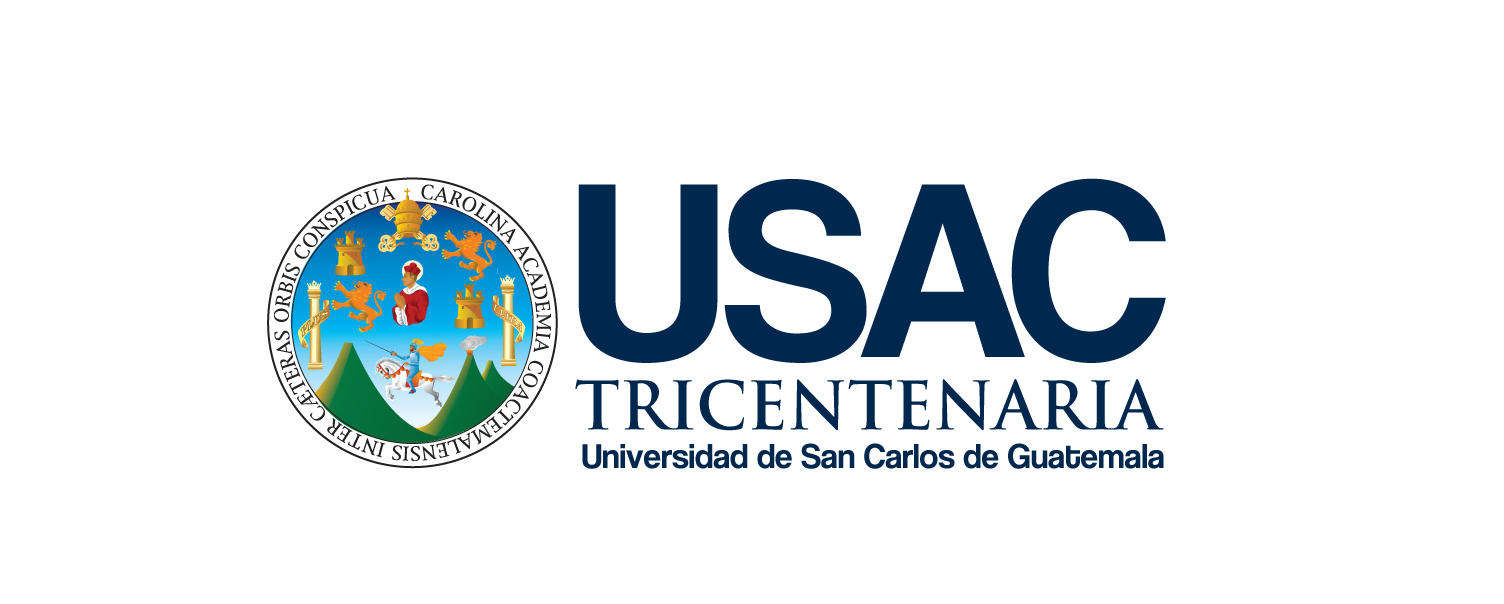 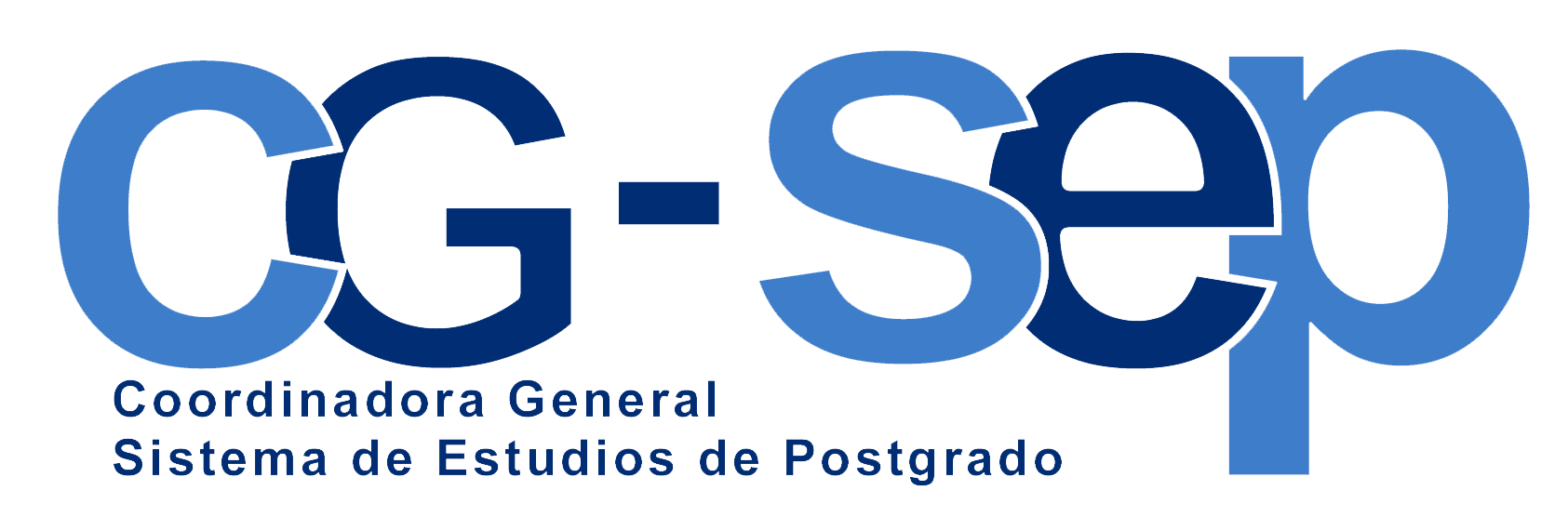